MENTORES Y MINISTERIOS COMPARTIDOS
DR. CHRISTIAN SARMIENTO, ED.D
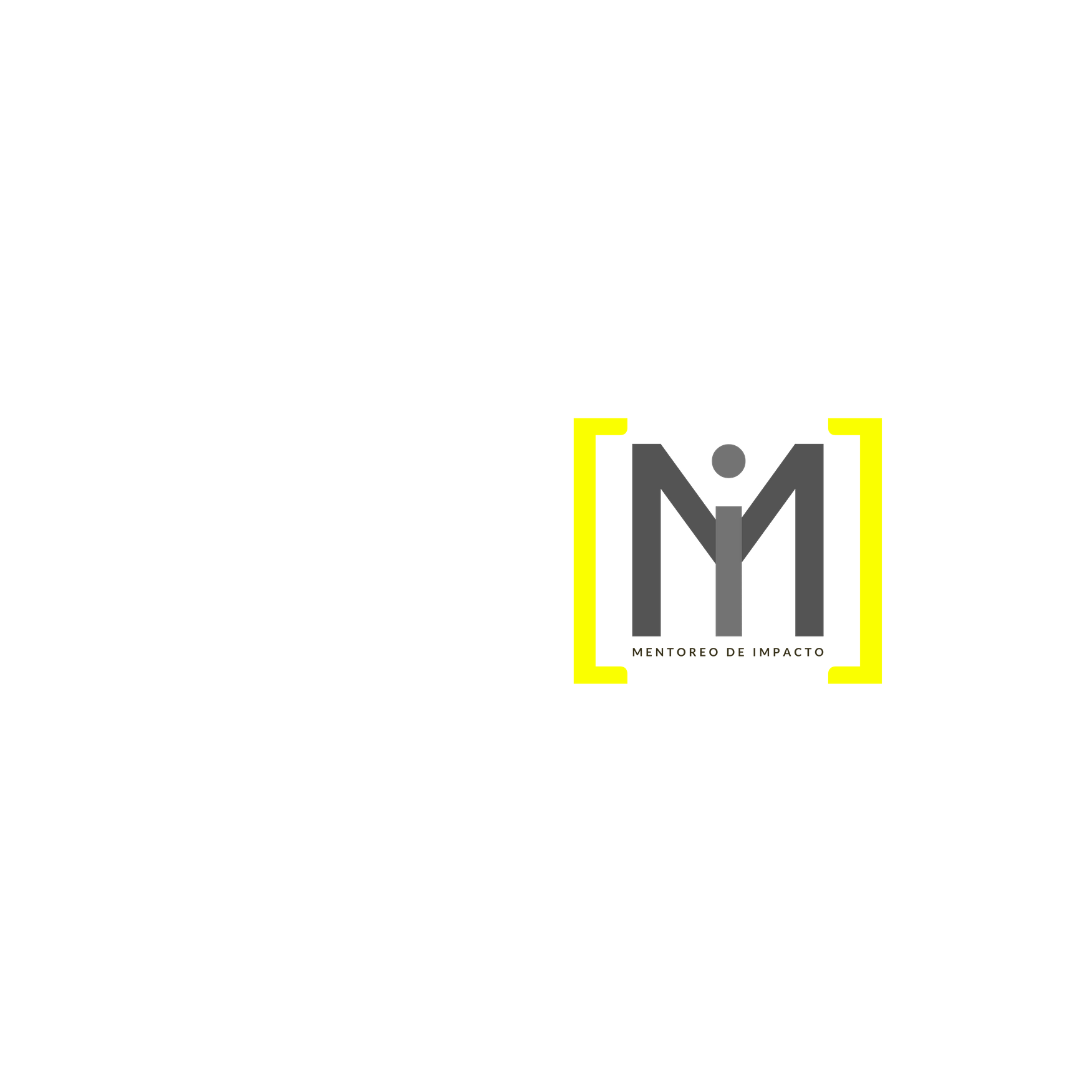 10
Caracteríticas de una iglesia ejemplar
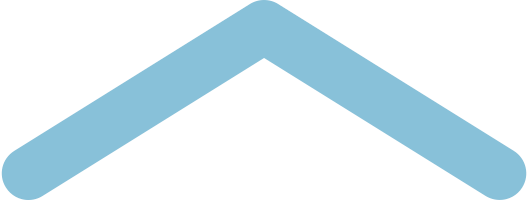 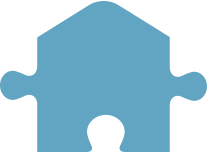 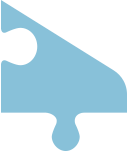 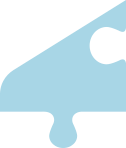 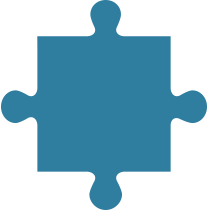 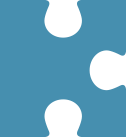 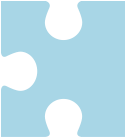 Modelo del Nuevo Testamento
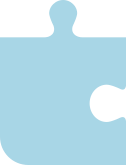 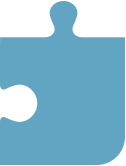 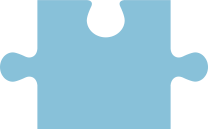 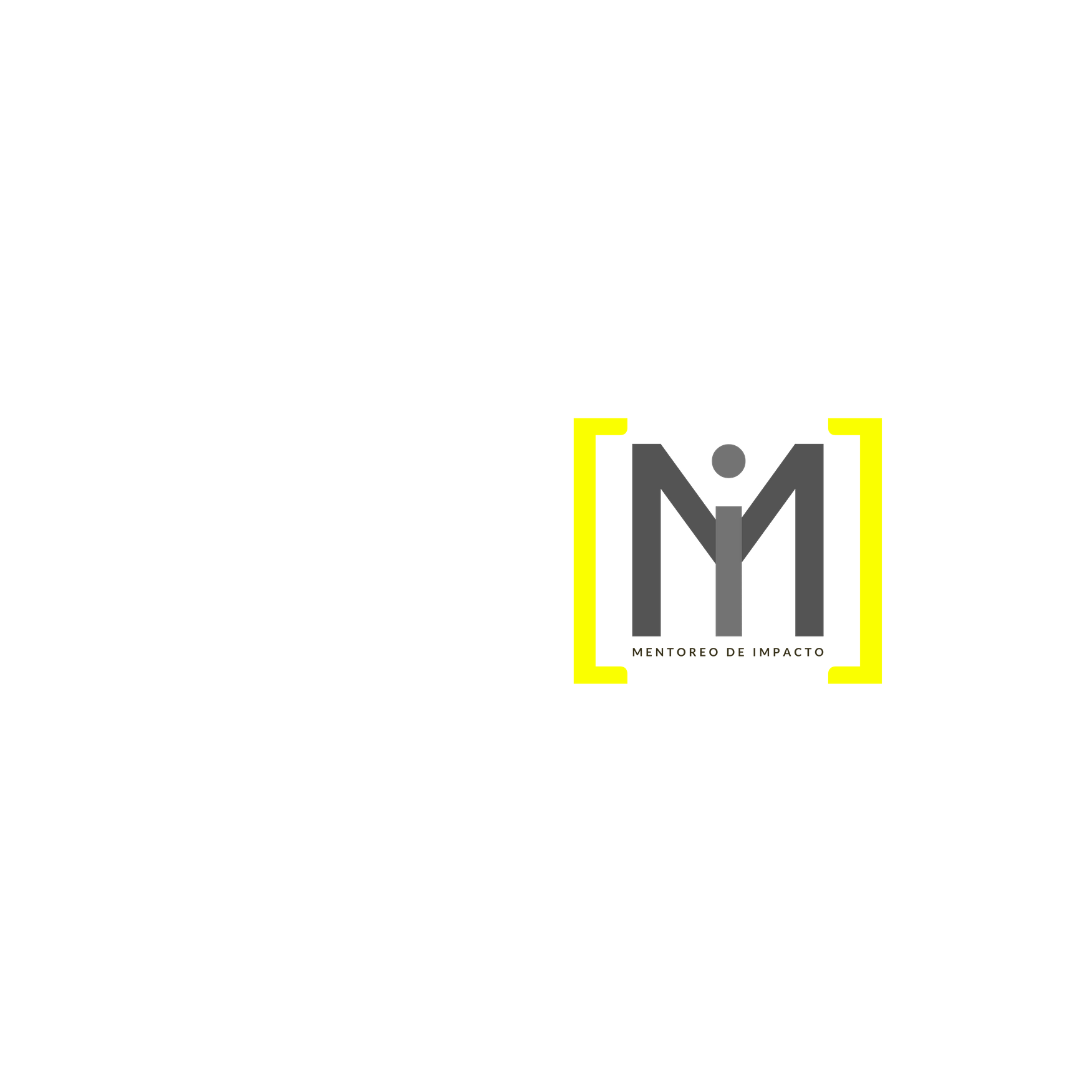 10
Caracteríticas de una iglesia ejemplar
Tiene líderes-mentores llamados al ministerio
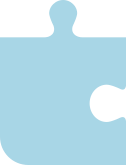 1
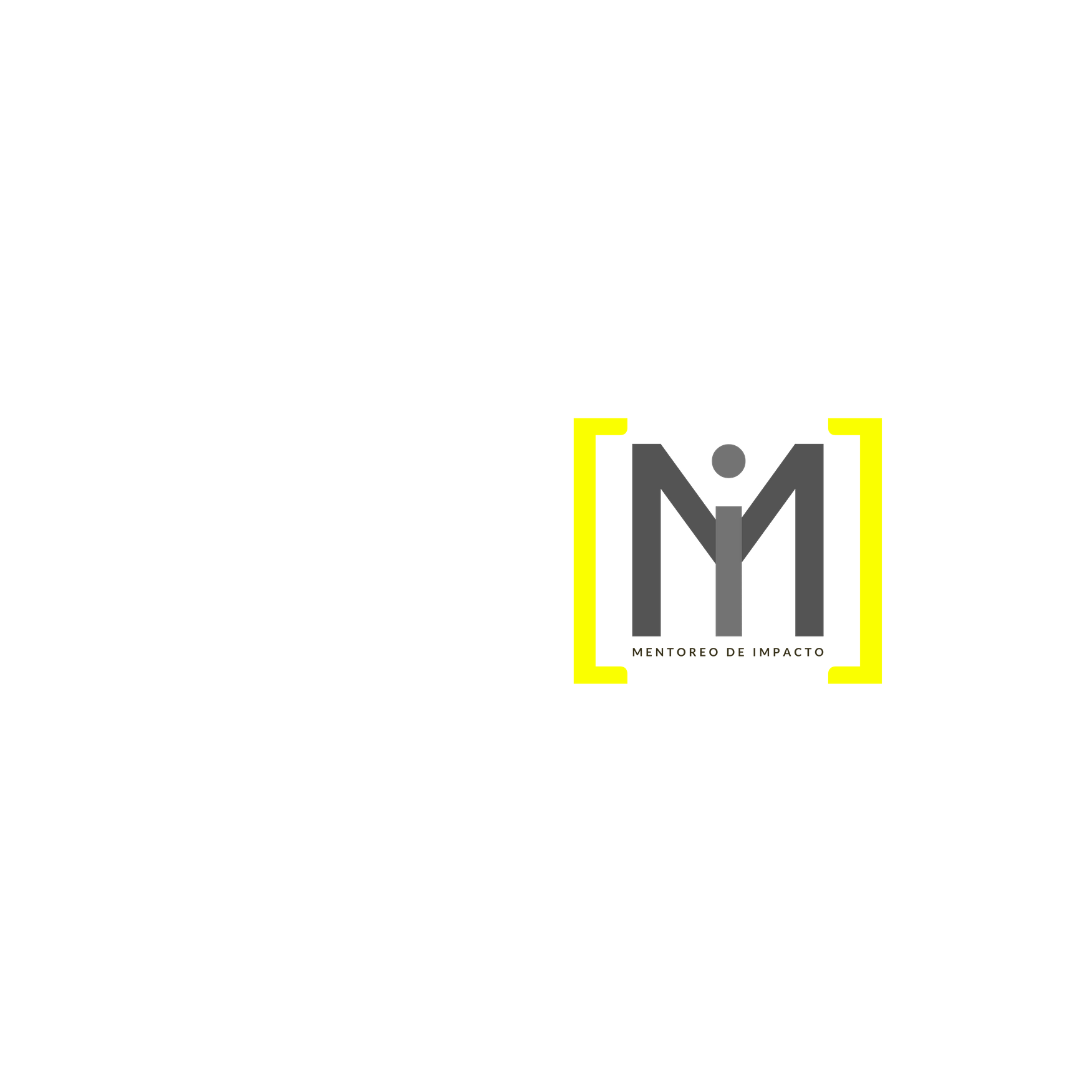 10
Caracteríticas de una iglesia ejemplar
Todos los miembros involucrados en ministerio
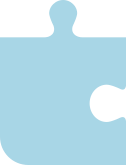 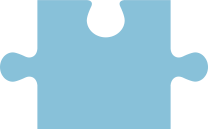 1
2
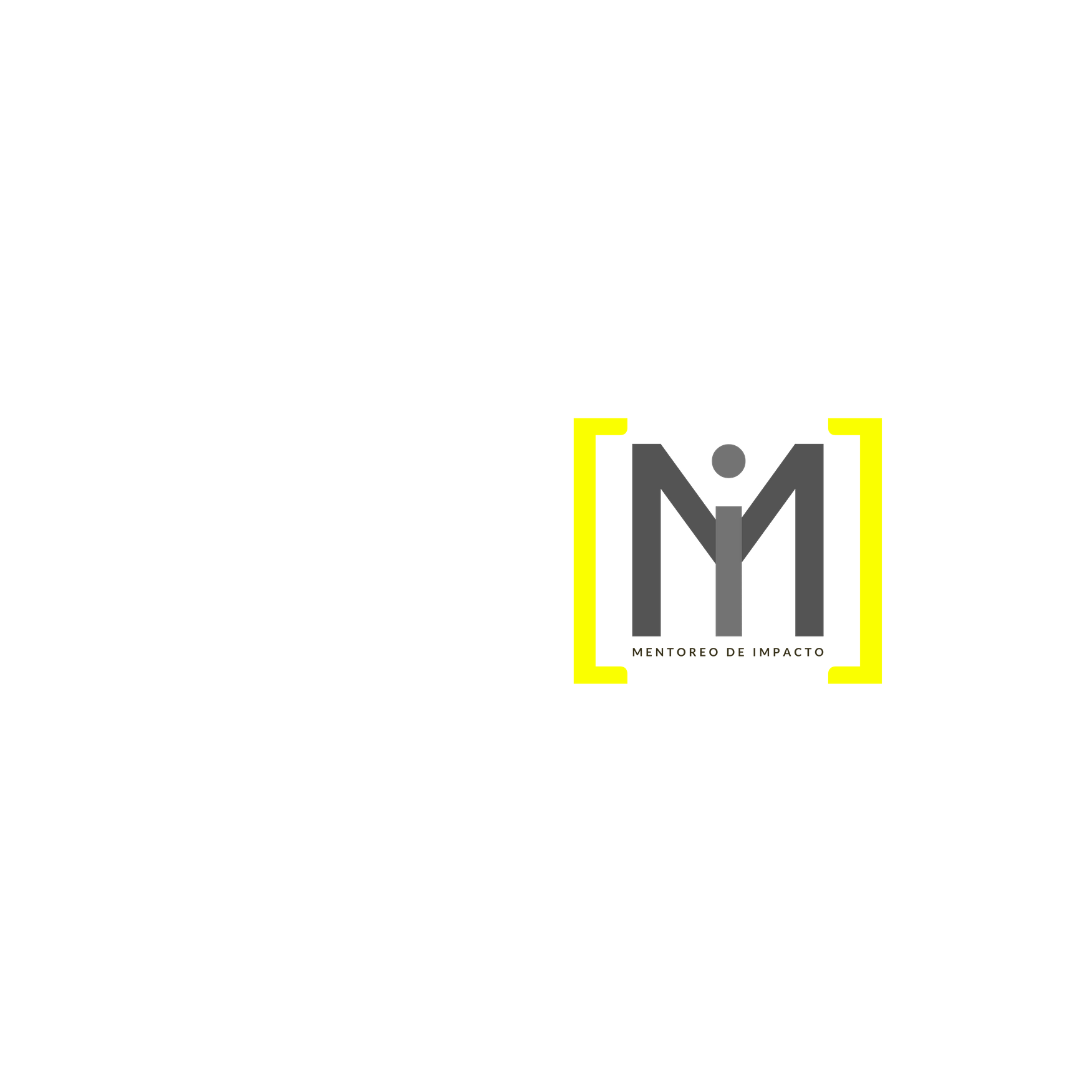 10
Caracteríticas de una iglesia ejemplar
Se edifica y renueva continuamente
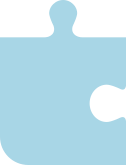 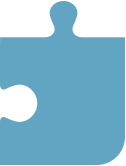 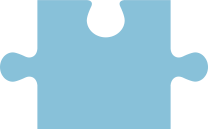 3
1
2
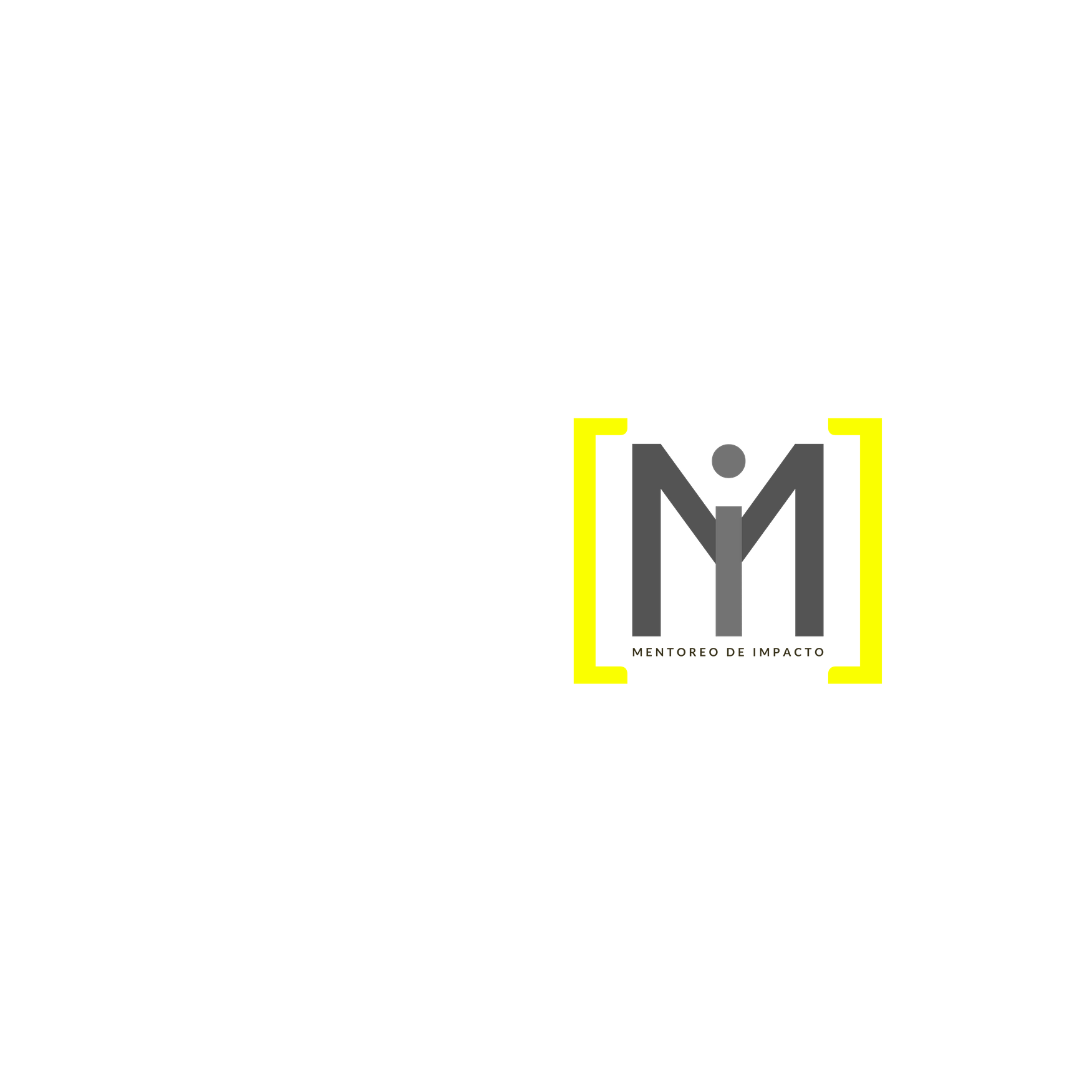 10
Caracteríticas de una iglesia ejemplar
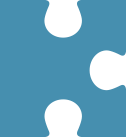 Están unidos en la fe y Dios obra produciendo fruto
4
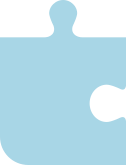 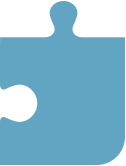 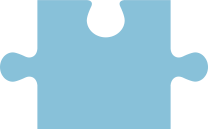 3
1
2
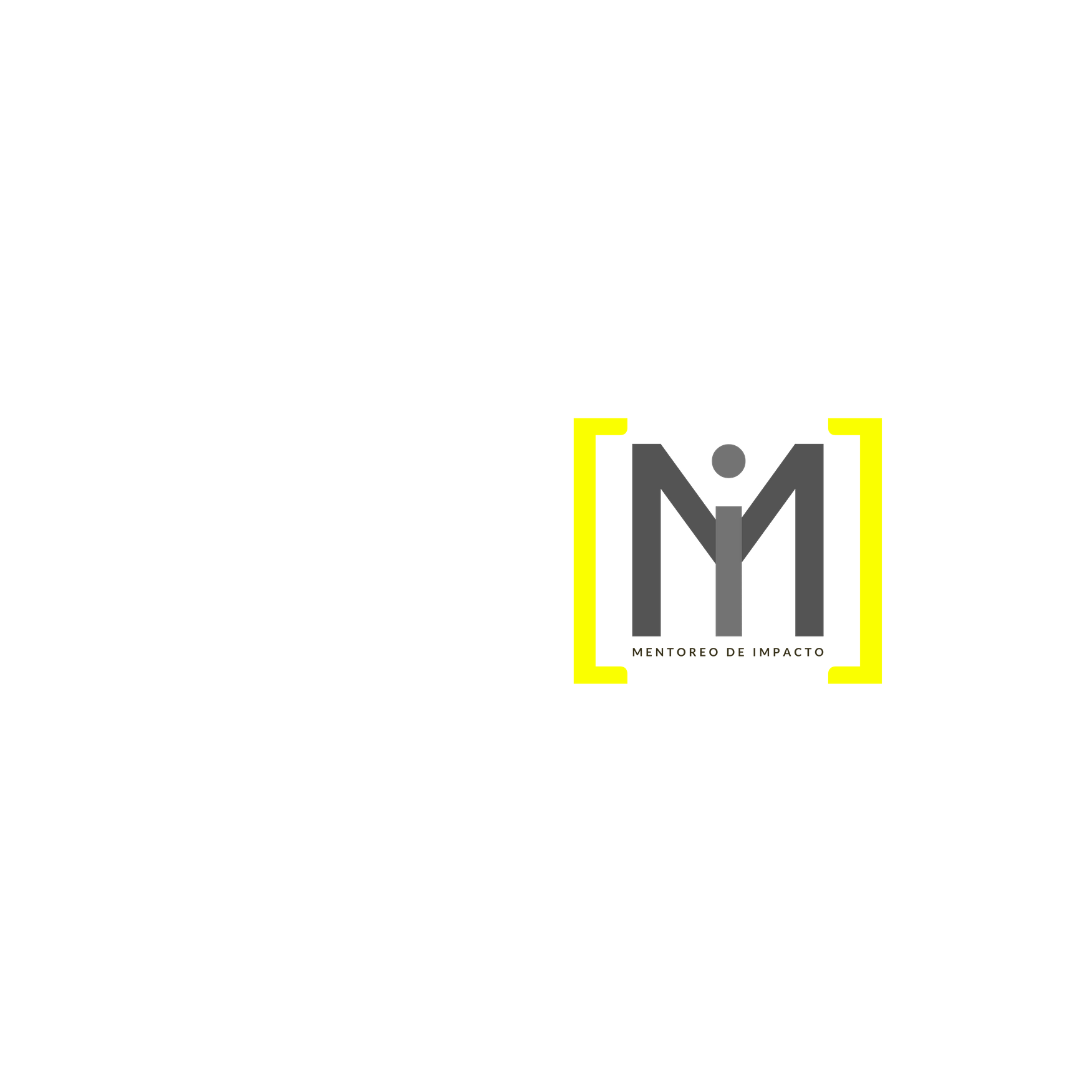 10
Caracteríticas de una iglesia ejemplar
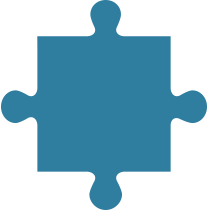 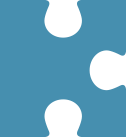 Cada miembro busca y conoce a Dios a fondo
4
5
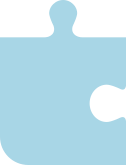 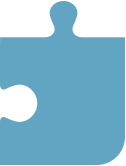 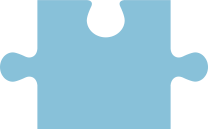 3
1
2
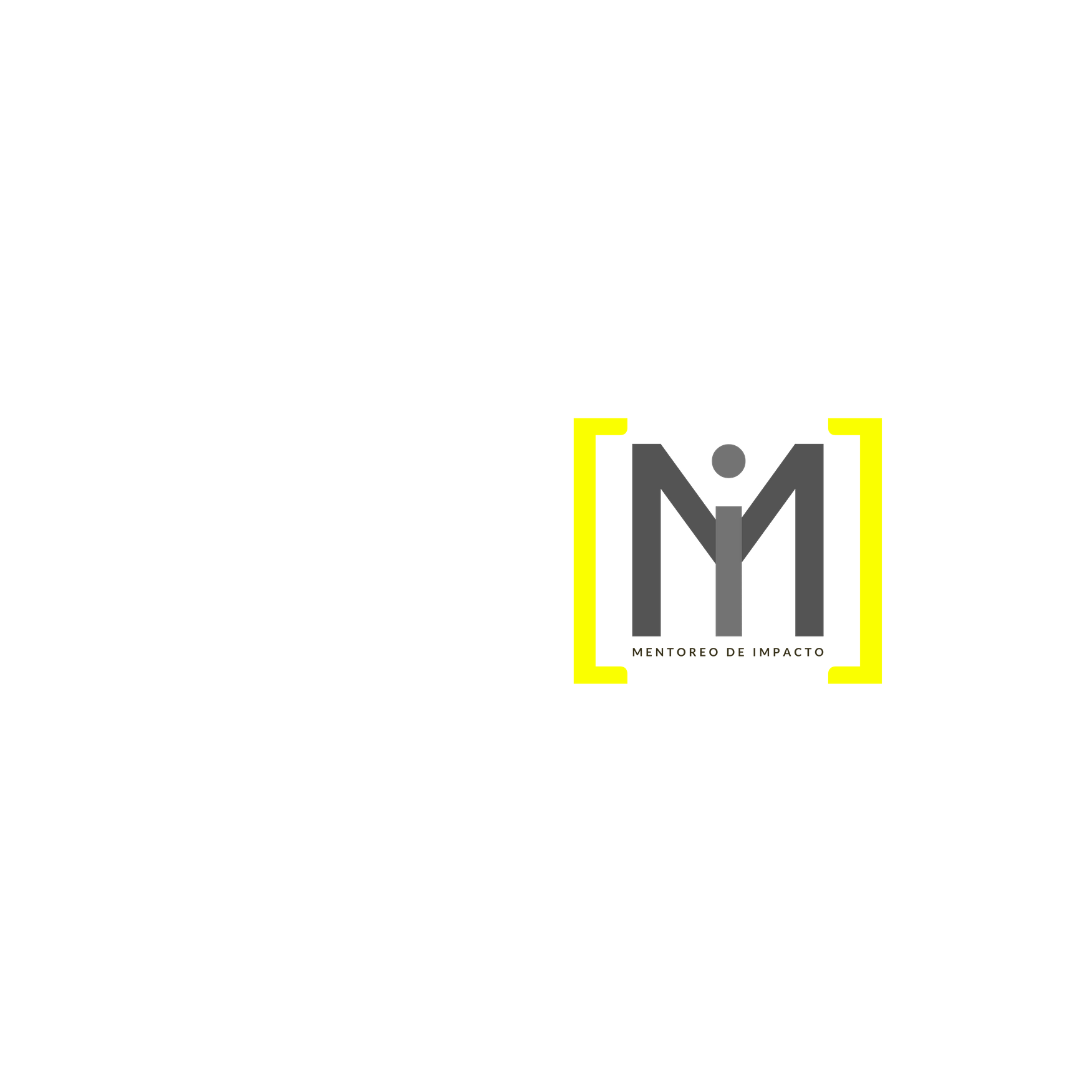 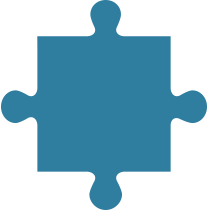 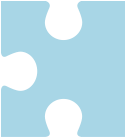 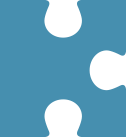 10
Caracteríticas de una iglesia ejemplar
5
4
6
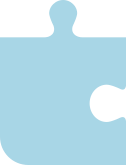 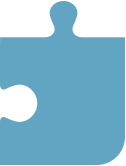 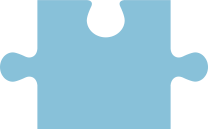 3
1
2
Son personas maduras y sólo se comparan con Jesús y lo presentan en sus acciones y actitudes
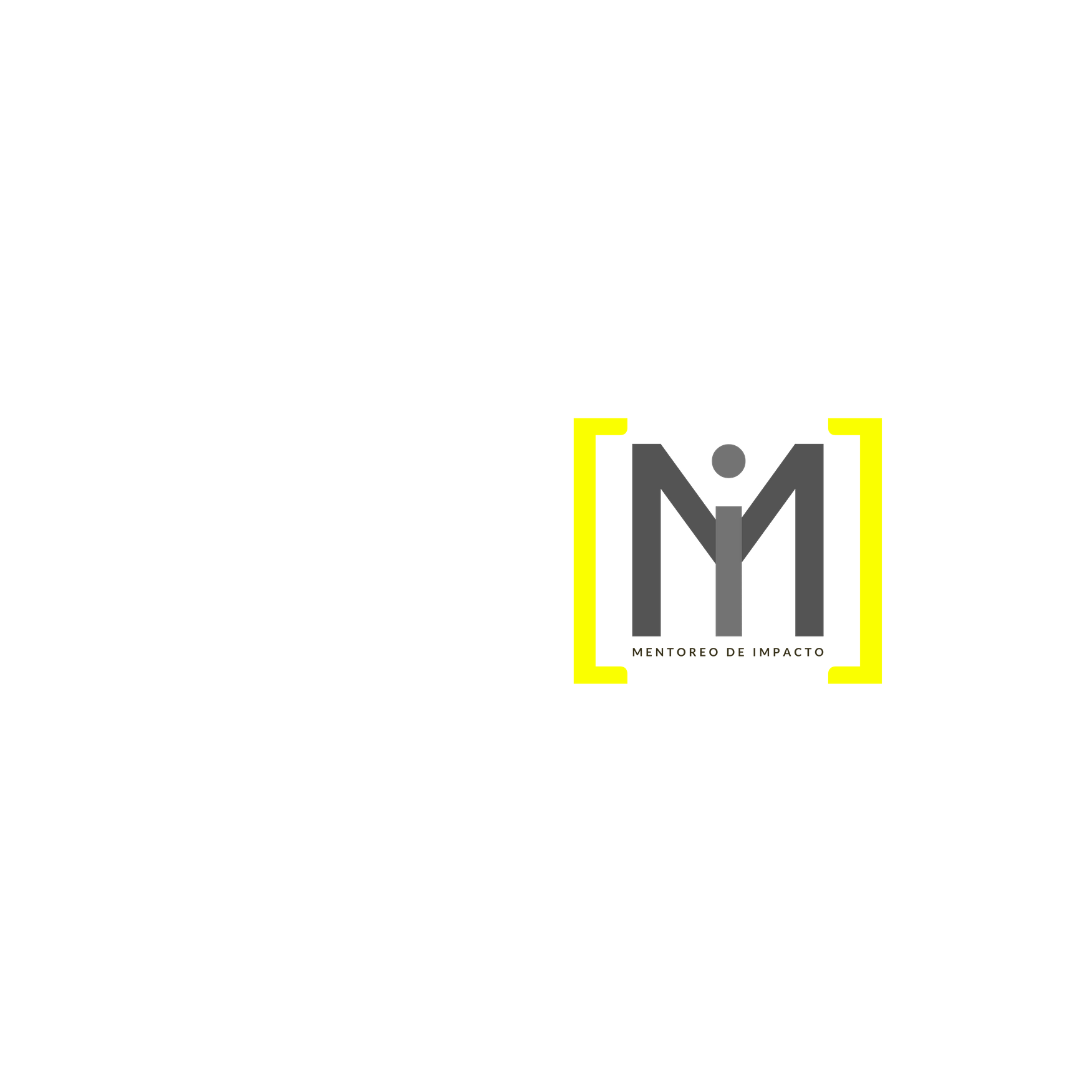 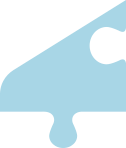 7
10
Caracteríticas de una iglesia ejemplar
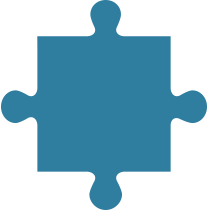 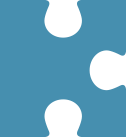 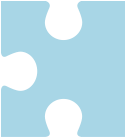 6
4
5
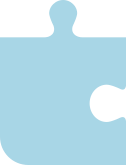 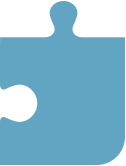 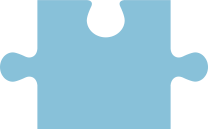 3
1
2
No siguen las enseñanzas y prácticas de última moda contrarias a las Biblia.
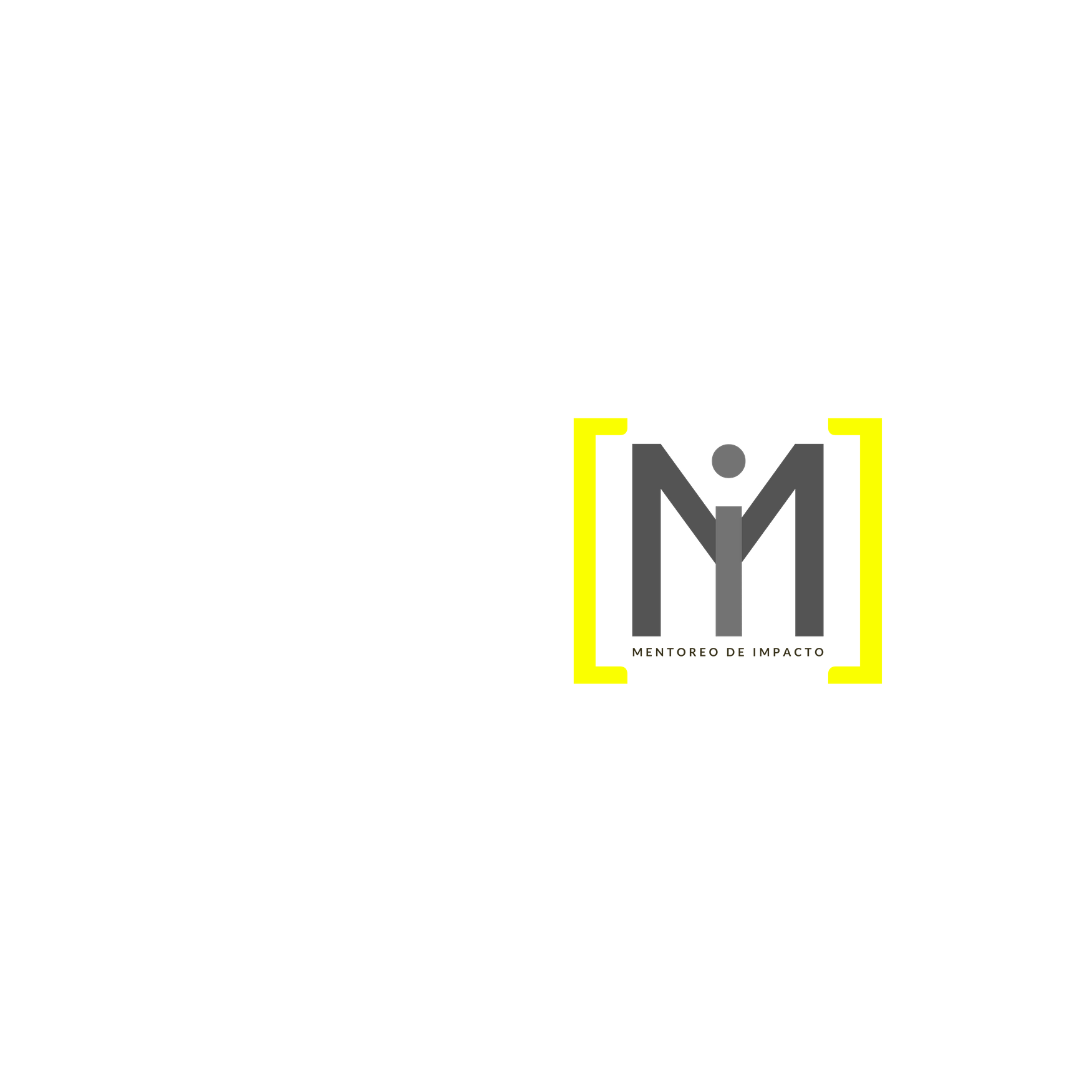 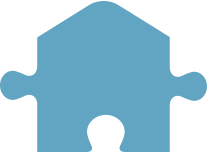 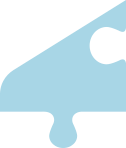 8
10
Caracteríticas de una iglesia ejemplar
7
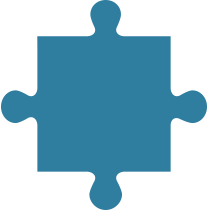 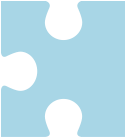 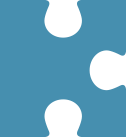 4
5
6
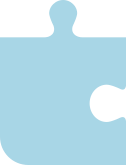 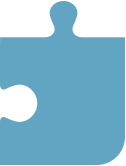 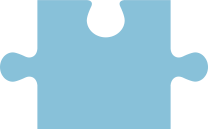 3
1
2
Son amorosos y comprensivos aun en reuniones tensas. Hacen decisiones en oración buscando la dirección de Dios.
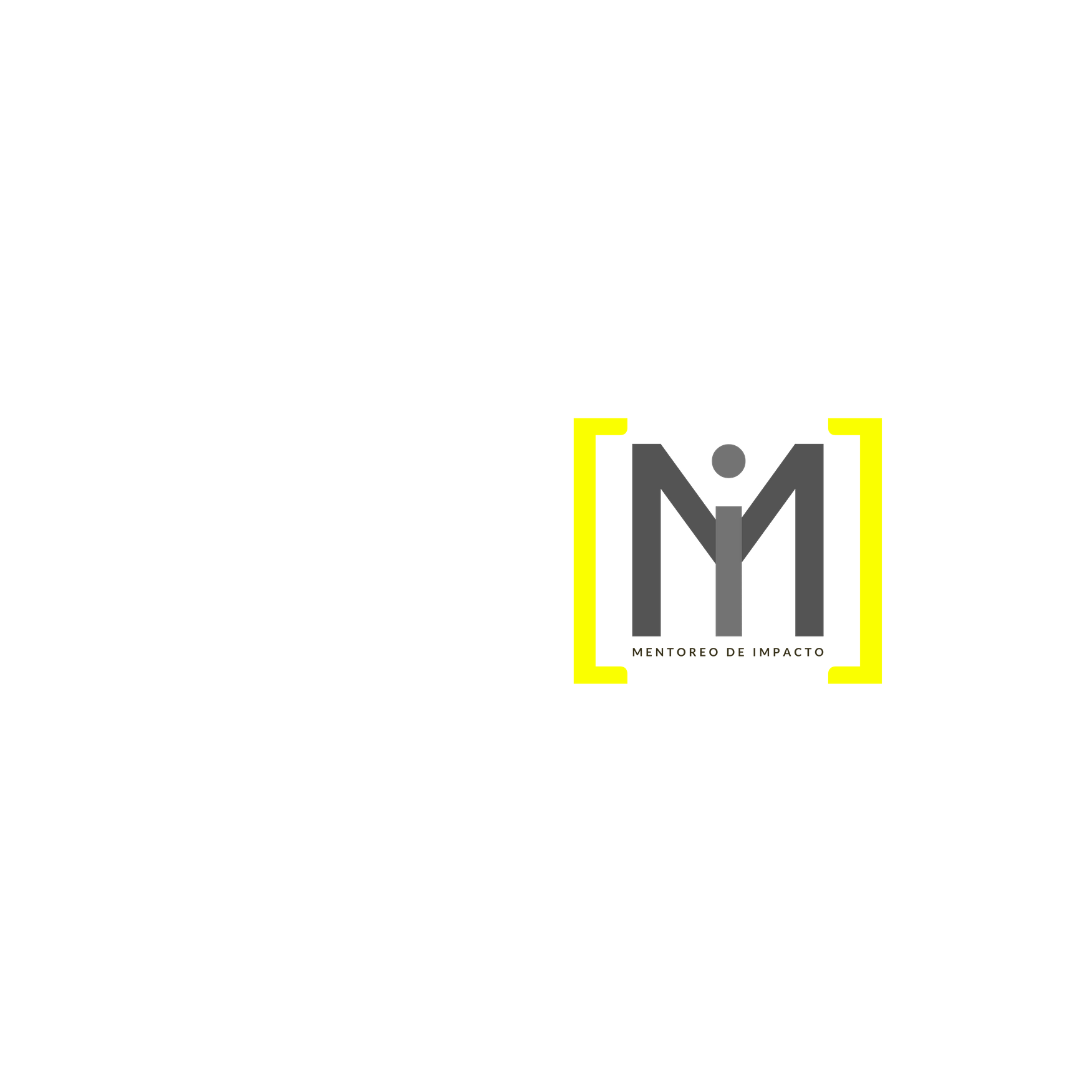 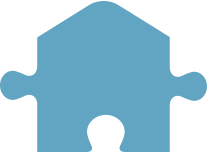 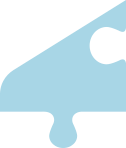 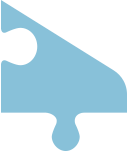 8
10
Caracteríticas de una iglesia ejemplar
9
7
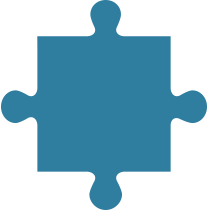 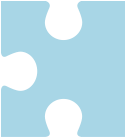 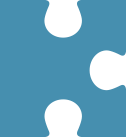 4
5
6
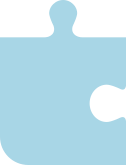 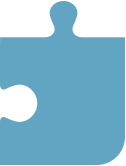 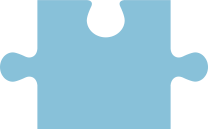 3
1
2
En todas las decisiones, Cristo es la Cabeza.
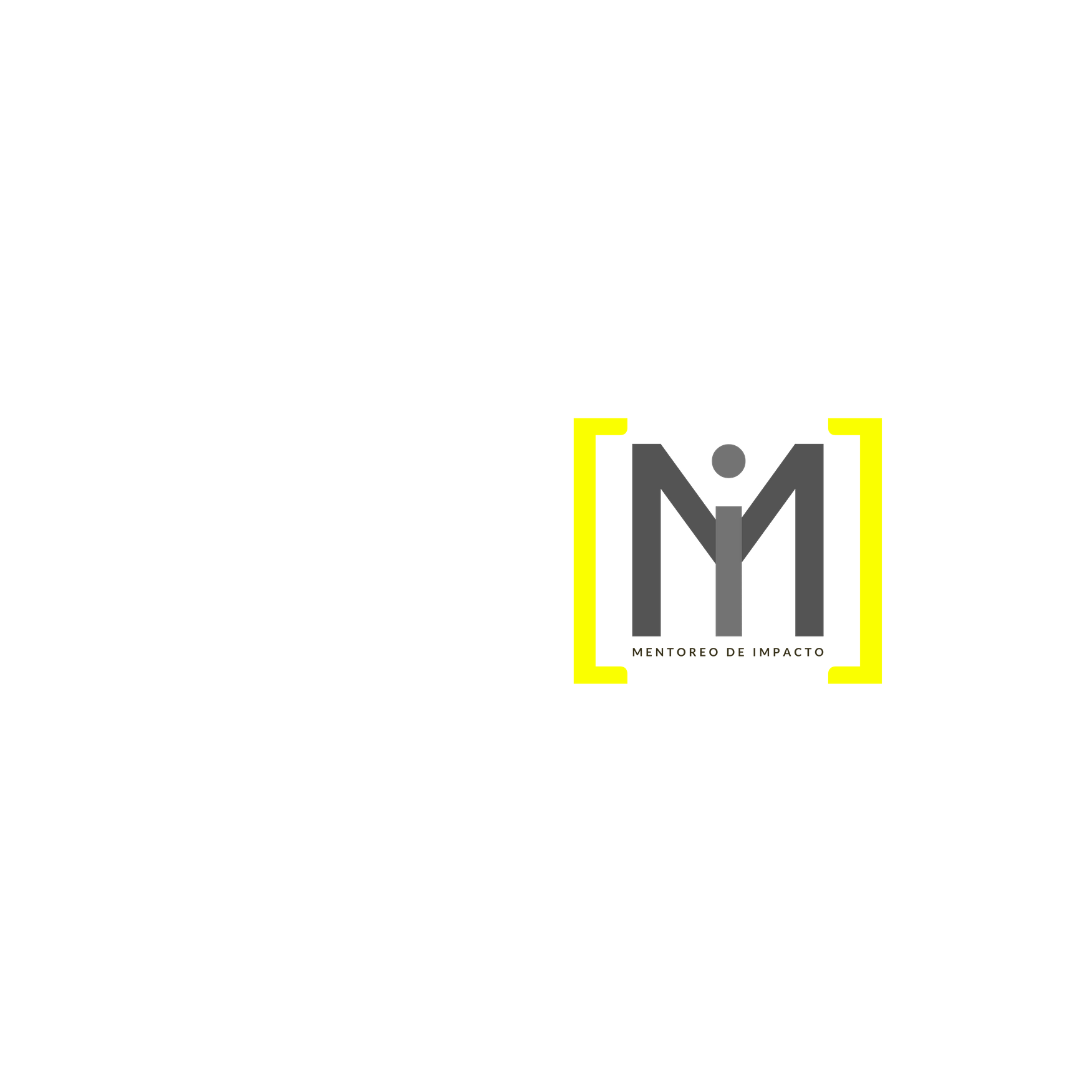 10
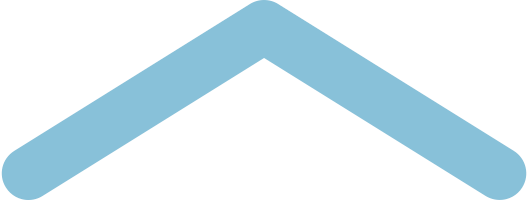 10
Caracteríticas de una iglesia ejemplar
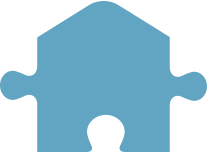 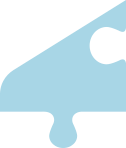 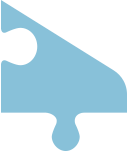 8
9
7
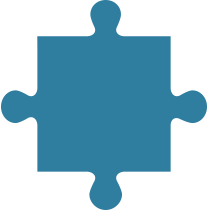 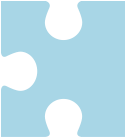 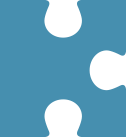 4
5
6
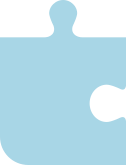 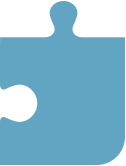 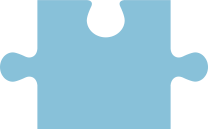 3
1
2
La iglesia crece, se edifica y multiplica cumpliendo la gran comisión.
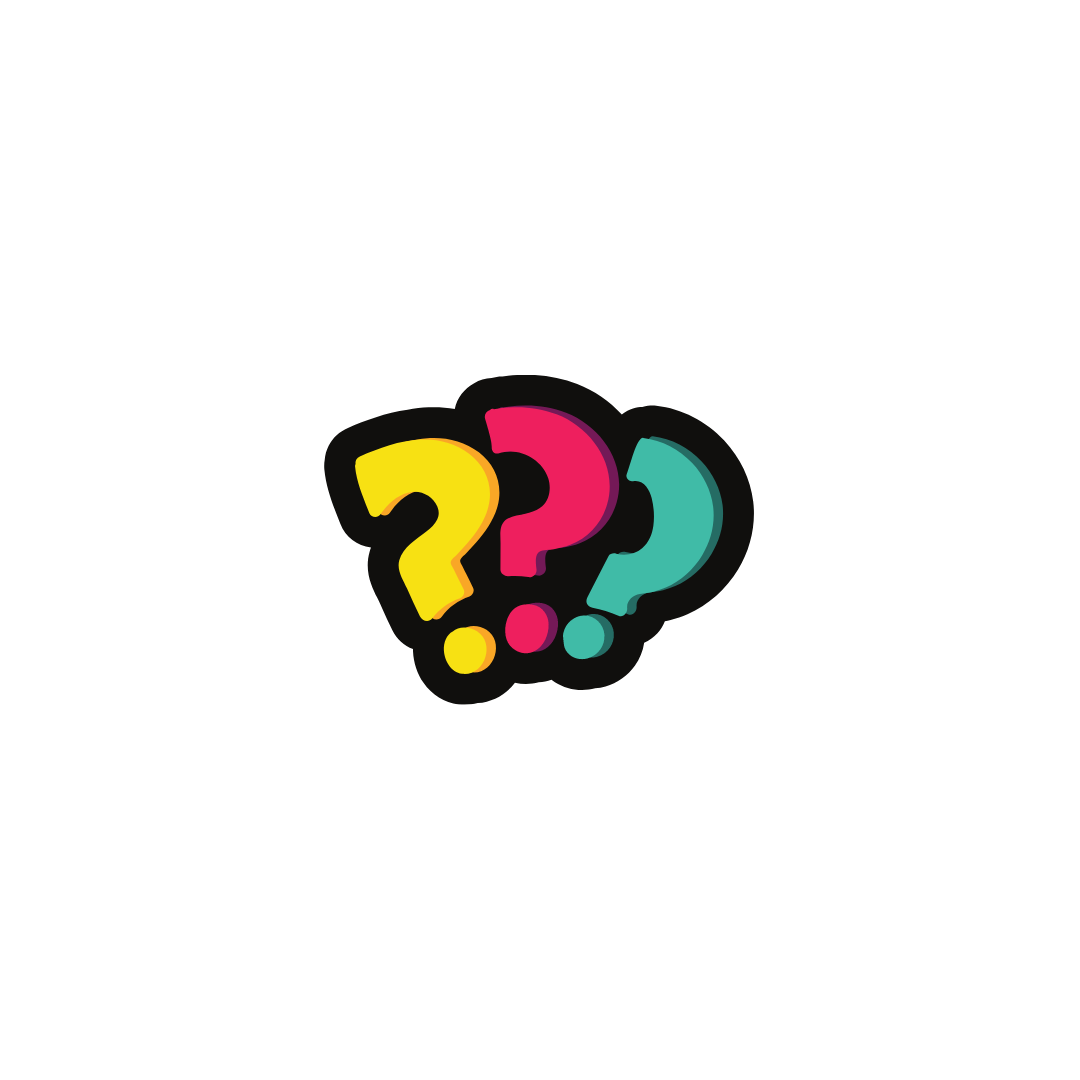 VAMOS A INTERACTUAR
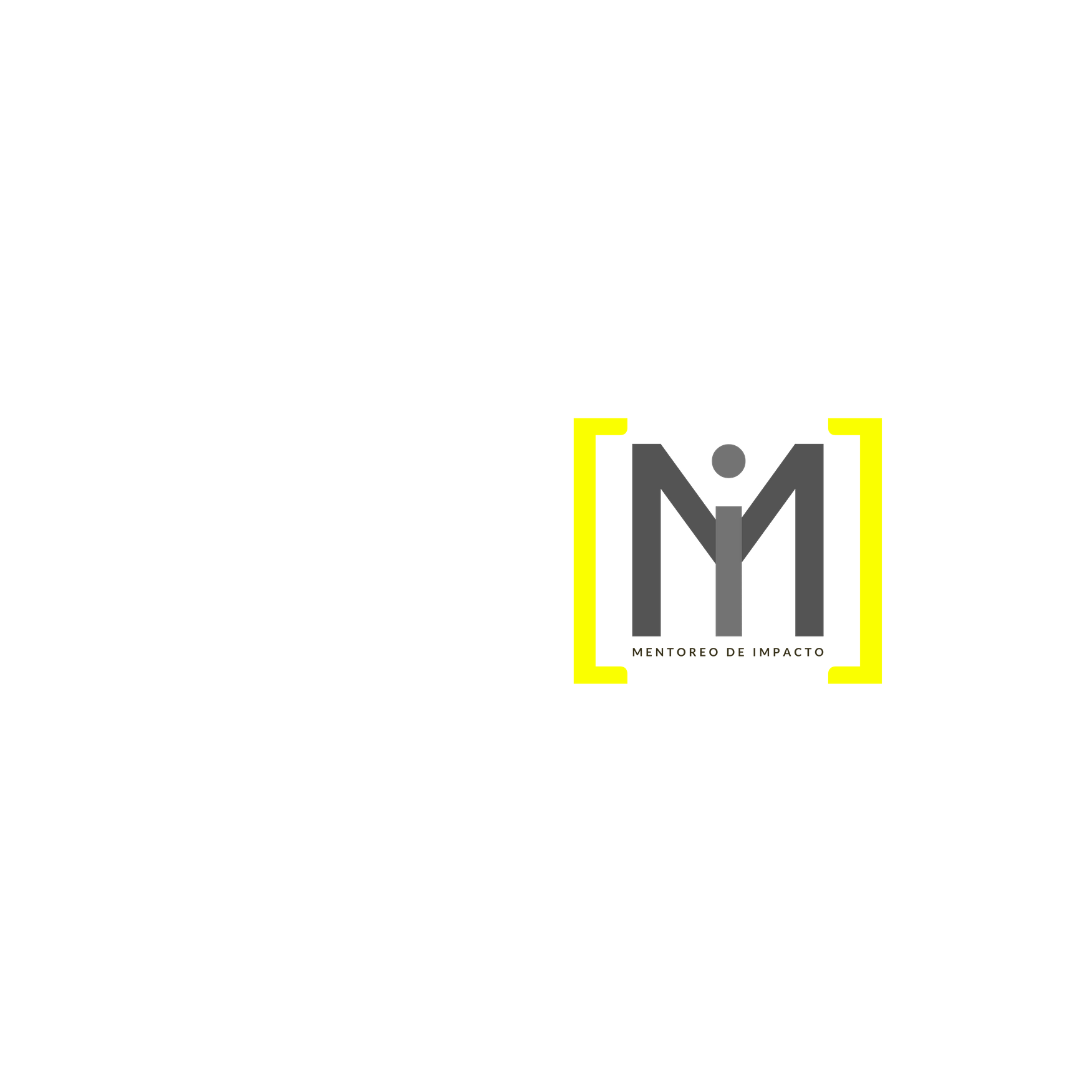 4
expresiones bíblicas de ministerio compartido
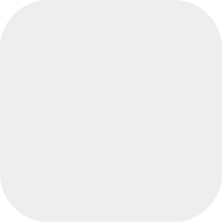 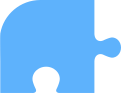 I
El Cuerpo de Cristo
La Iglesia es el cuerpo de Cristo
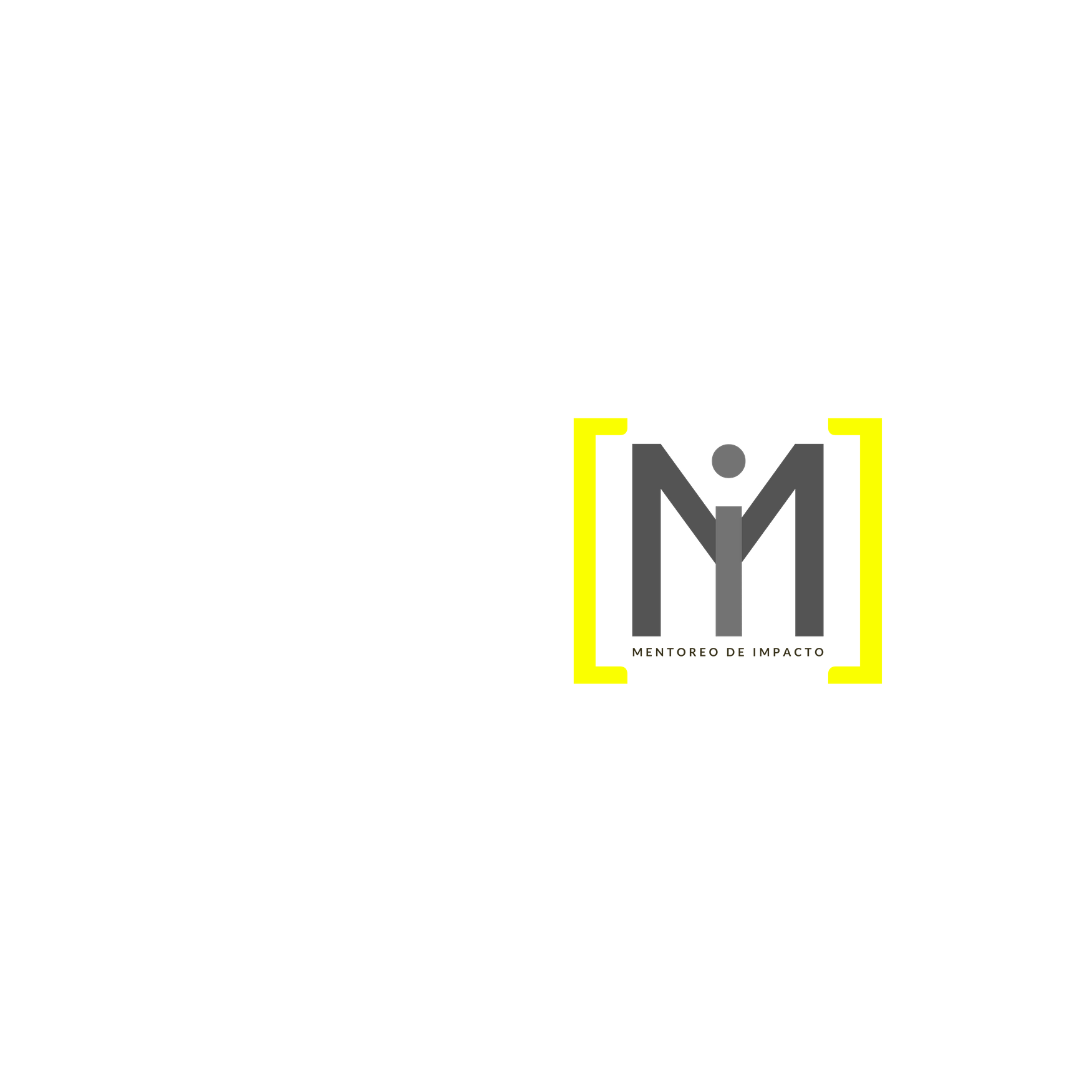 4
expresiones bíblicas de ministerio compartido
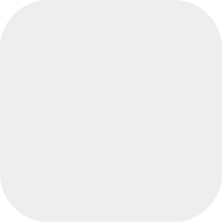 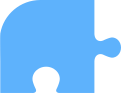 I
El cuerpo de cristo no es una organización es un organismo viviente
El Cuerpo de Cristo
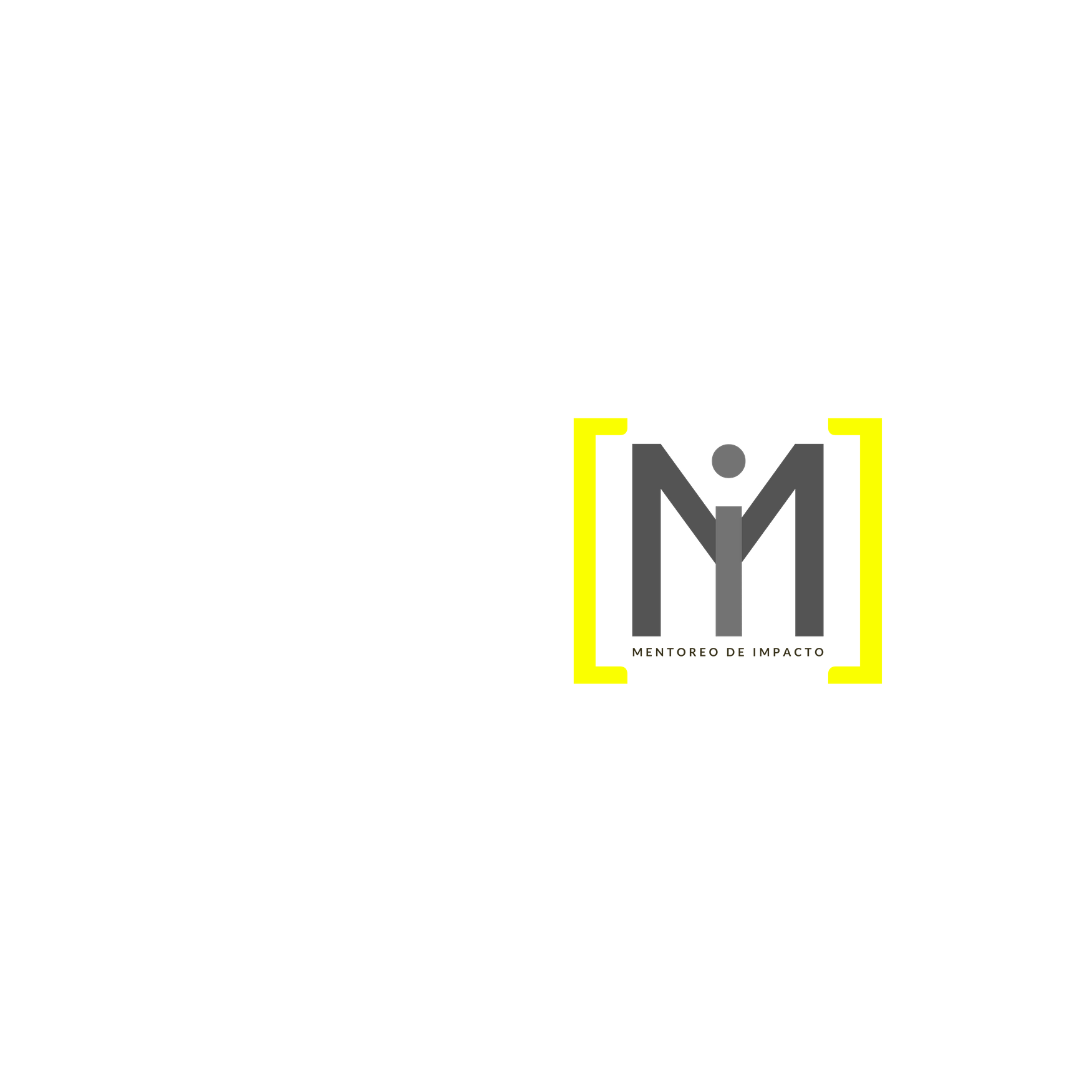 4
expresiones bíblicas de ministerio compartido
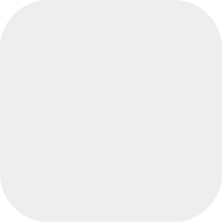 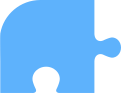 I
Hemos sido “edificados para morada de Dios en el Espíritu” (Efesios 2:22)
El Cuerpo de Cristo
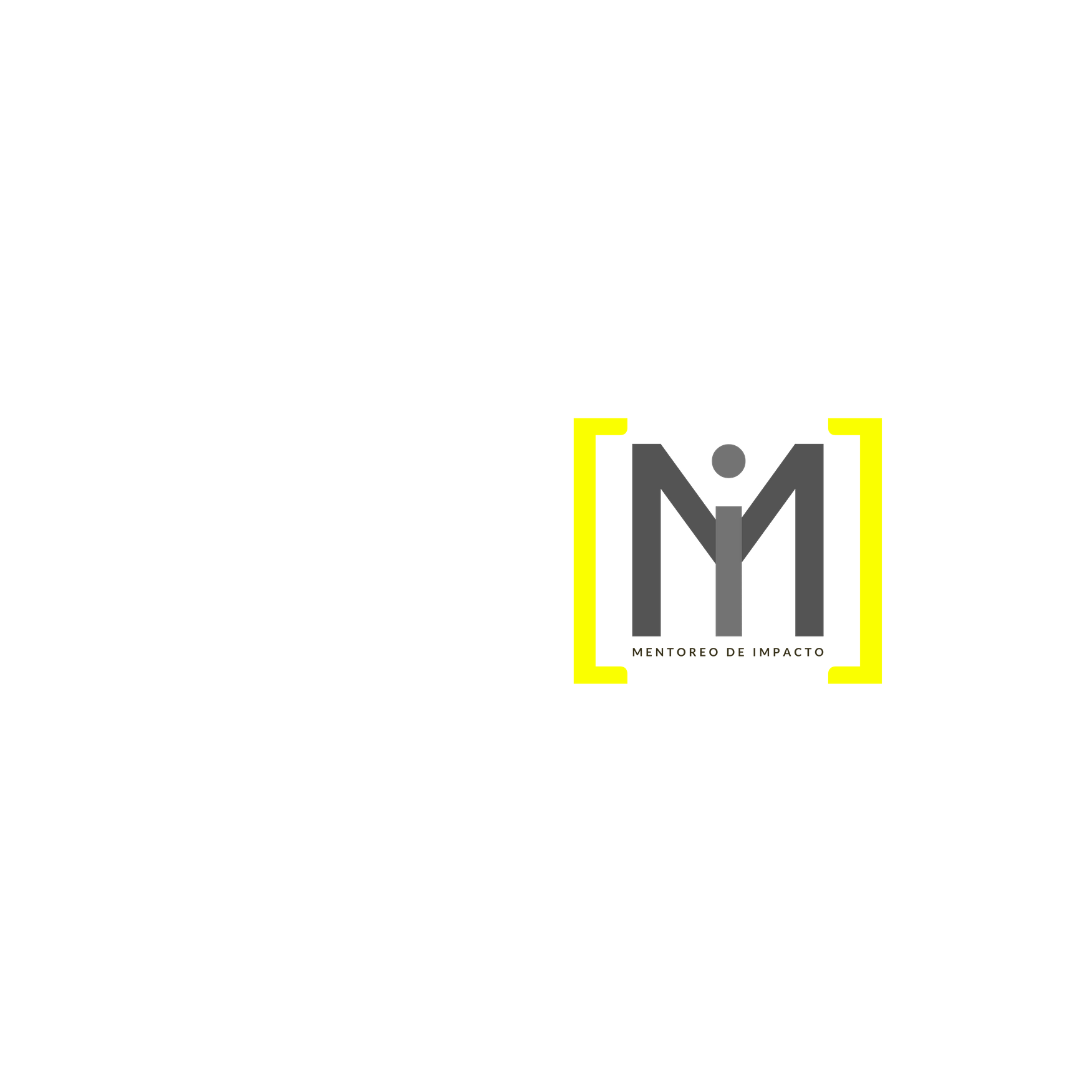 4
expresiones bíblicas de ministerio compartido
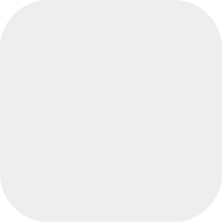 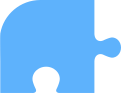 I
Cada individuo es el templo de Dios, y como comunidad formamos el cuerpo de Cristo
El Cuerpo de Cristo
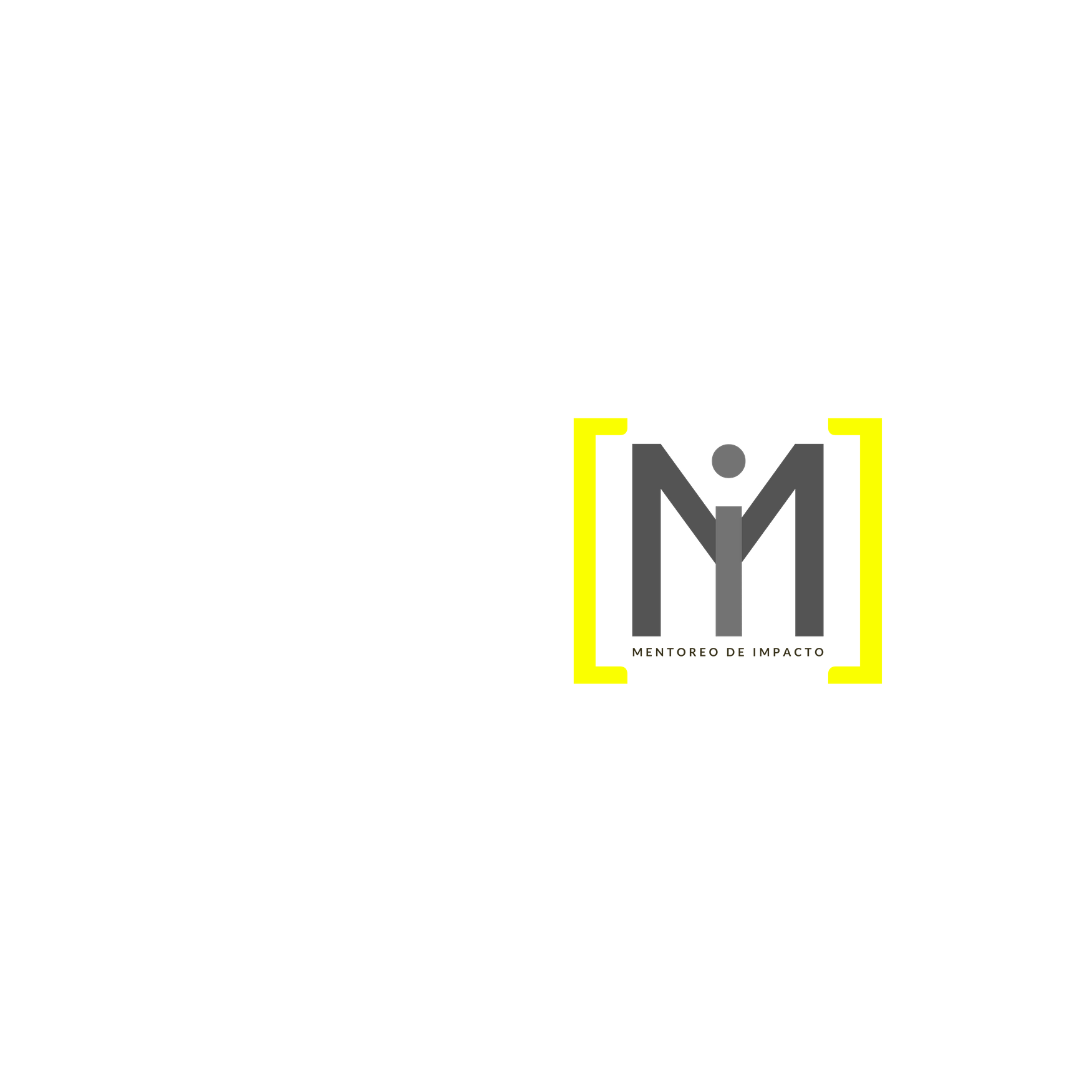 4
expresiones bíblicas de ministerio compartido
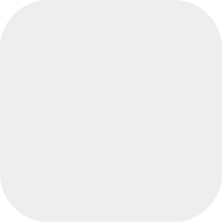 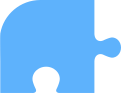 I
La iglesia es la presencia evidente, visible y obvia de Dios
El Cuerpo de Cristo
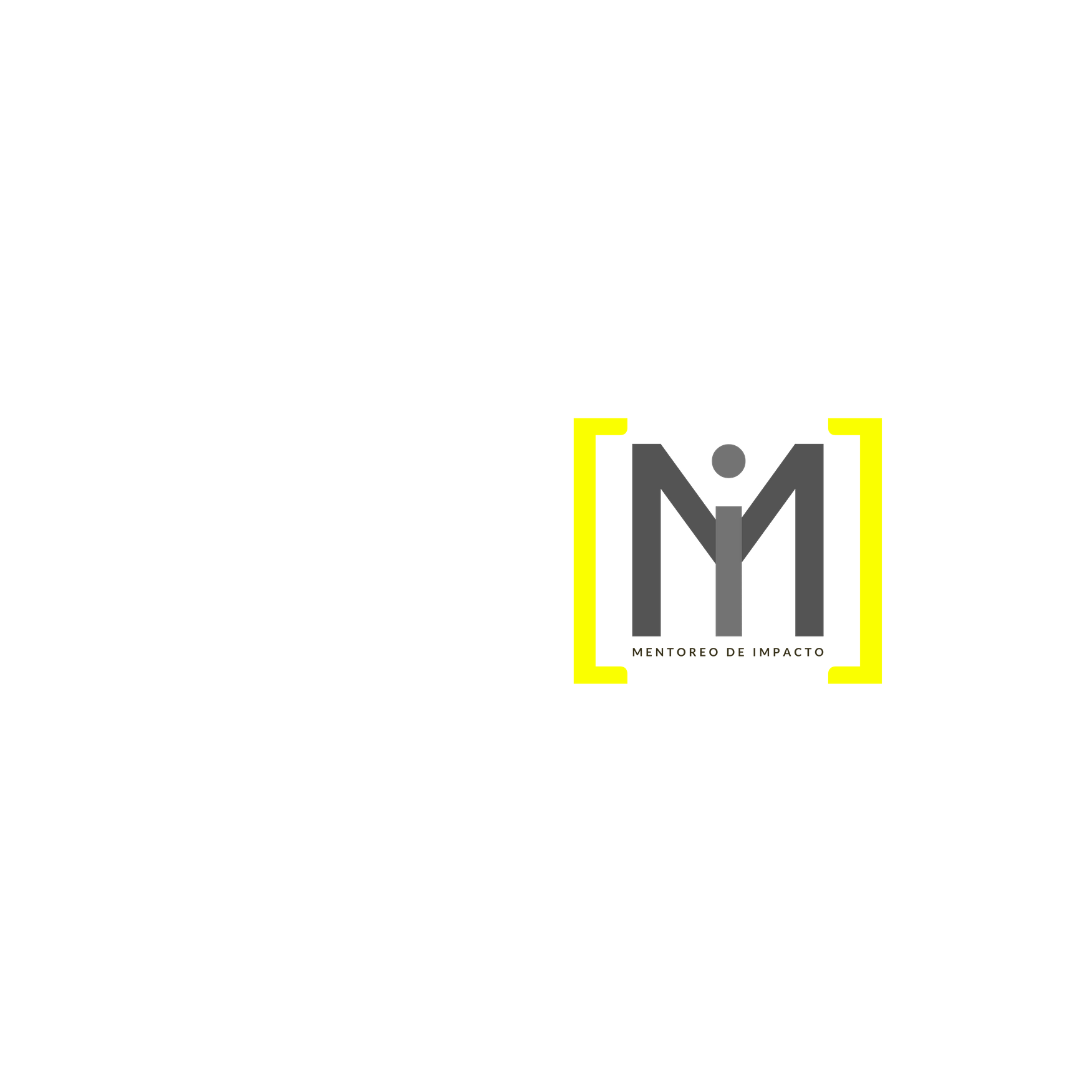 4
expresiones bíblicas de ministerio compartido
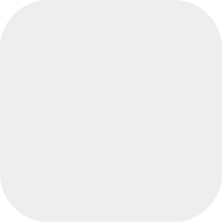 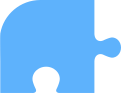 I
Cristo es la Cabeza del Cuerpo de Cristo
El Cuerpo de Cristo
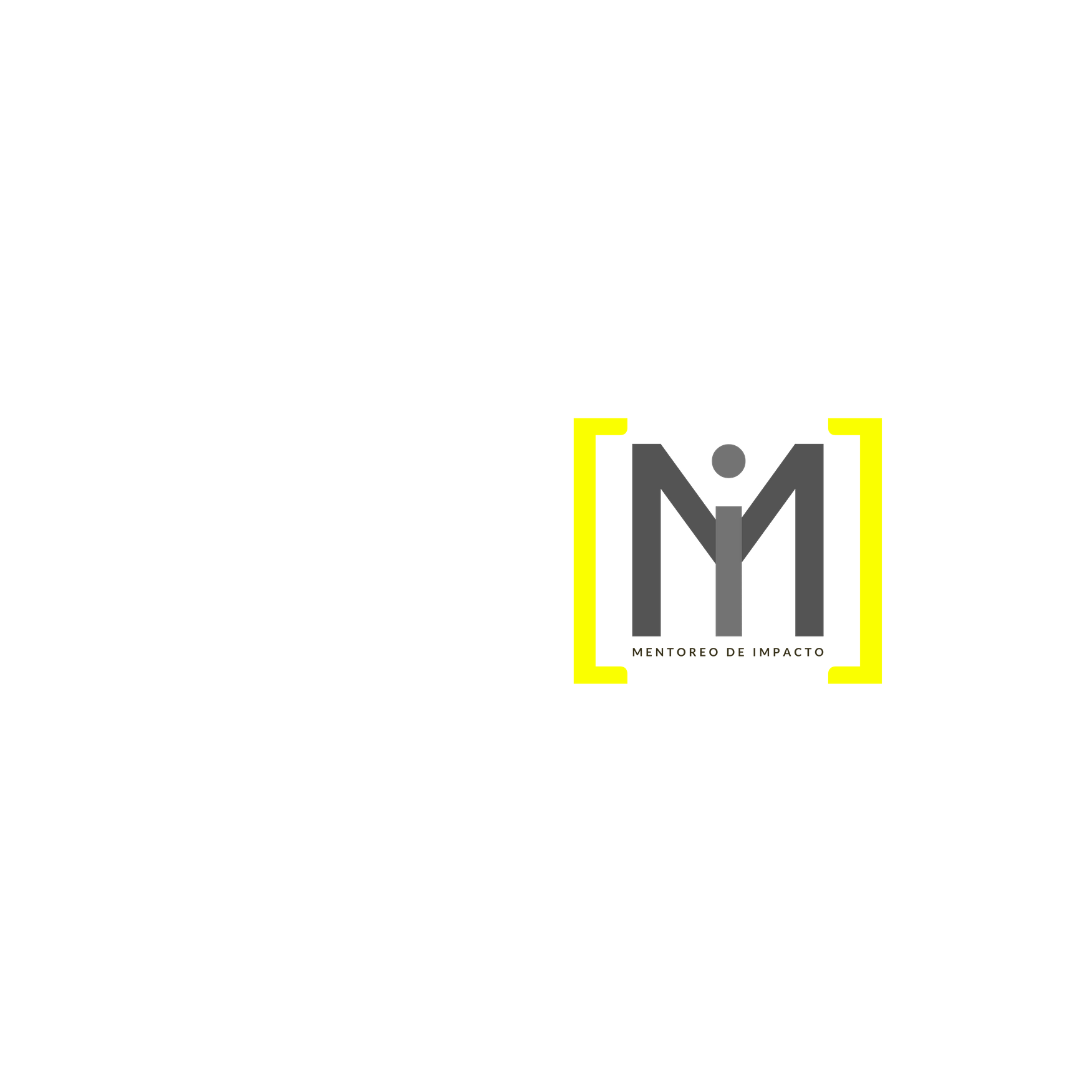 4
expresiones bíblicas de ministerio compartido
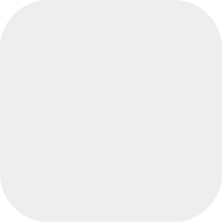 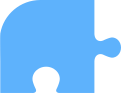 I
Efesios 4:15; Mateo 28:18; Efesios 5:23-24
El Cuerpo de Cristo
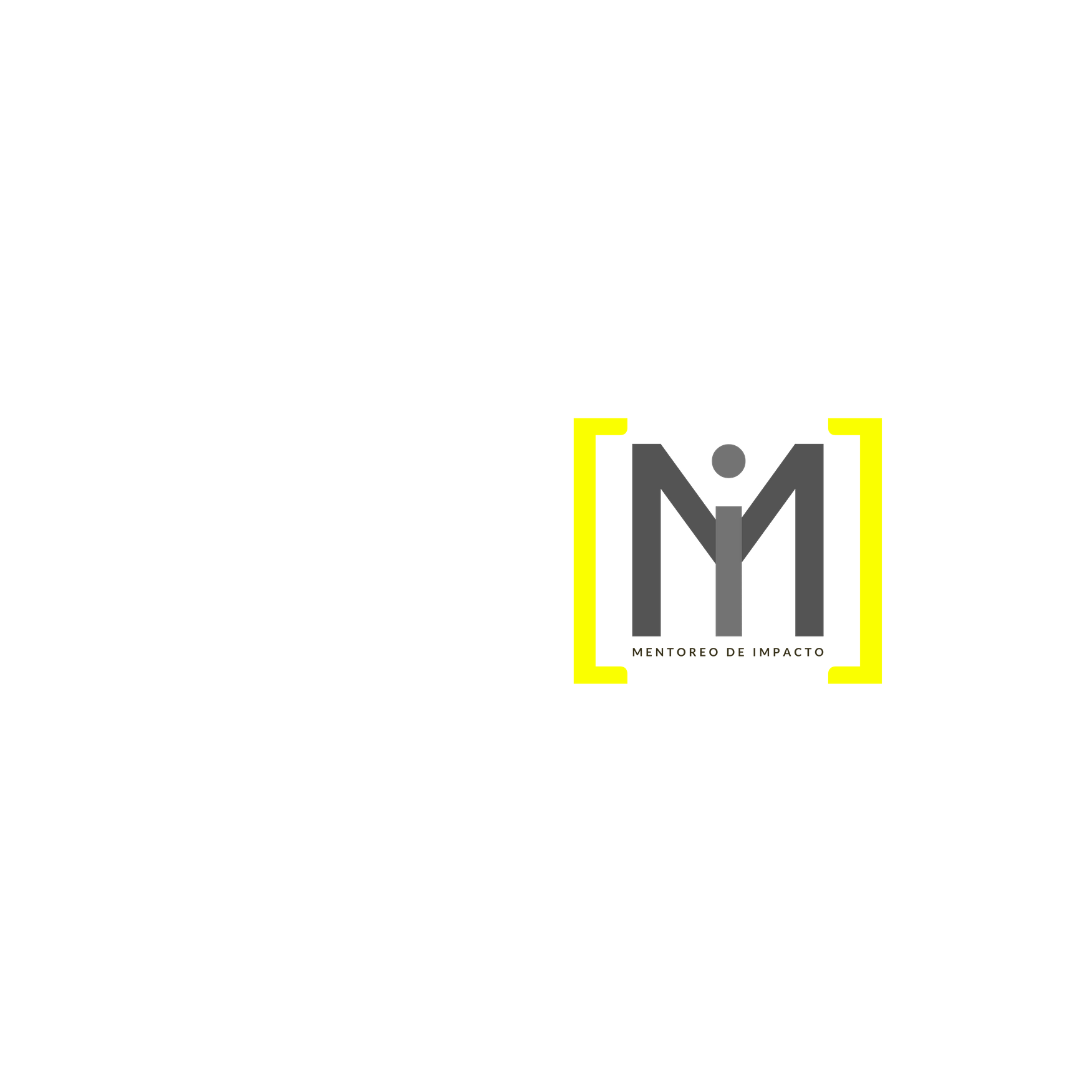 4
expresiones bíblicas de ministerio compartido
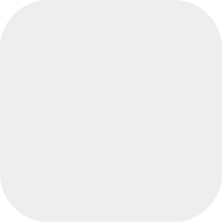 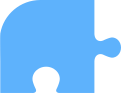 I
Cristo como cabeza se relaciona, dirige y gobierna a su iglesia
Cristo es la cabeza
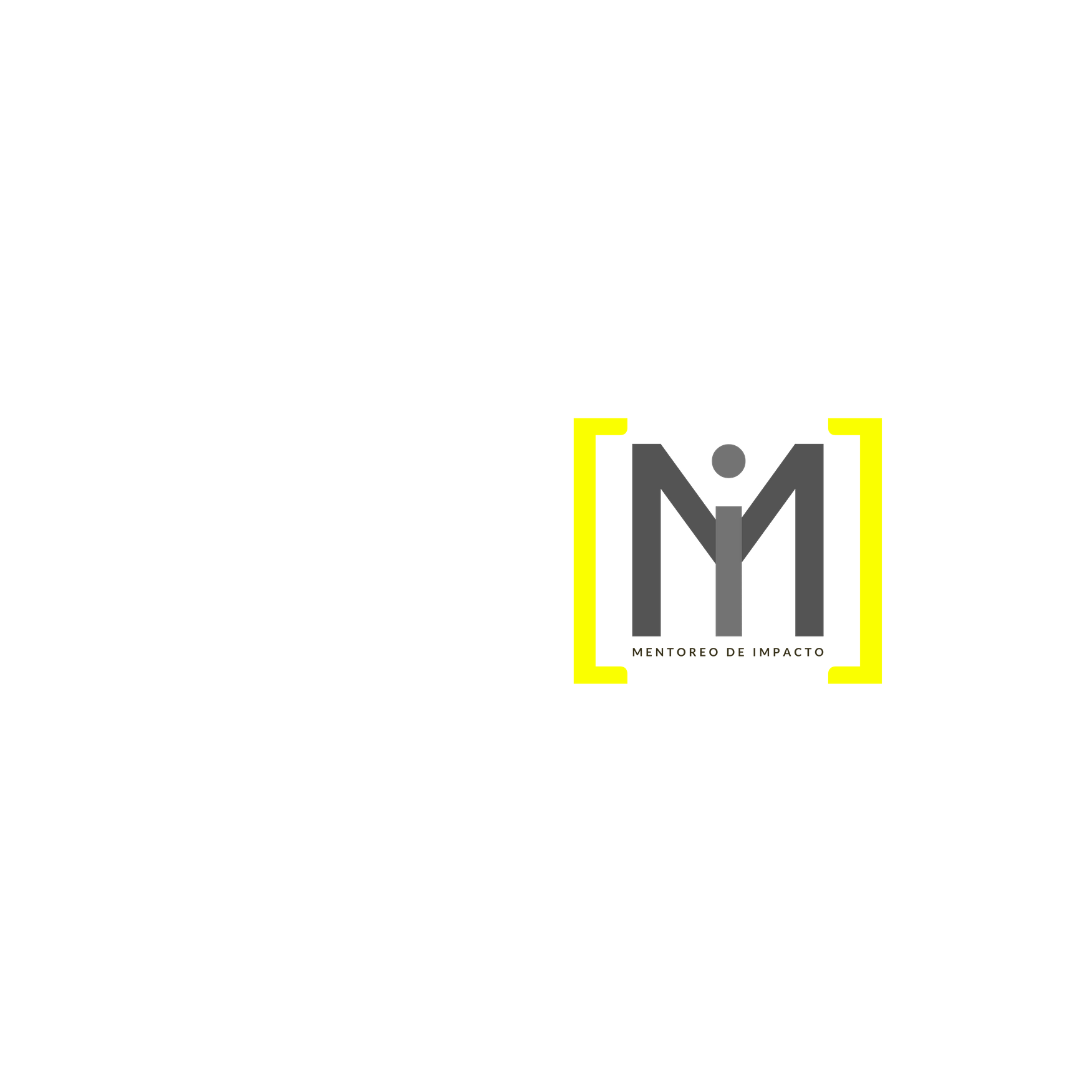 4
expresiones bíblicas de ministerio compartido
Consideremos que “el cuerpo es de Cristo… en virtud de quien todo el cuerpo, nutriéndose y uniéndose por las coyunturas y ligamentos, crece con el crecimiento que da Dios” (Colosenses 2:19)
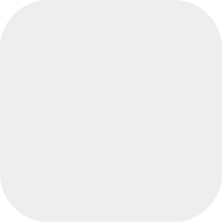 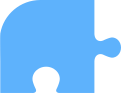 I
El Cuerpo de Cristo
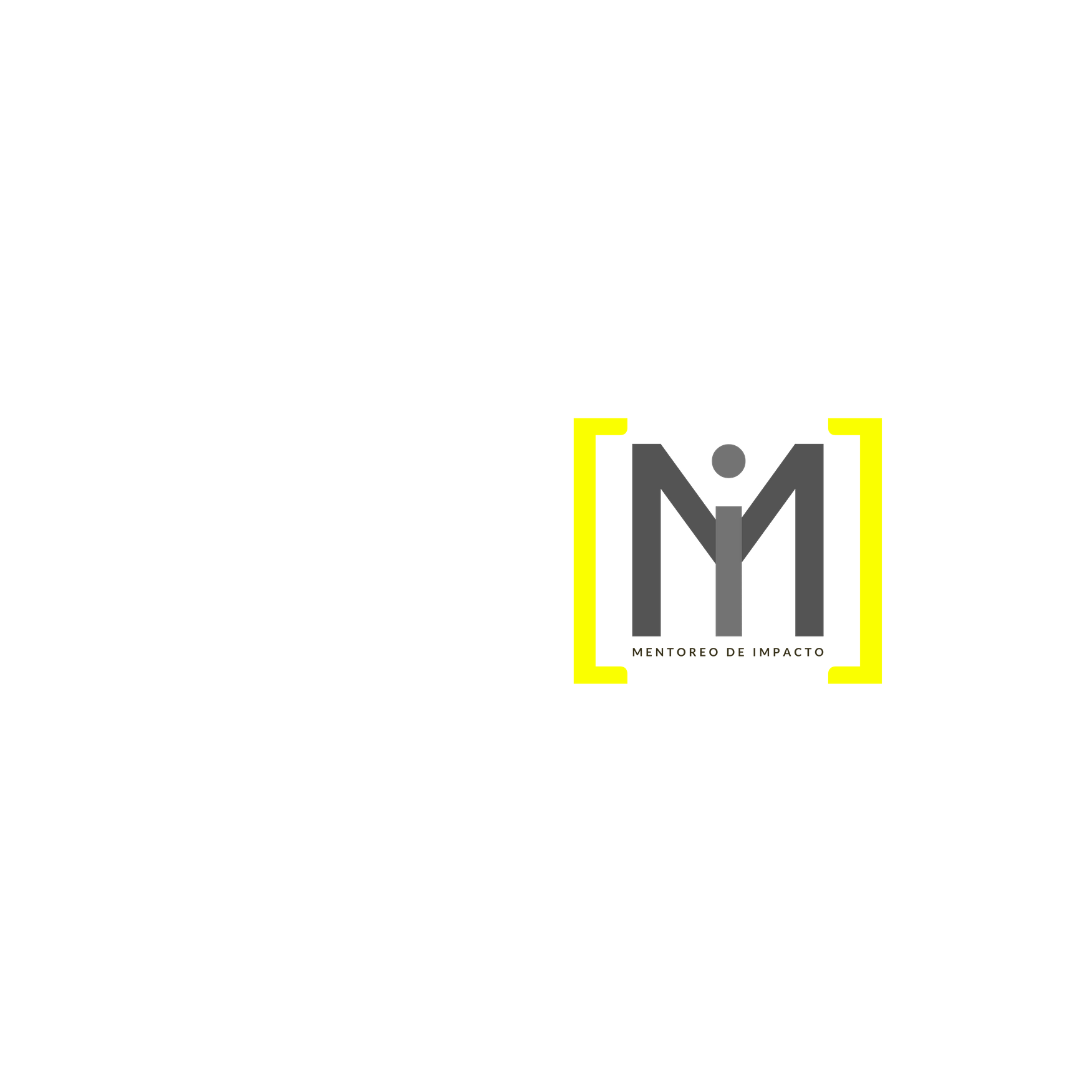 7
Componentes del cuerpo de cristo
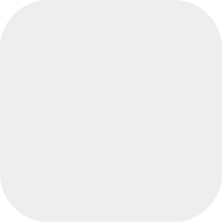 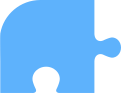 1
I
La iglesia es un cuerpo (1 Corintios 12:27;  Romanos 12:5; 1 Corintios 12:12)
El Cuerpo de Cristo
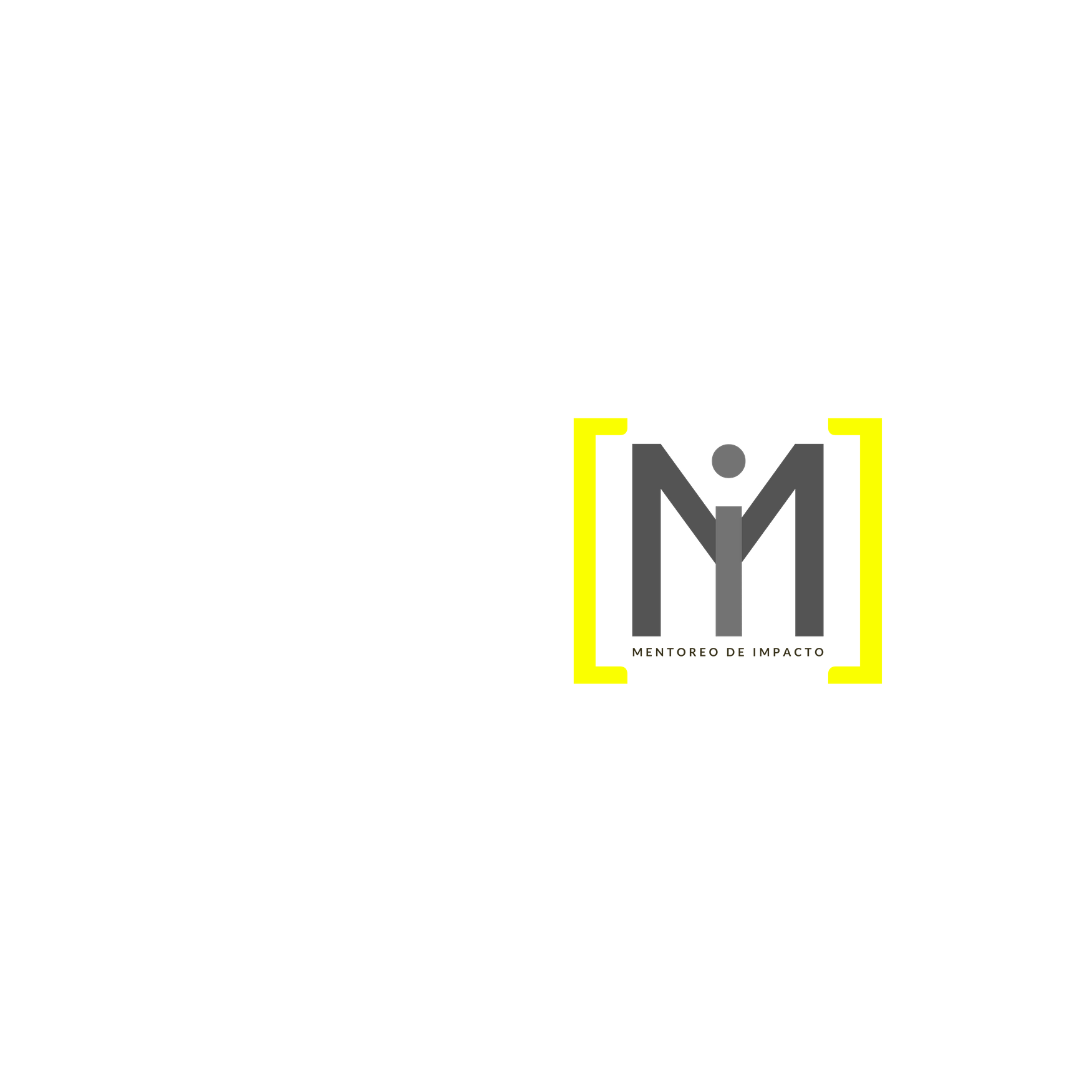 7
Componentes del cuerpo de cristo
2
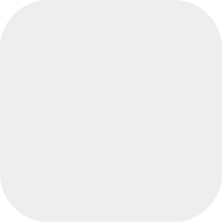 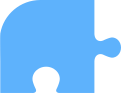 I
Todos los miembros están unidos y sustentados por el Espíritu Santo (1 Co. 12:13; Efesios 2:18; Juan 7:37-39)
El Cuerpo de Cristo
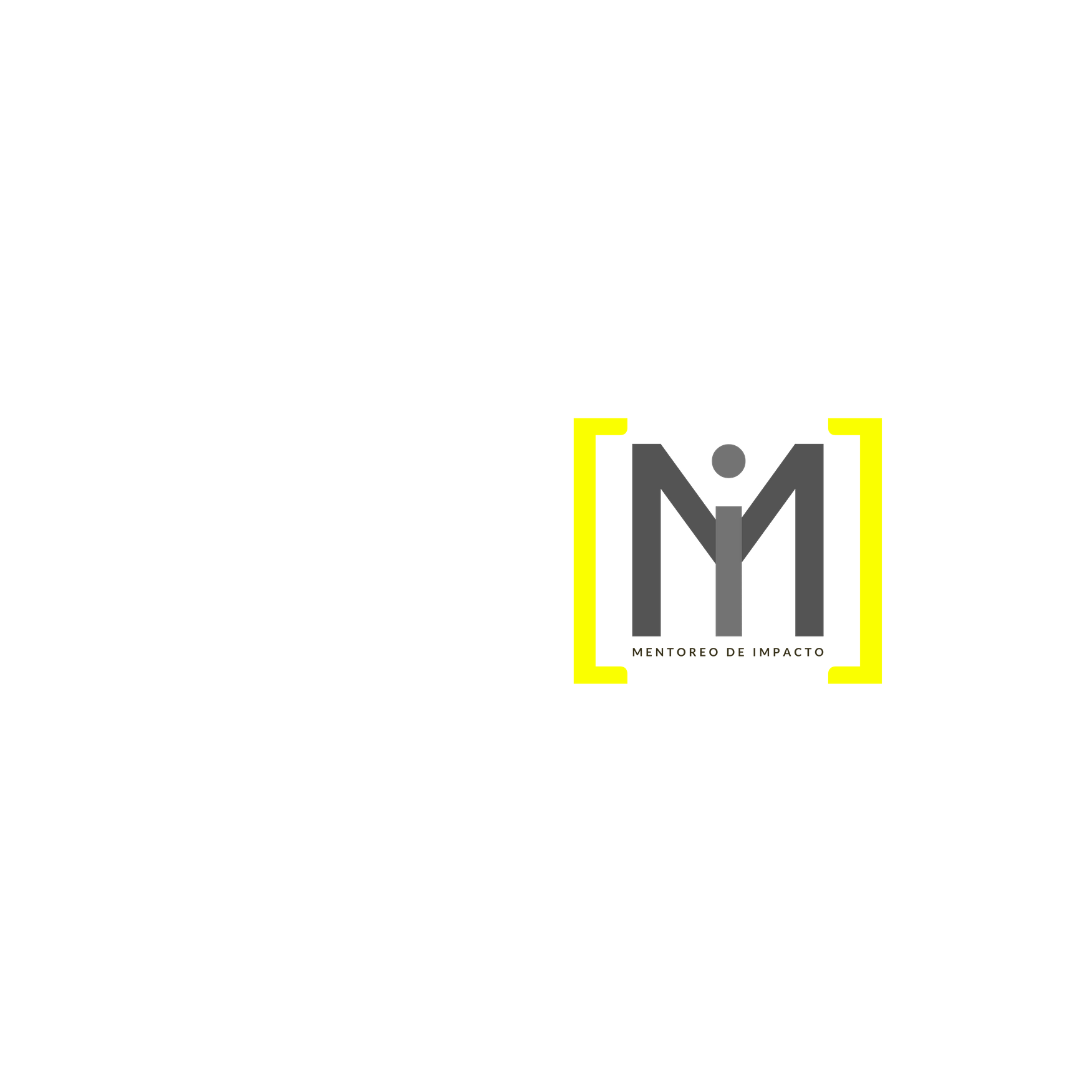 7
Componentes del cuerpo de cristo
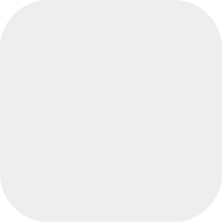 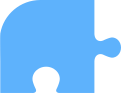 3
I
No hay acepción de personas, !todos tienen ministerio! 
(1 Co. 12:13; Ga. 3:28; Col 3:11)
El Cuerpo de Cristo
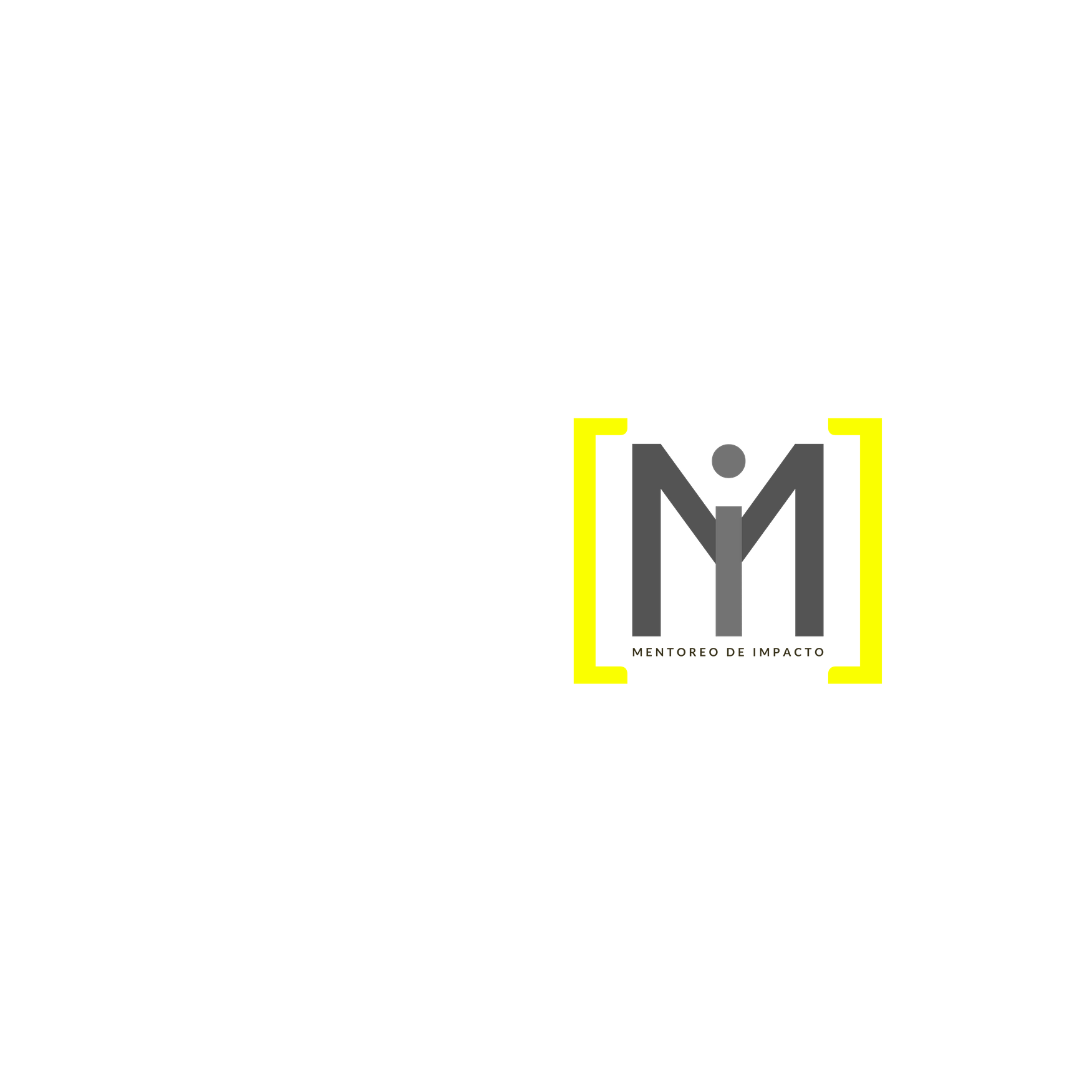 7
Componentes del cuerpo de cristo
4
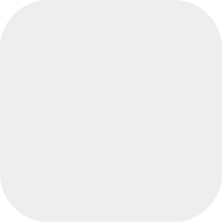 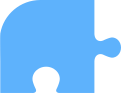 Todos son importantes y tienen una función clara. Nos complementamos
 (1 Co. 12:18, 20; 2 Co12:11)
I
El Cuerpo de Cristo
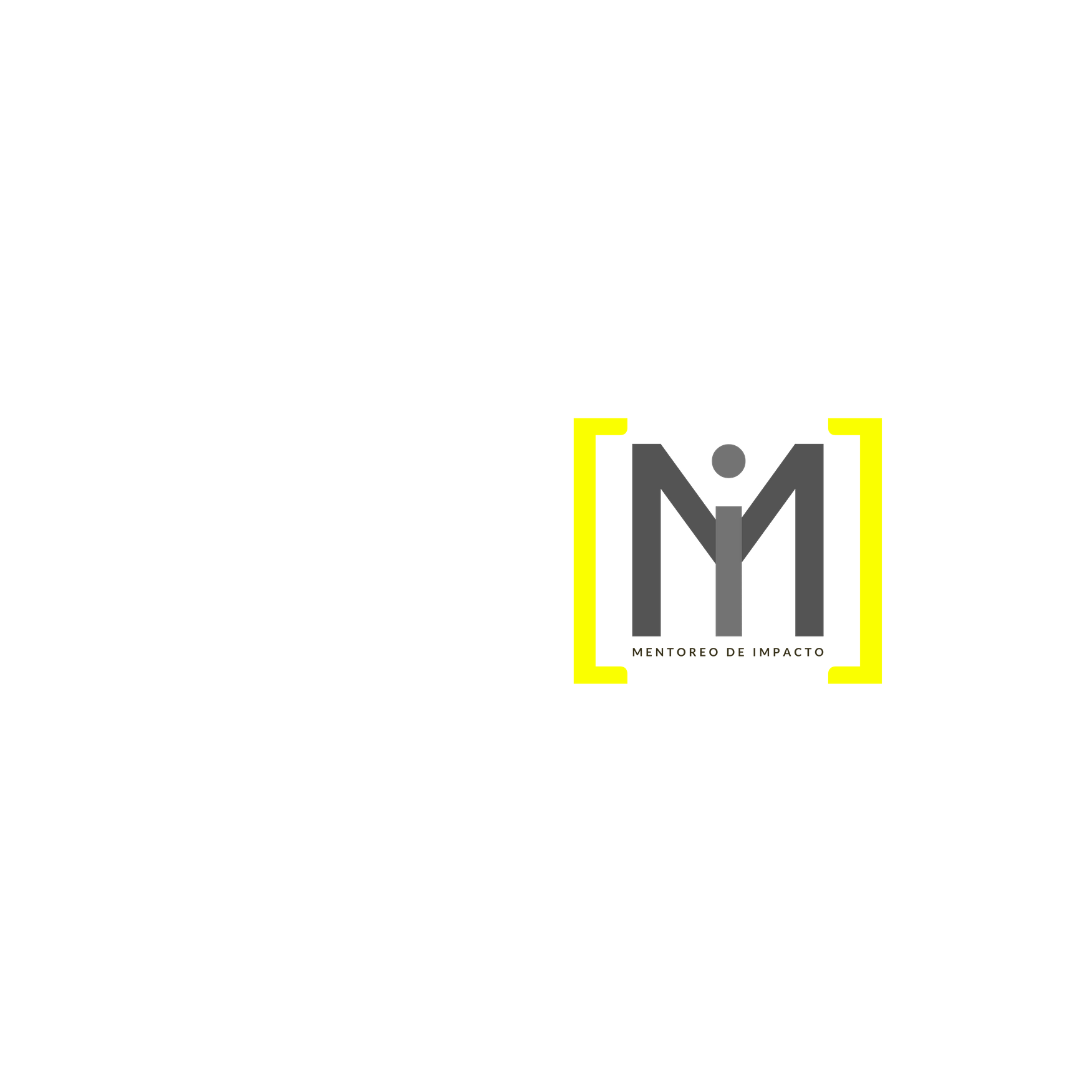 7
Componentes del cuerpo de cristo
5
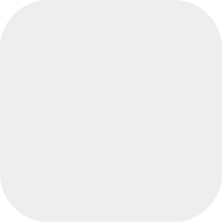 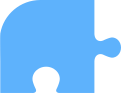 Dependemos los unos de los otros, ¡nos necesitamos los unos a los otros 
(1 Co. 12:21; 1 Tes. 5:11; Fil. 2:4)
I
El Cuerpo de Cristo
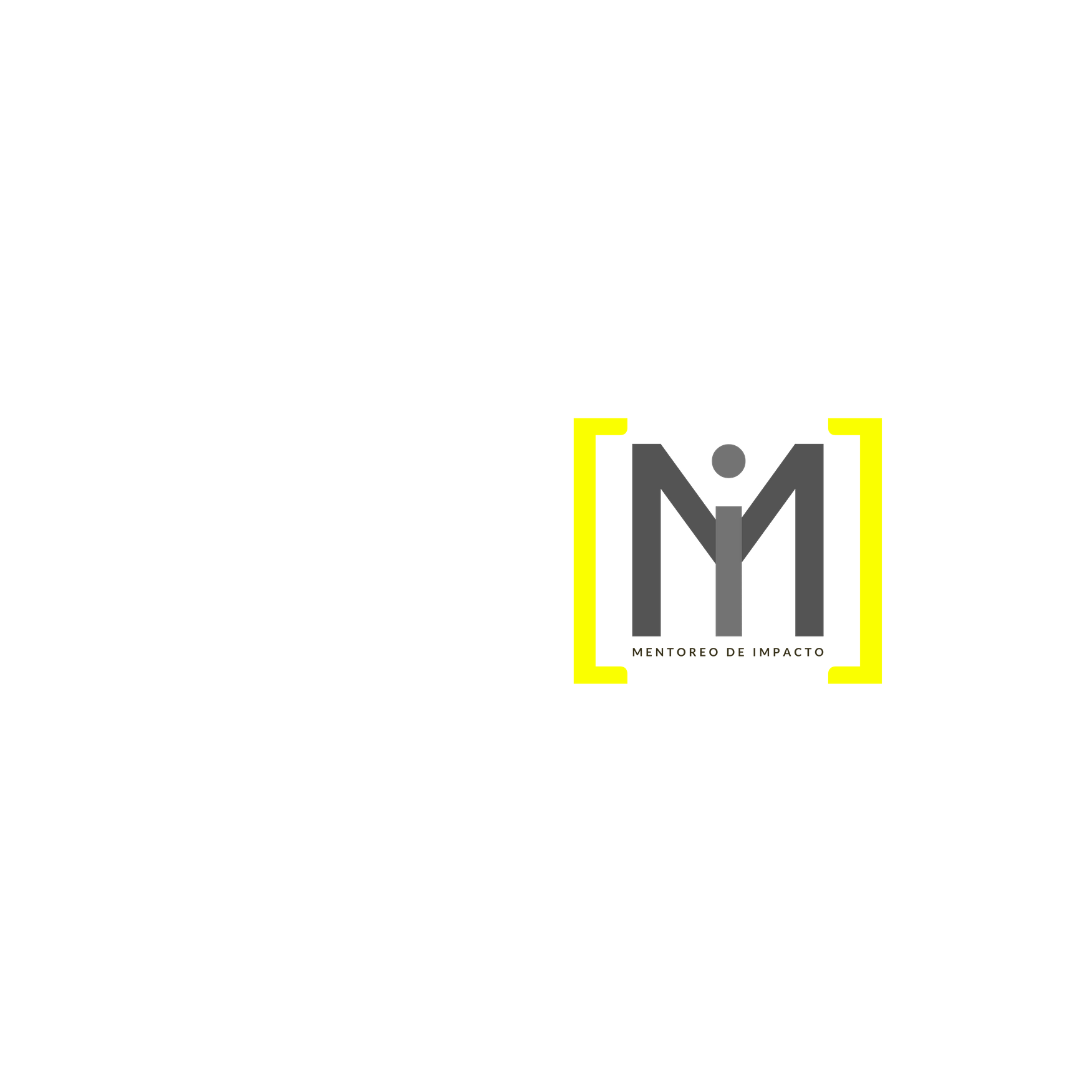 7
Componentes del cuerpo de cristo
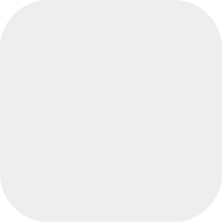 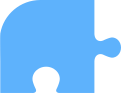 6
I
El cuerpo de Cristo no está dividido (1 Co. 12:25-26; Ro. 16:17-18; Efesios 4:3-4)
El Cuerpo de Cristo
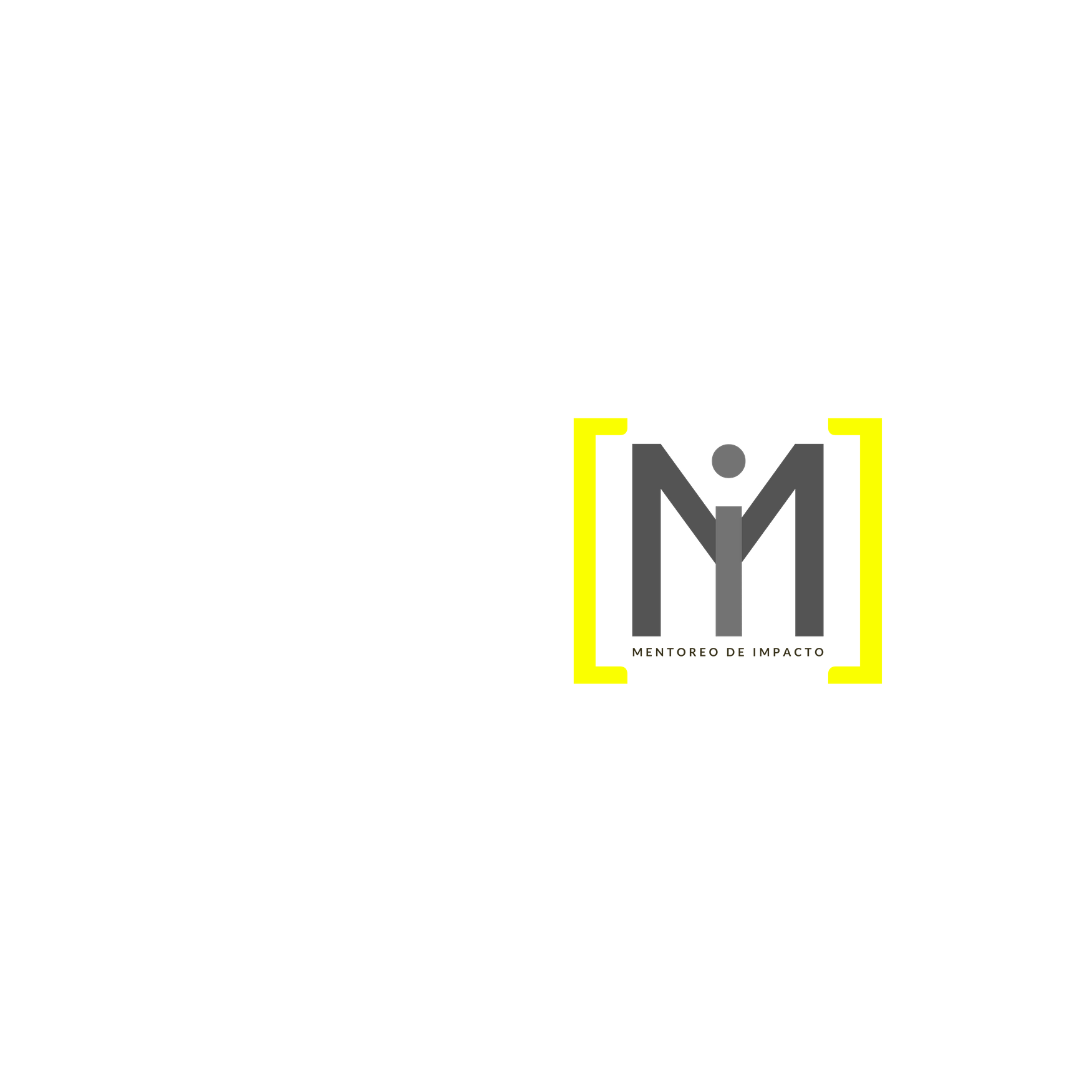 7
Componentes del cuerpo de cristo
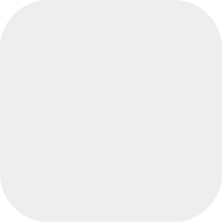 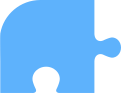 7
I
El cuerpo de Cristo es la imagen visible de Dios hoy (Juan 14:8-9; Col. 1:15; Ro. 8:29; 2 Co. 4:6; Fil. 2:15).
El Cuerpo de Cristo
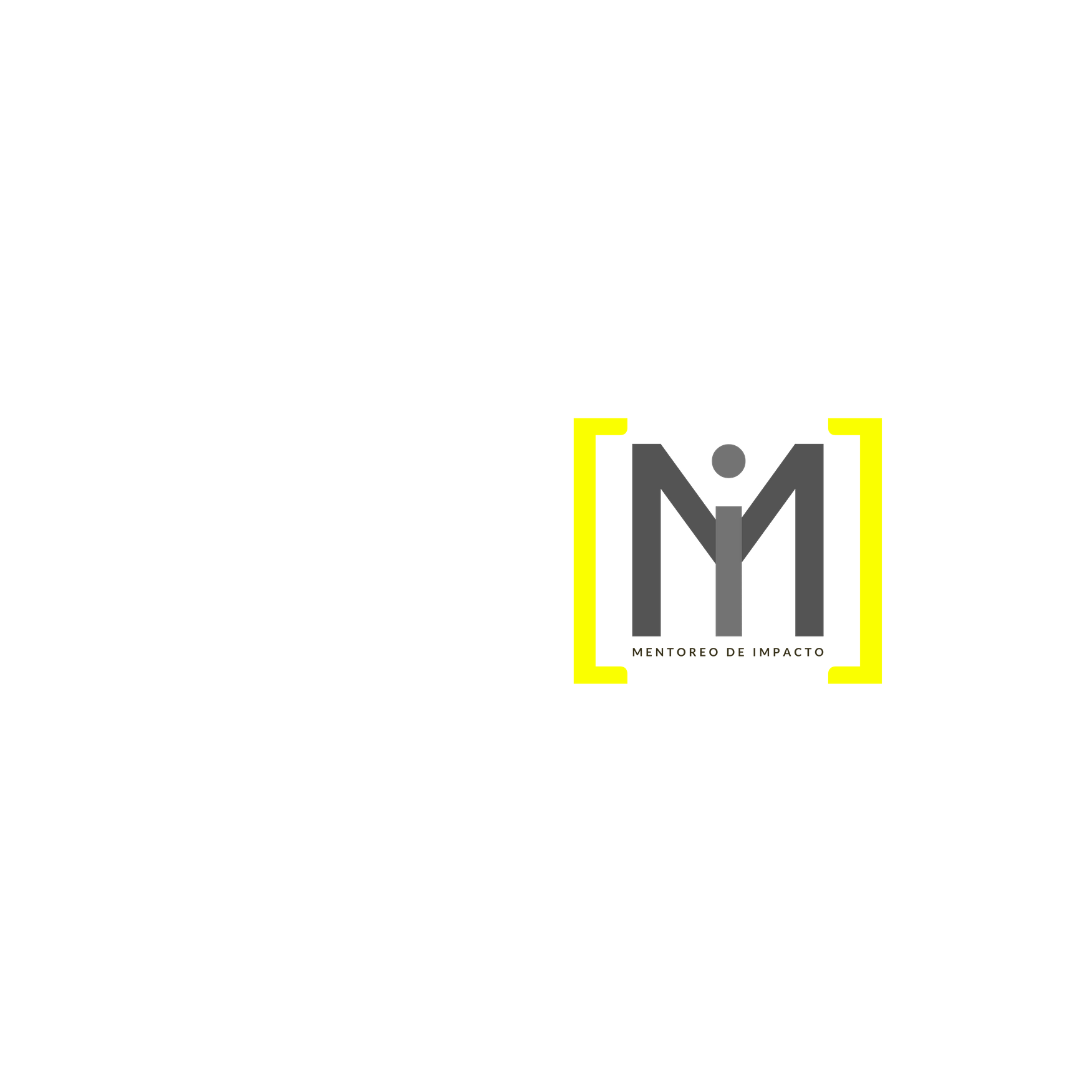 4
expresiones bíblicas de ministerio compartido
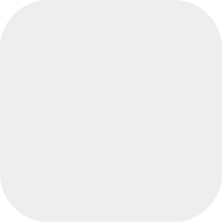 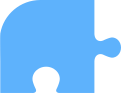 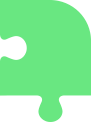 I
I I
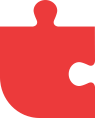 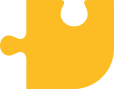 I I I
(II) Discípulos y discipulado
I V
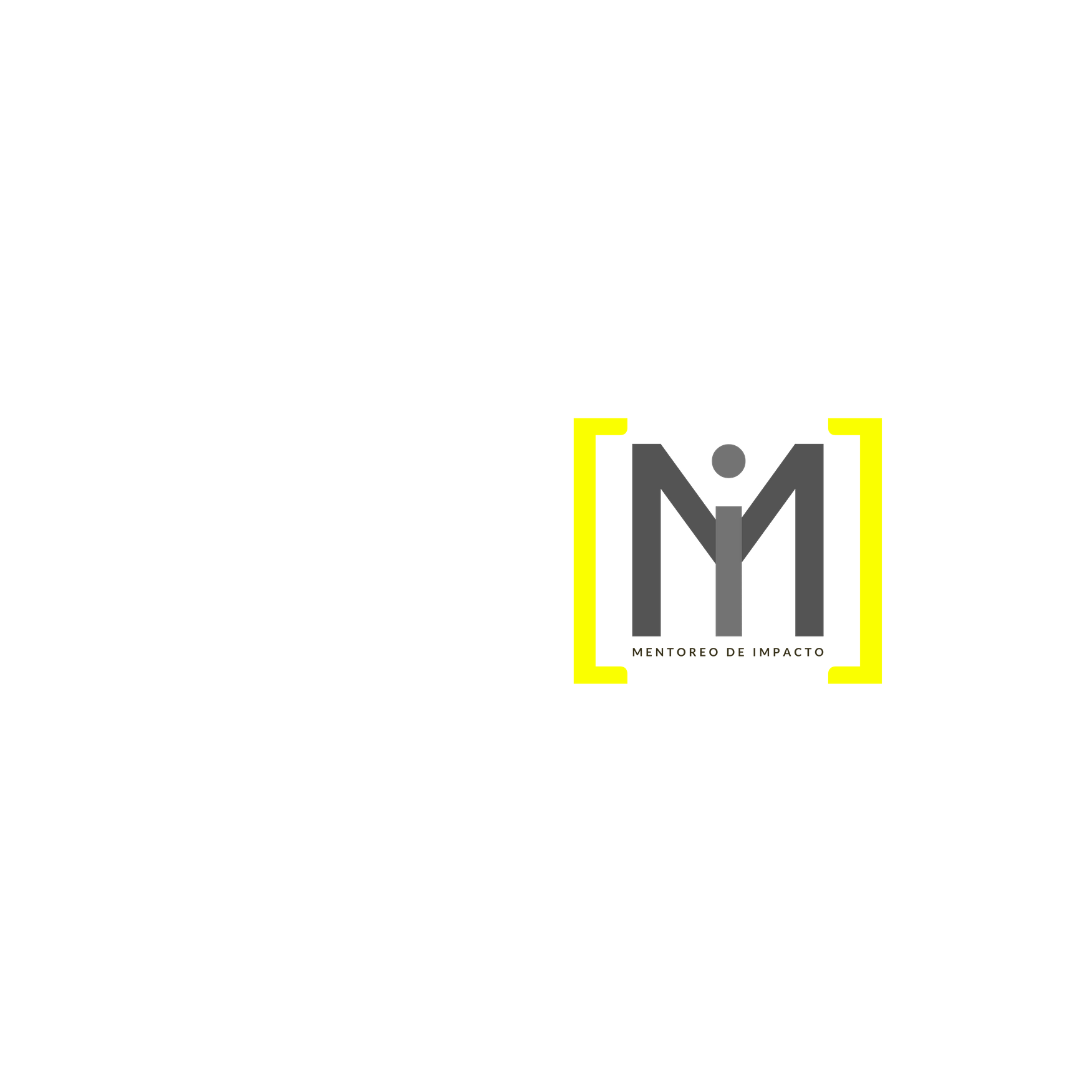 discípulos y discipulado
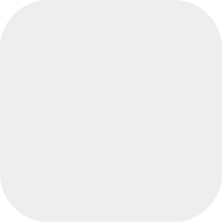 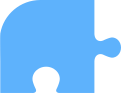 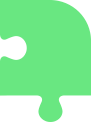 i
I I
La Gran Comisión: 
“Hacer Discípulos"
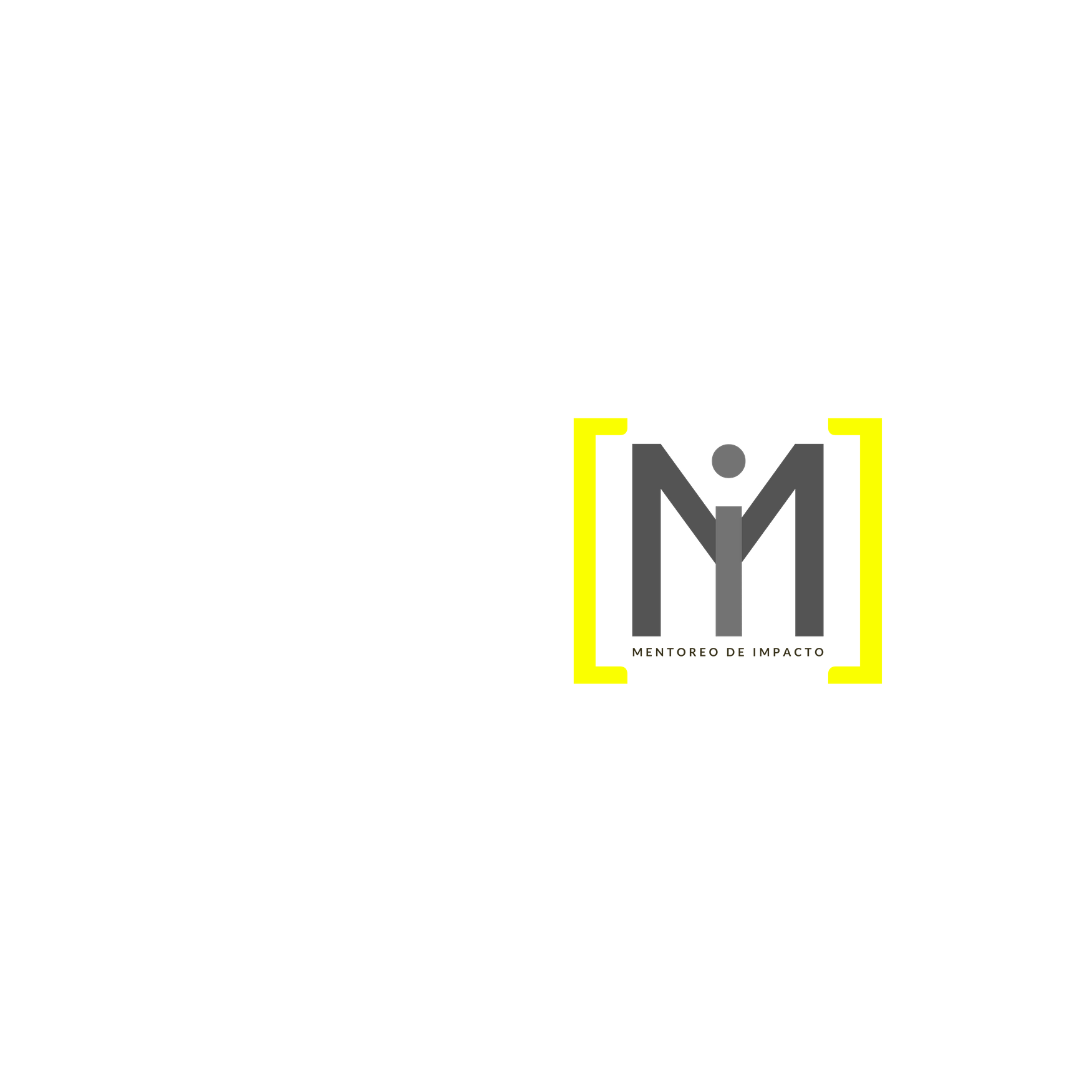 discípulos y discipulado
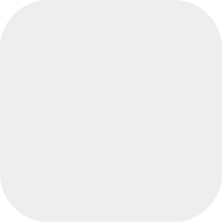 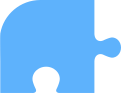 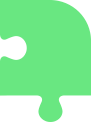 i
I I
¿Qué es un 
mentor, qué es un discípulo?
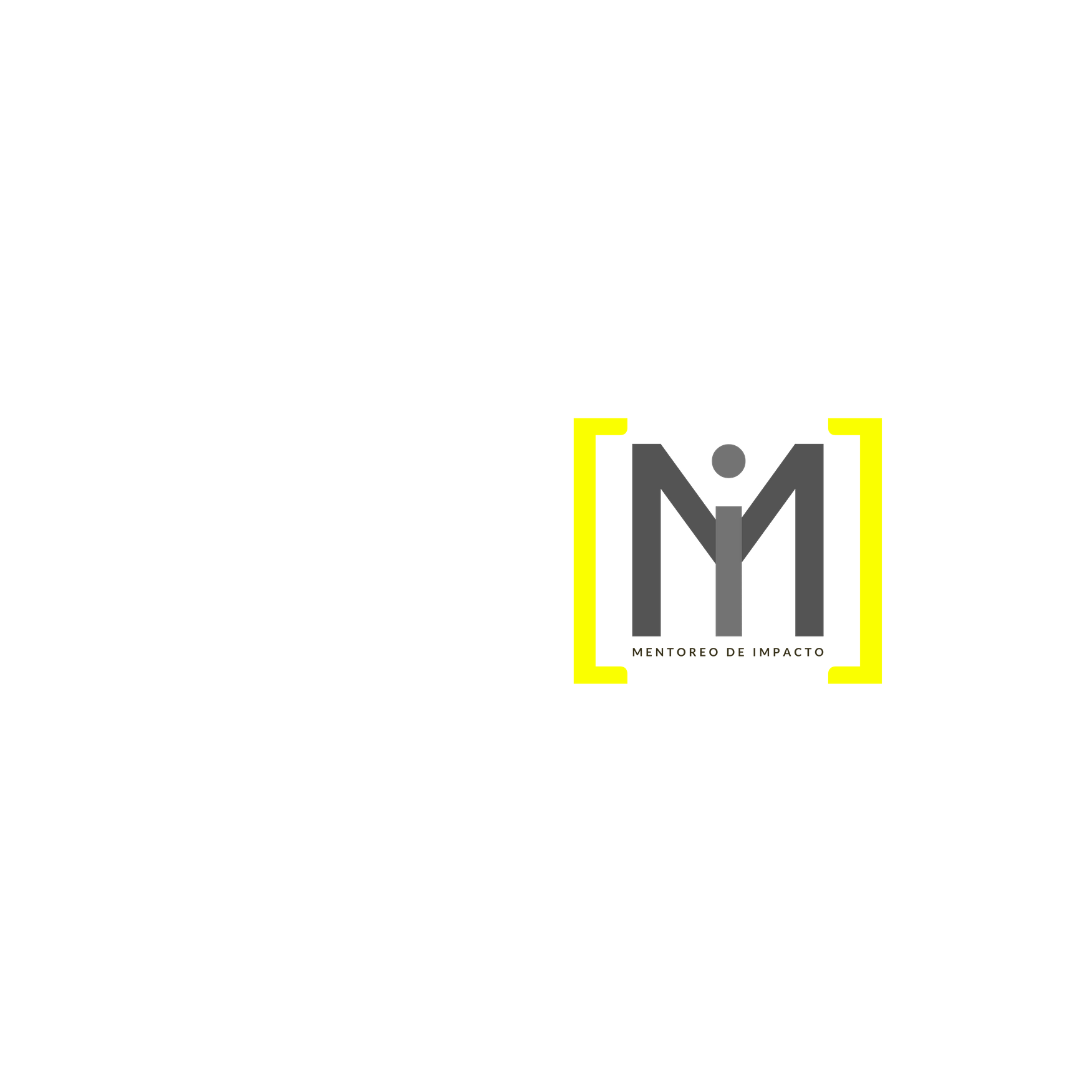 discípulos y discipulado
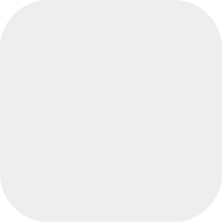 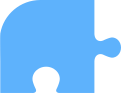 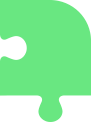 i
I I
Hablar de mentores sin discípulos no 
hace sentido
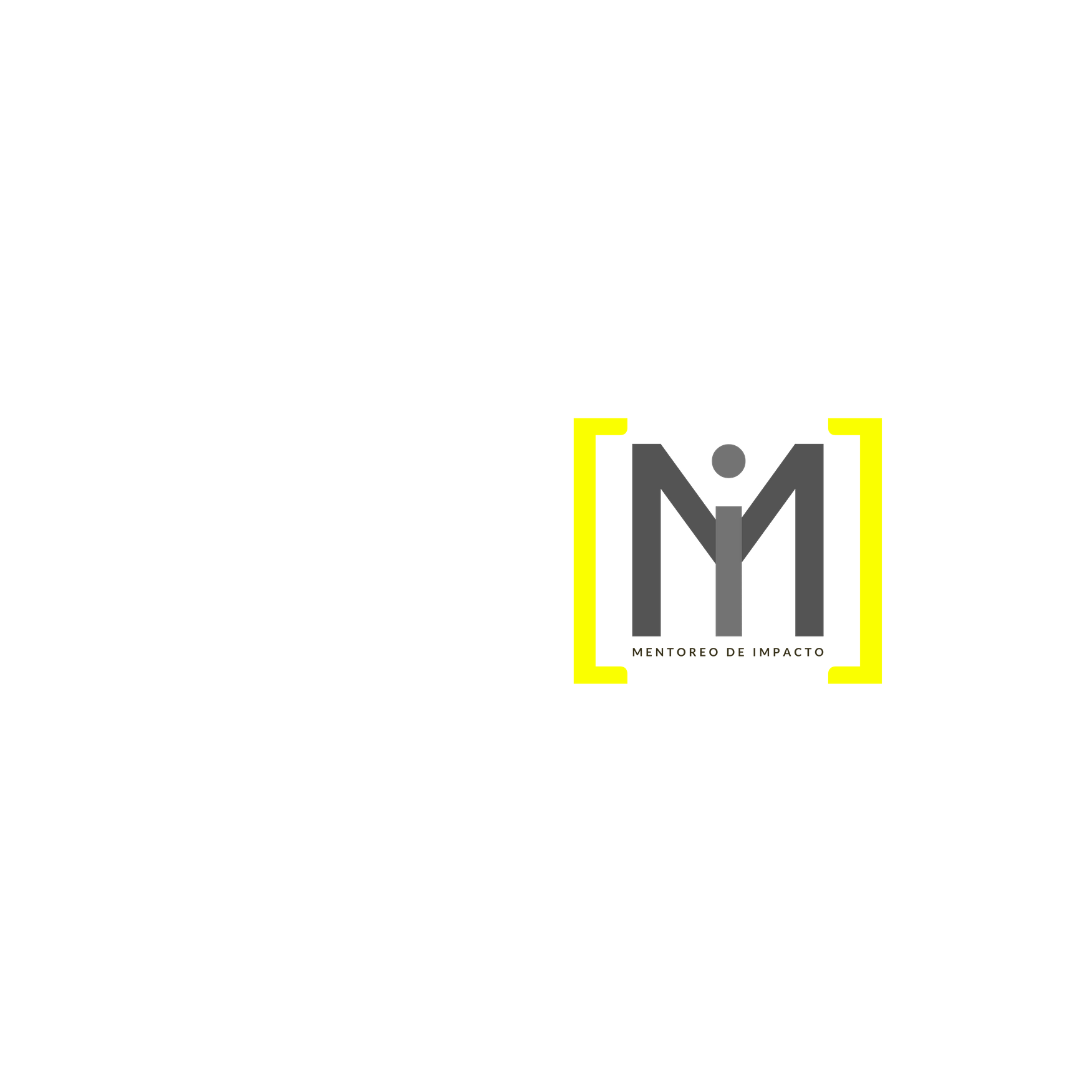 discípulos y discipulado
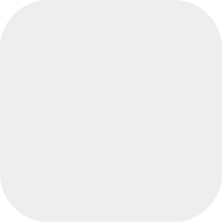 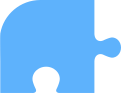 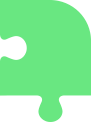 i
I I
“Sed imitadores de mí, como yo soy de Cristo” (1 Co. 1:11)
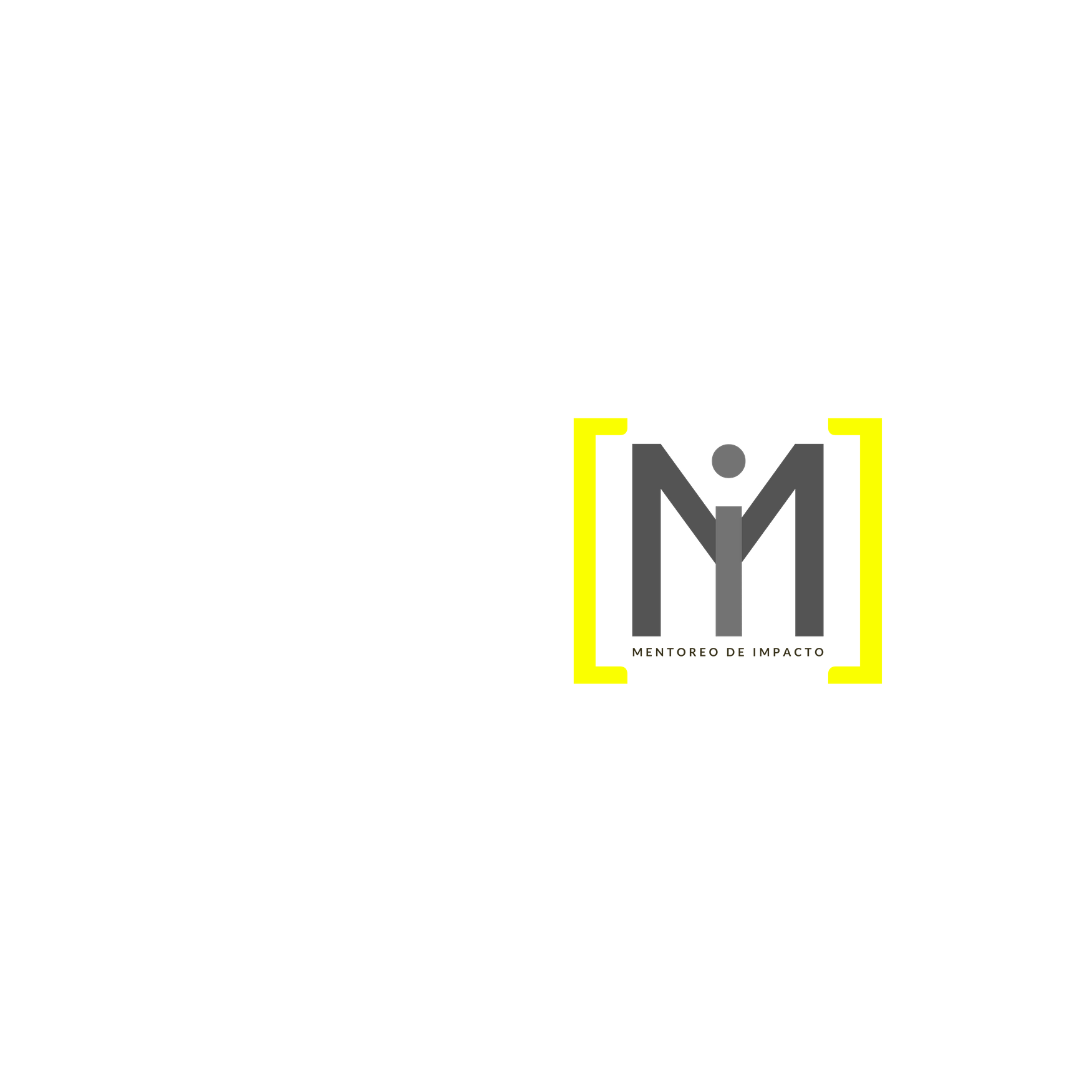 discípulos y discipulado
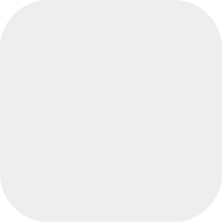 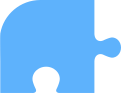 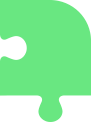 262 referencias a discípulos en el NT están en los evangelios, 10 % de estas en los Hechos. “0” en el resto del NT
i
I I
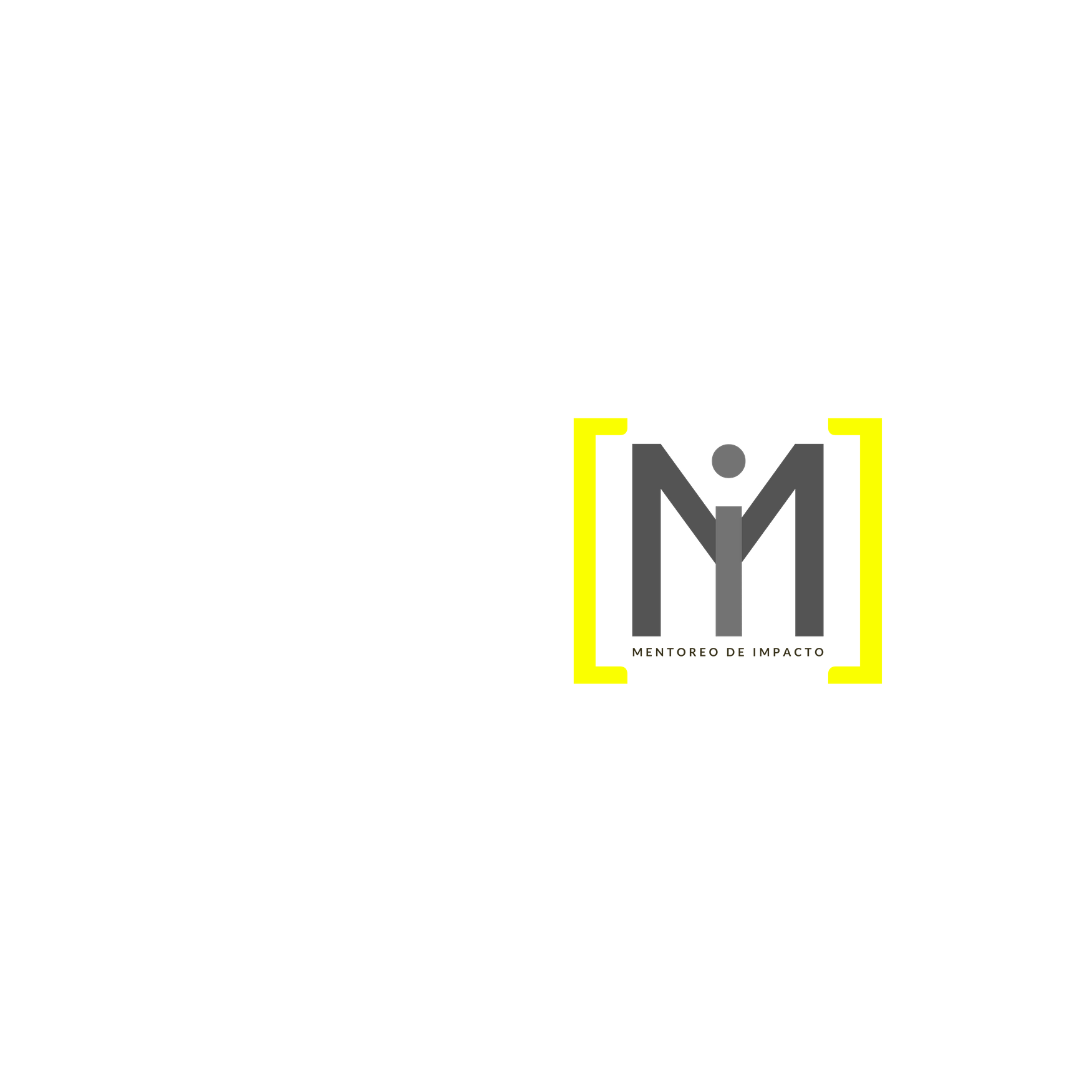 Características  de un discípulo de jesus
4
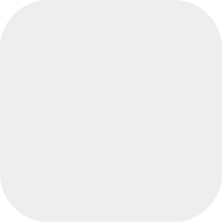 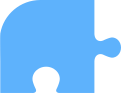 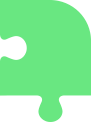 1
i
I I
Jesús es el único que llama a discípulos
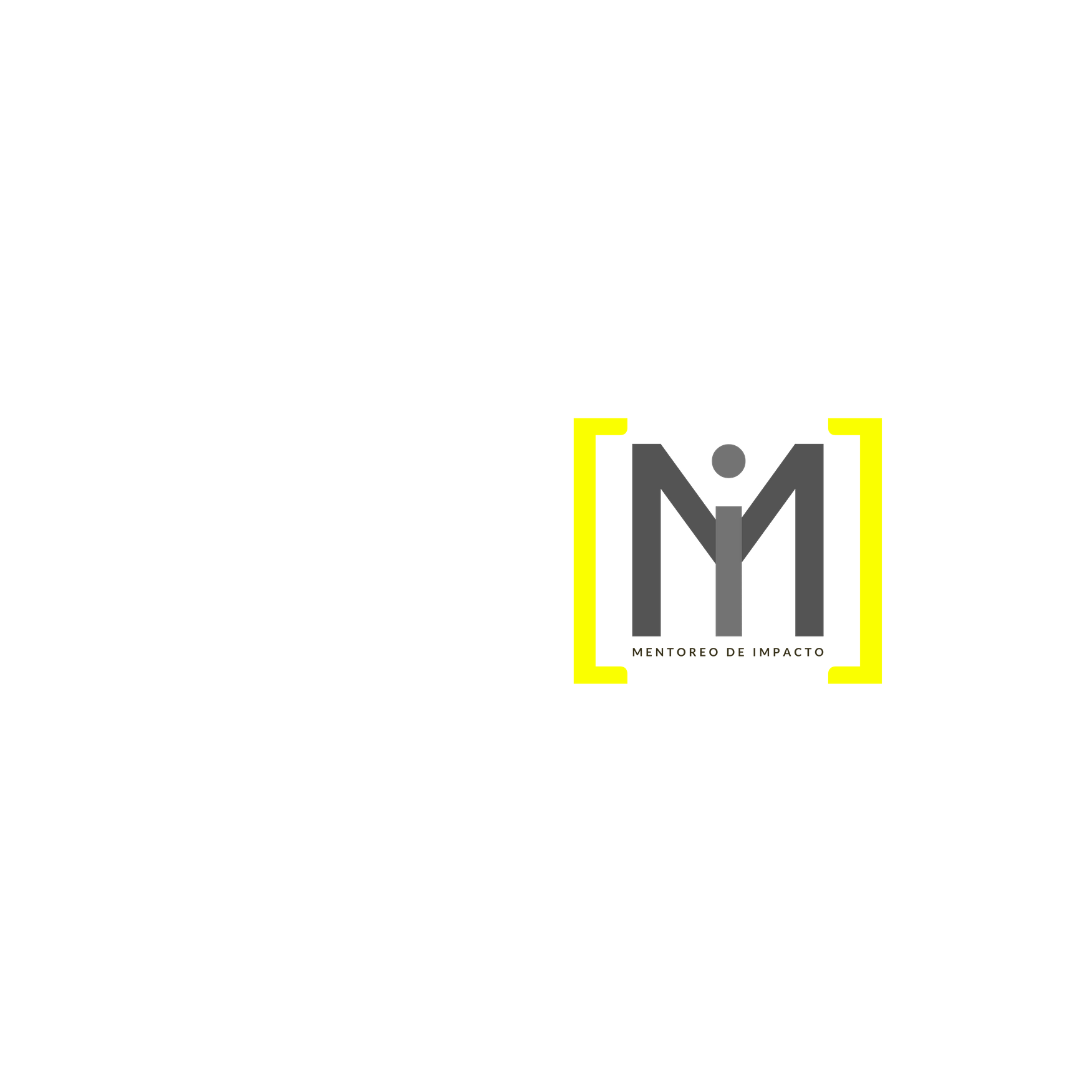 Características  de un discípulo de jesus
4
2
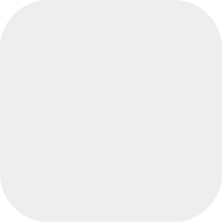 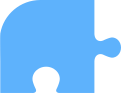 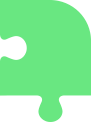 i
I I
Discípulo es una persona que tuvo relación íntima 
con Jesús
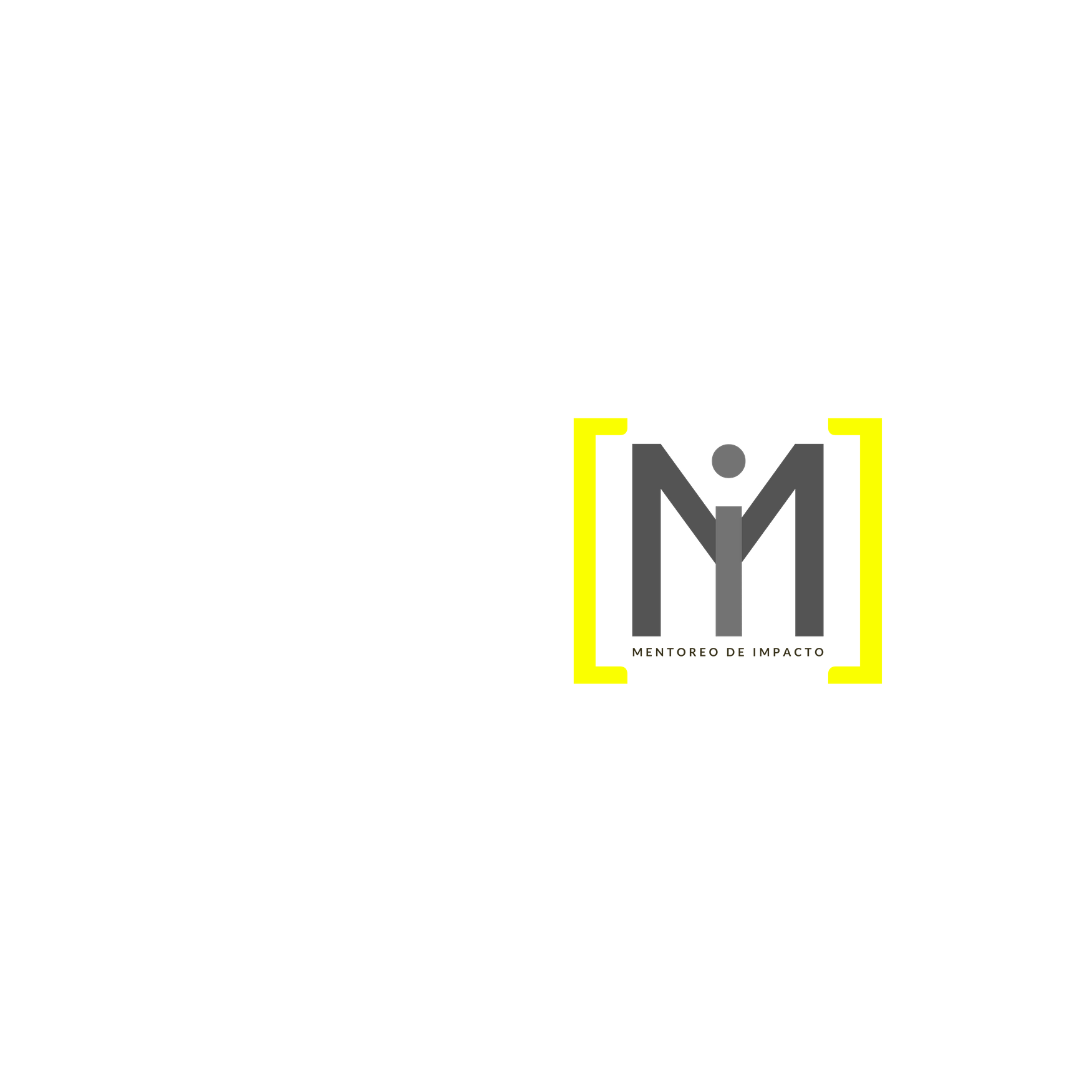 Características  de un discípulo de jesus
4
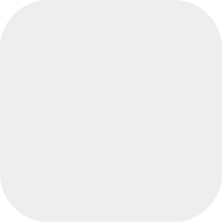 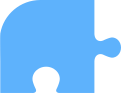 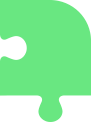 3
i
I I
El llamado de Jesús demanda una ruptura completa con el pasado
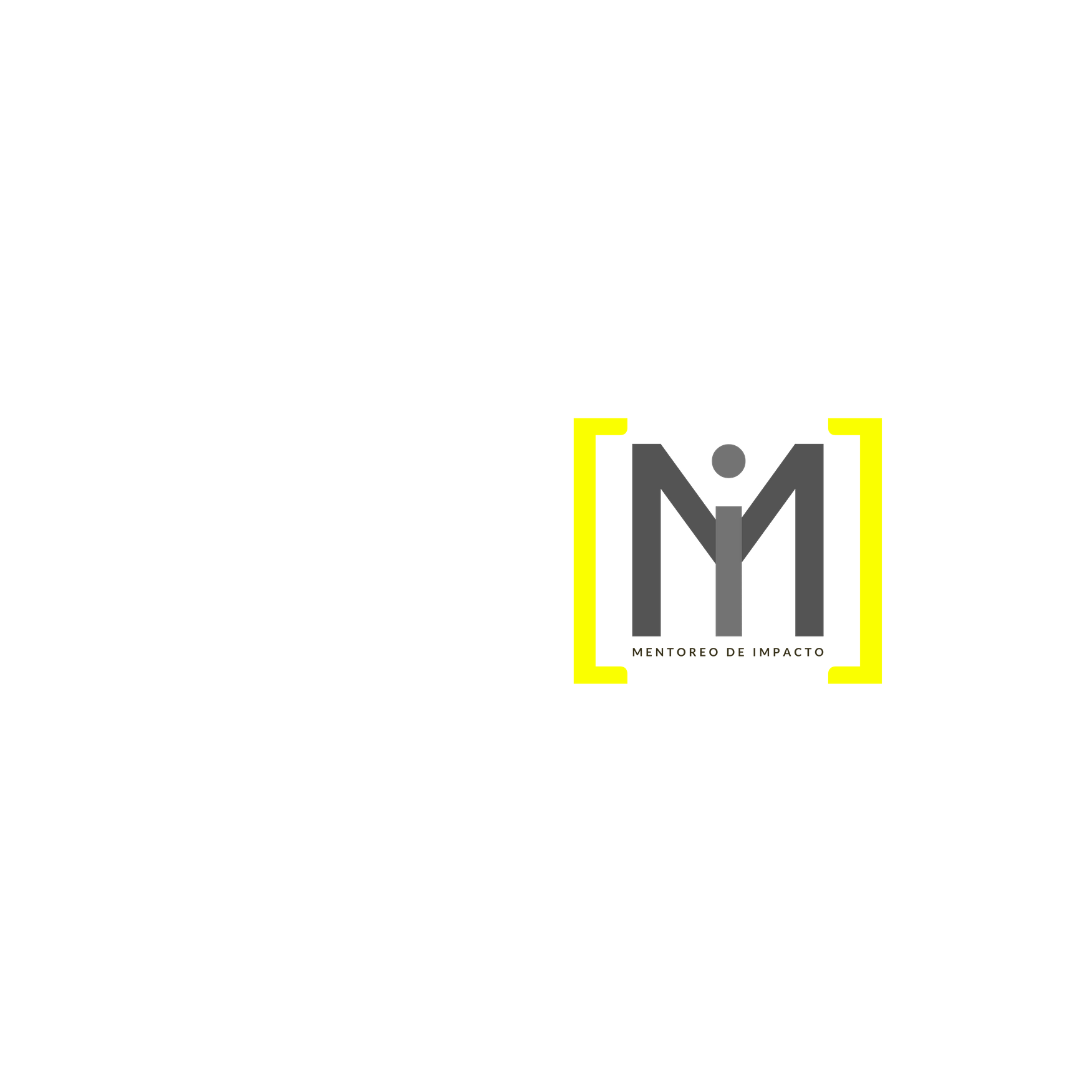 Características  de un discípulo de jesus
4
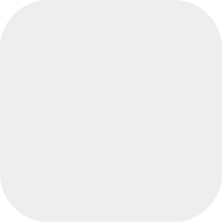 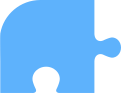 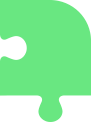 4
i
I I
Un discípulo es un experto en el reino de Dios. Una persona que llega a su más alto potencial
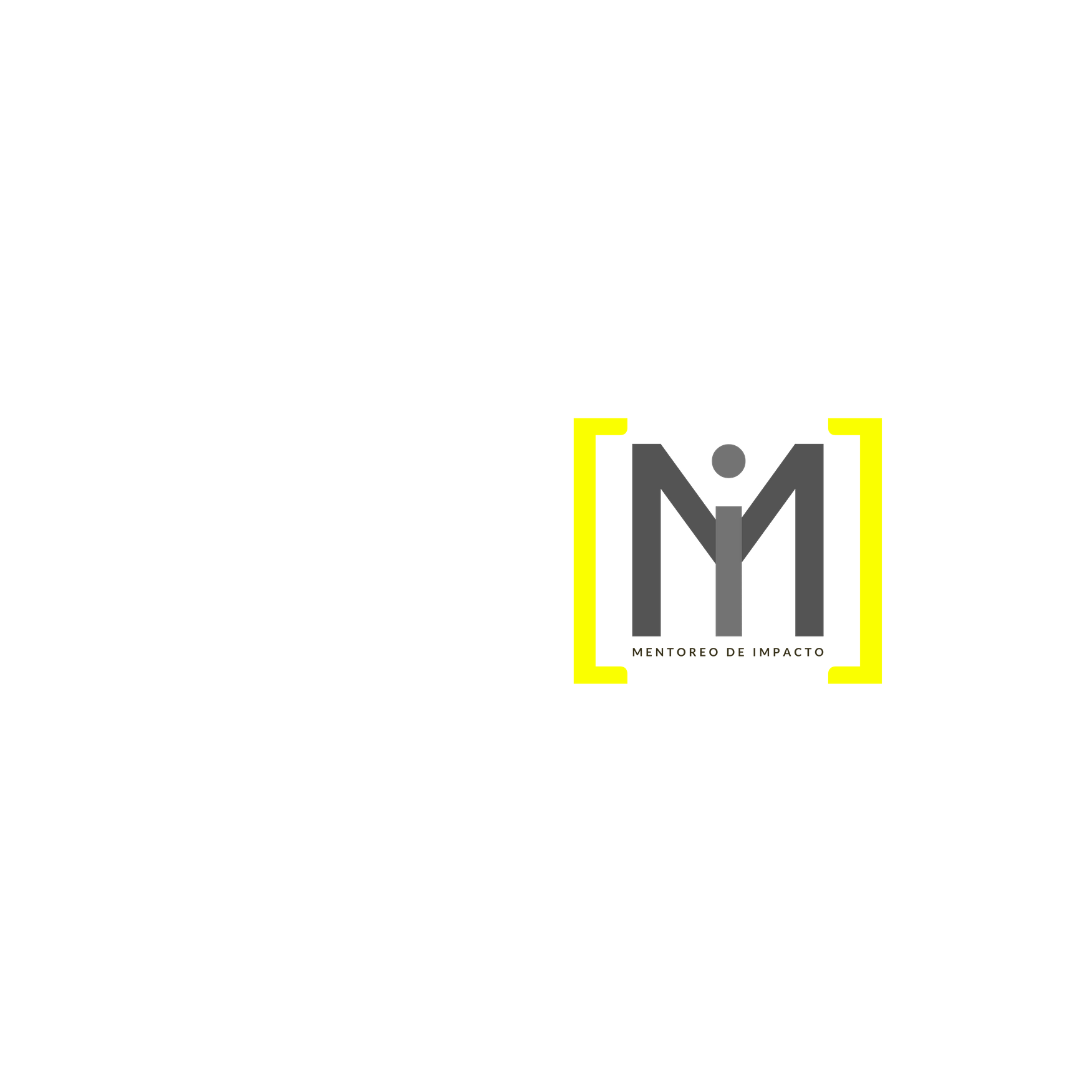 Características  de un discípulo de jesus
4
4
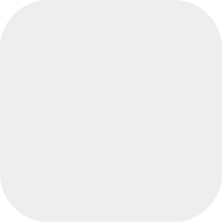 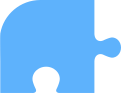 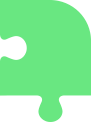 “Jesús les preguntó: ¿Habéis entendido todas estas cosas? Ellos respondieron: Sí, Señor. Él les dijo: Por eso todo escriba docto en el reino de los cielos es semejante a un padre de familia que saca de su tesoro cosas nuevas y cosas viejas” (Mateo 13:51-52).
i
I I
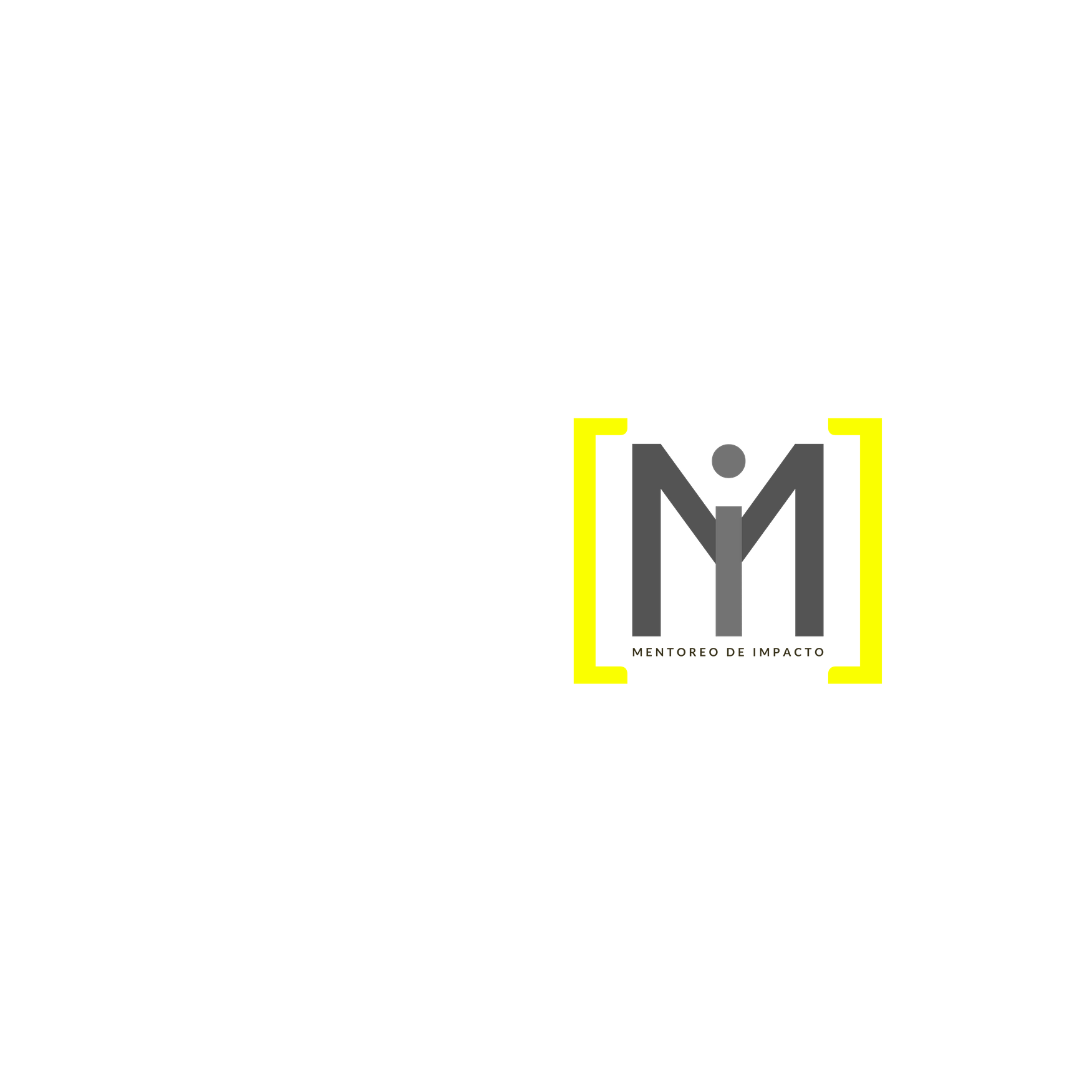 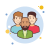 Grupos Pequeños
¿Qué significa escriba docto en el reino de los cielos y las implicaciones para su iglesia local?
VAMOS A INTERACTUAR
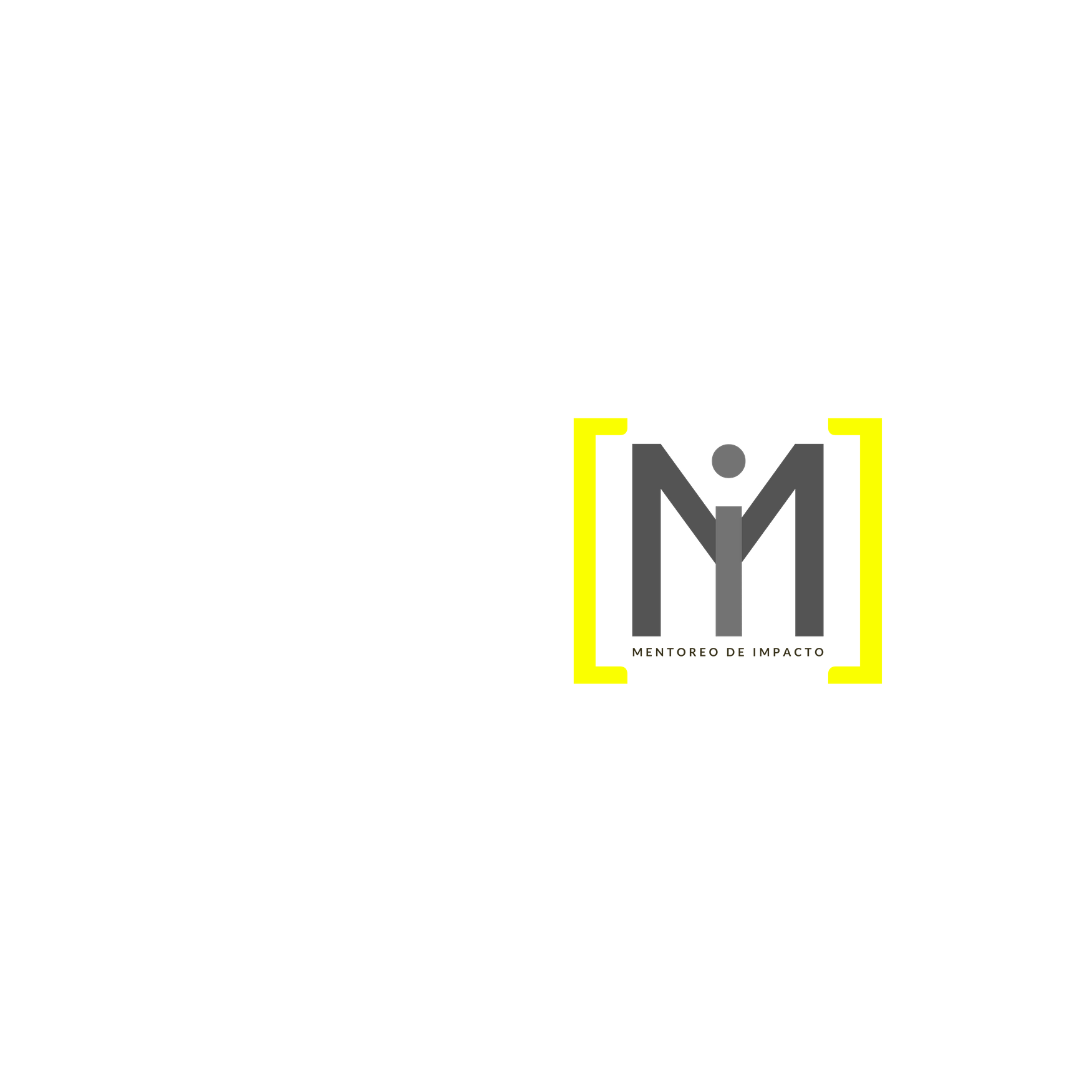 expresiones bíblicas de ministerio compartido
4
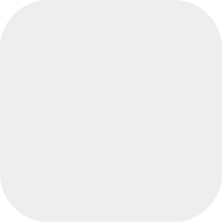 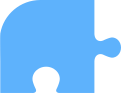 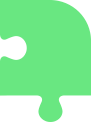 I
I I
(III) El Ministerio
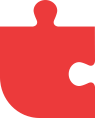 I I I
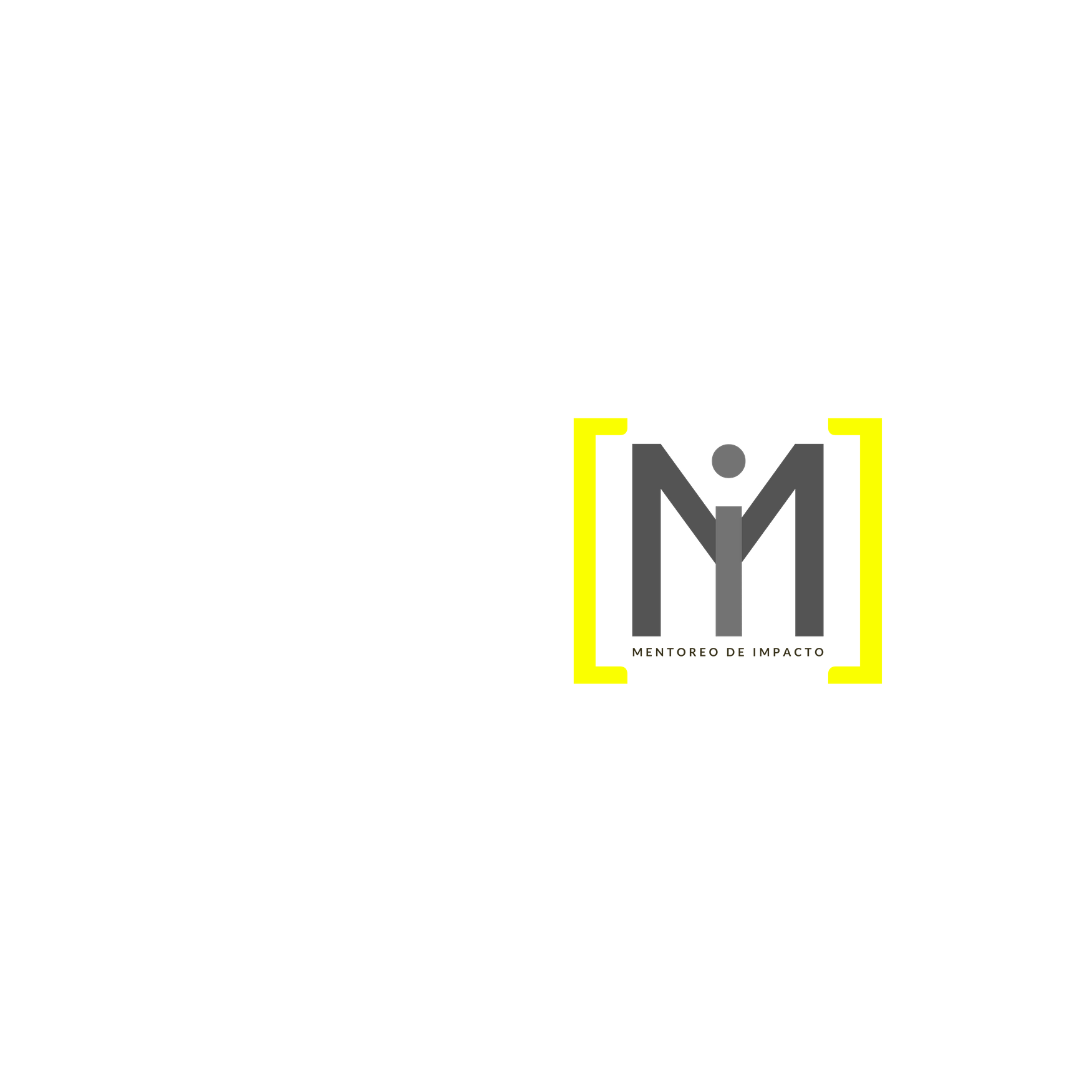 expresiones bíblicas de ministerio compartido
4
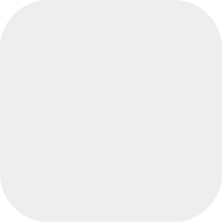 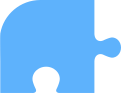 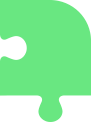 El mejor título para Jesús: “traerá justicia a las naciones” como “mi siervo a quién he escogido” (cf. Mt. 12:18)
I
I I
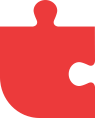 I I I
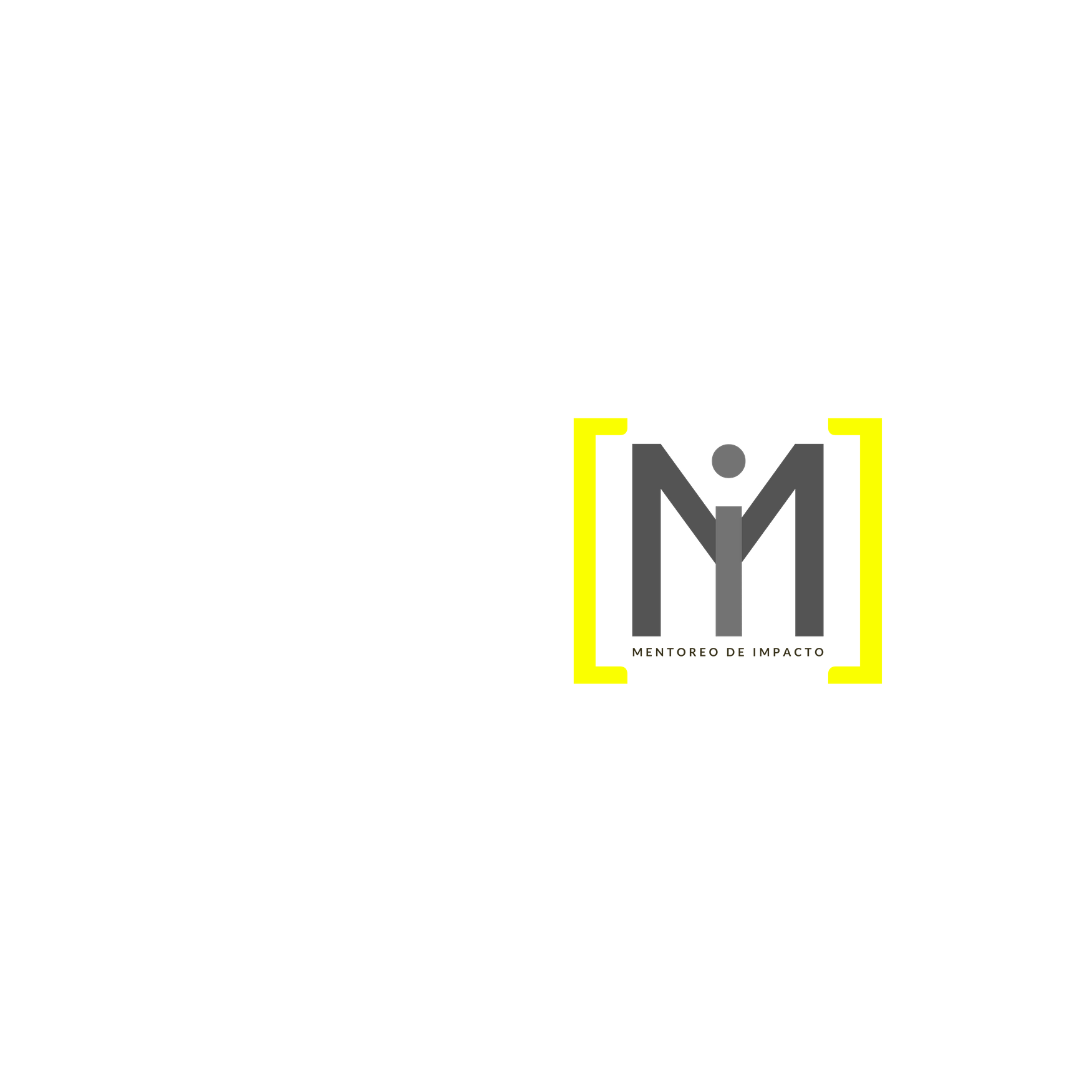 expresiones bíblicas de ministerio compartido
4
1
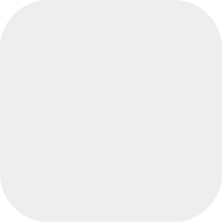 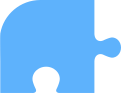 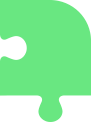 El ministerio y el rango en el reino
I
I I
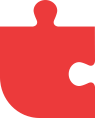 I I I
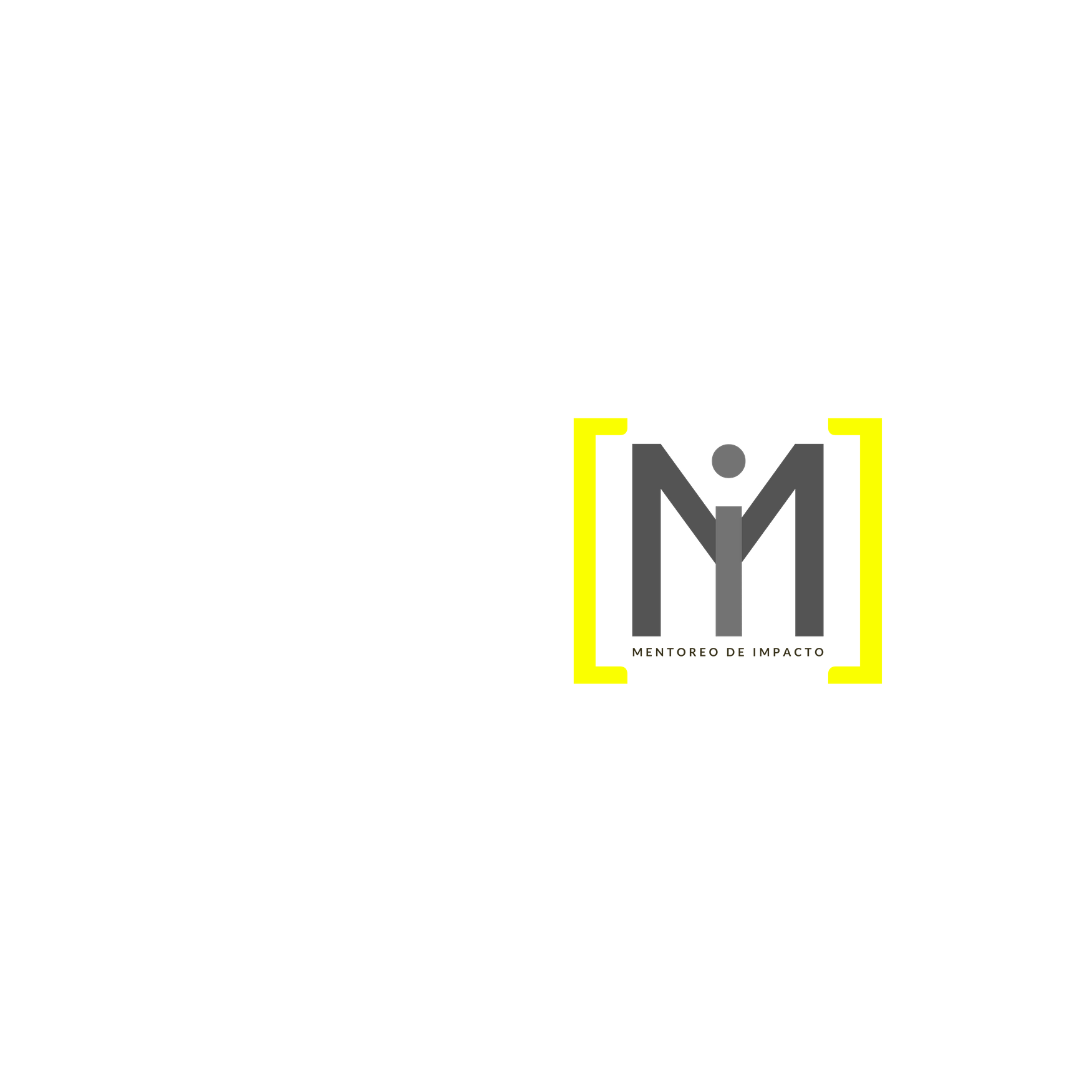 expresiones bíblicas de ministerio compartido
4
1
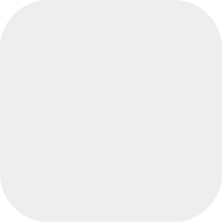 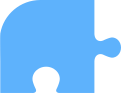 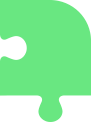 I
I I
más grande = vuestro servidor
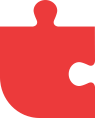 I I I
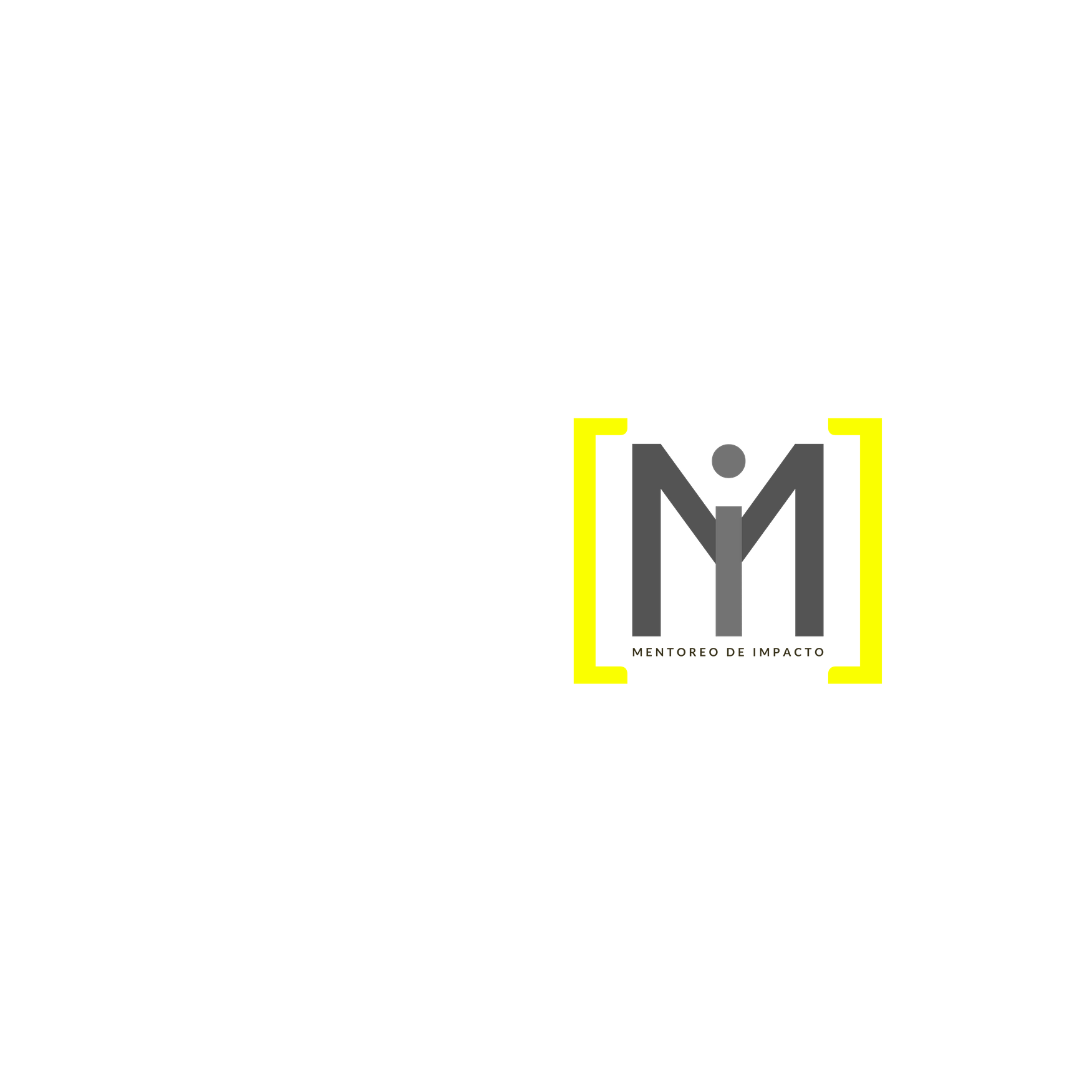 expresiones bíblicas de ministerio compartido
4
1
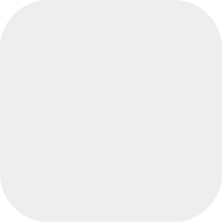 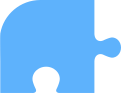 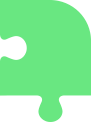 I
I I
primero = vuestro esclavo
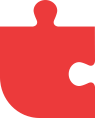 I I I
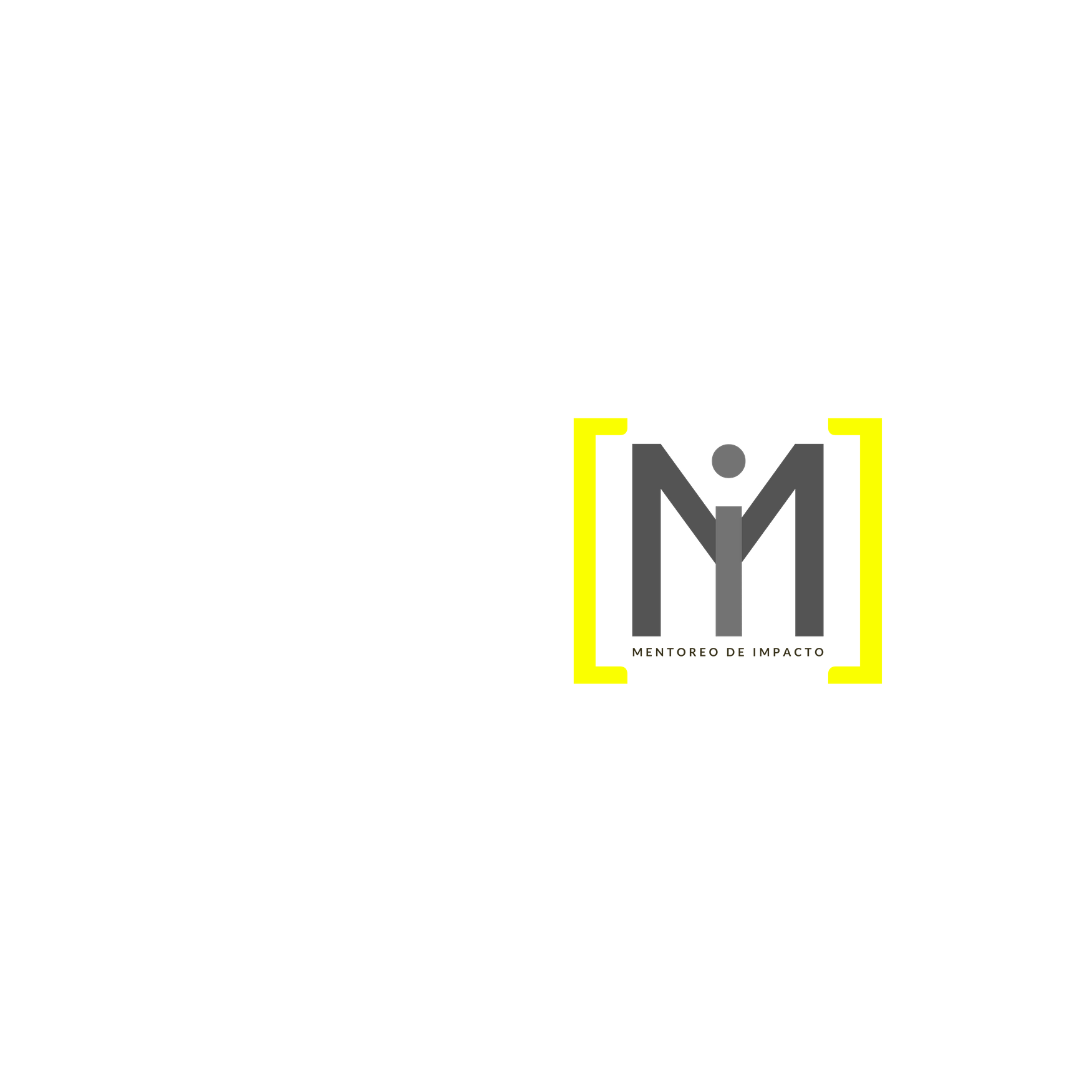 expresiones bíblicas de ministerio compartido
4
1
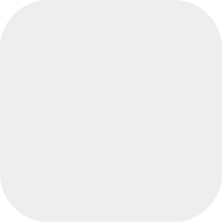 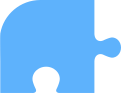 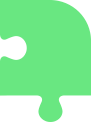 I
Como el hijo del hombre = Dar su vida en recate
I I
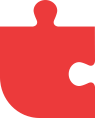 I I I
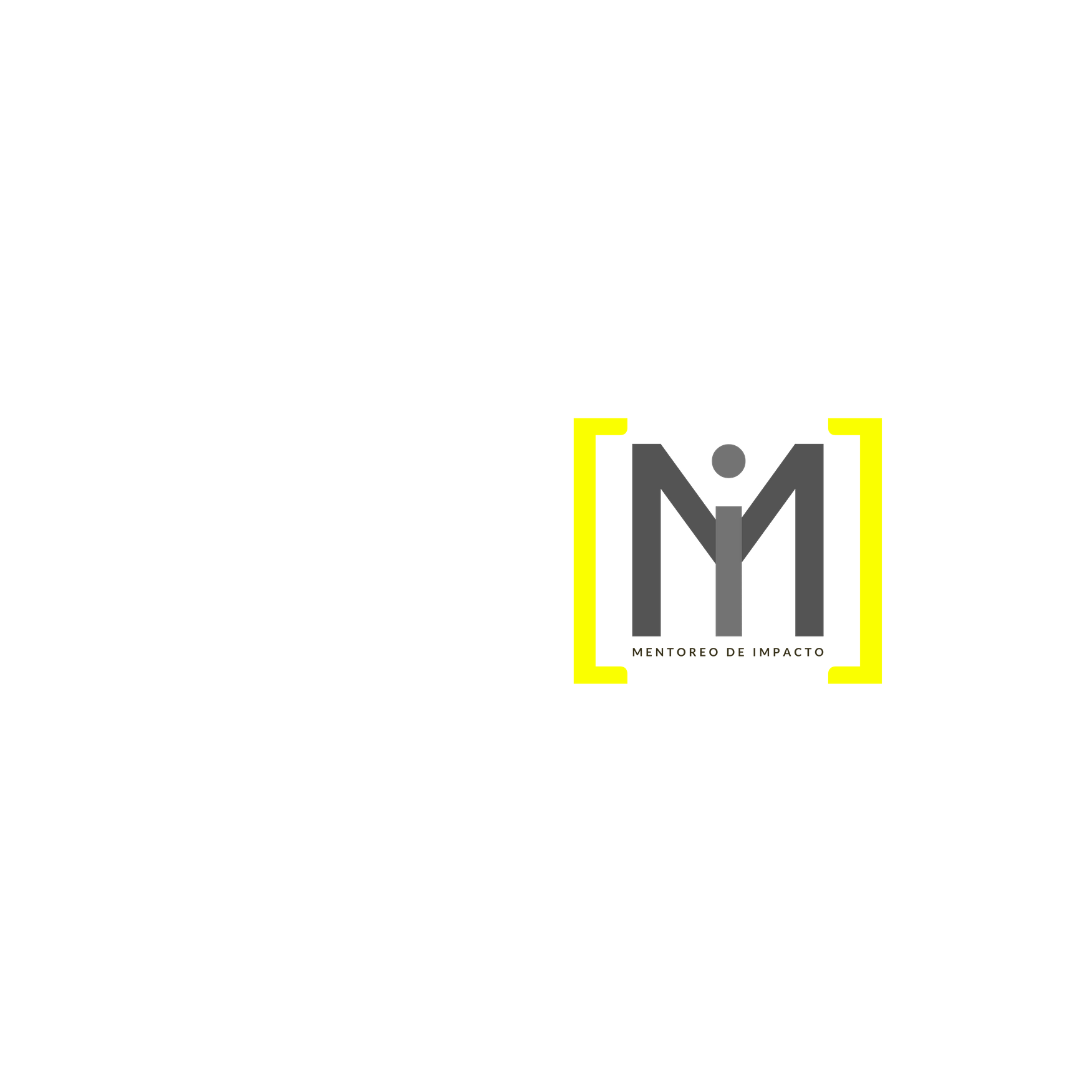 expresiones bíblicas de ministerio compartido
4
1
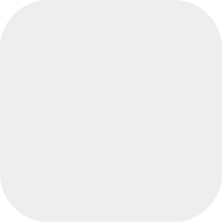 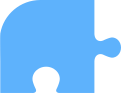 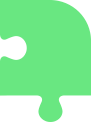 ¿Entonces qué es el ministerio? Como mentores, ¿qué clase de discípulos mentores  debemos formar?
I
I I
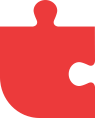 I I I
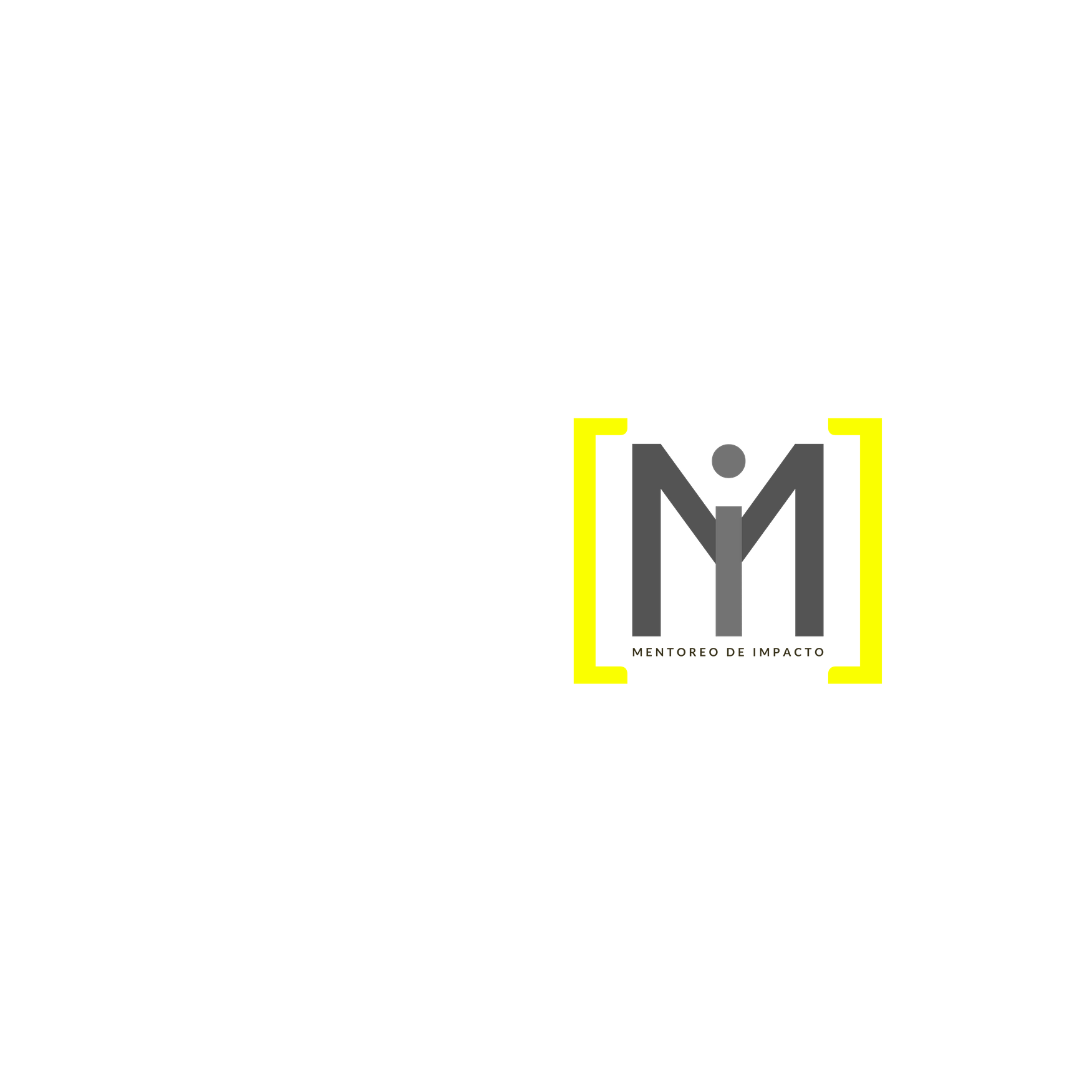 expresiones bíblicas de ministerio compartido
4
1
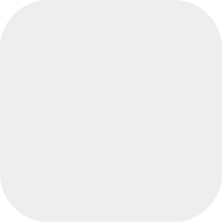 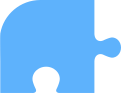 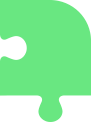 I
I I
Ministerio sólo el hacer y NO de ser
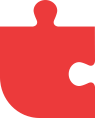 I I I
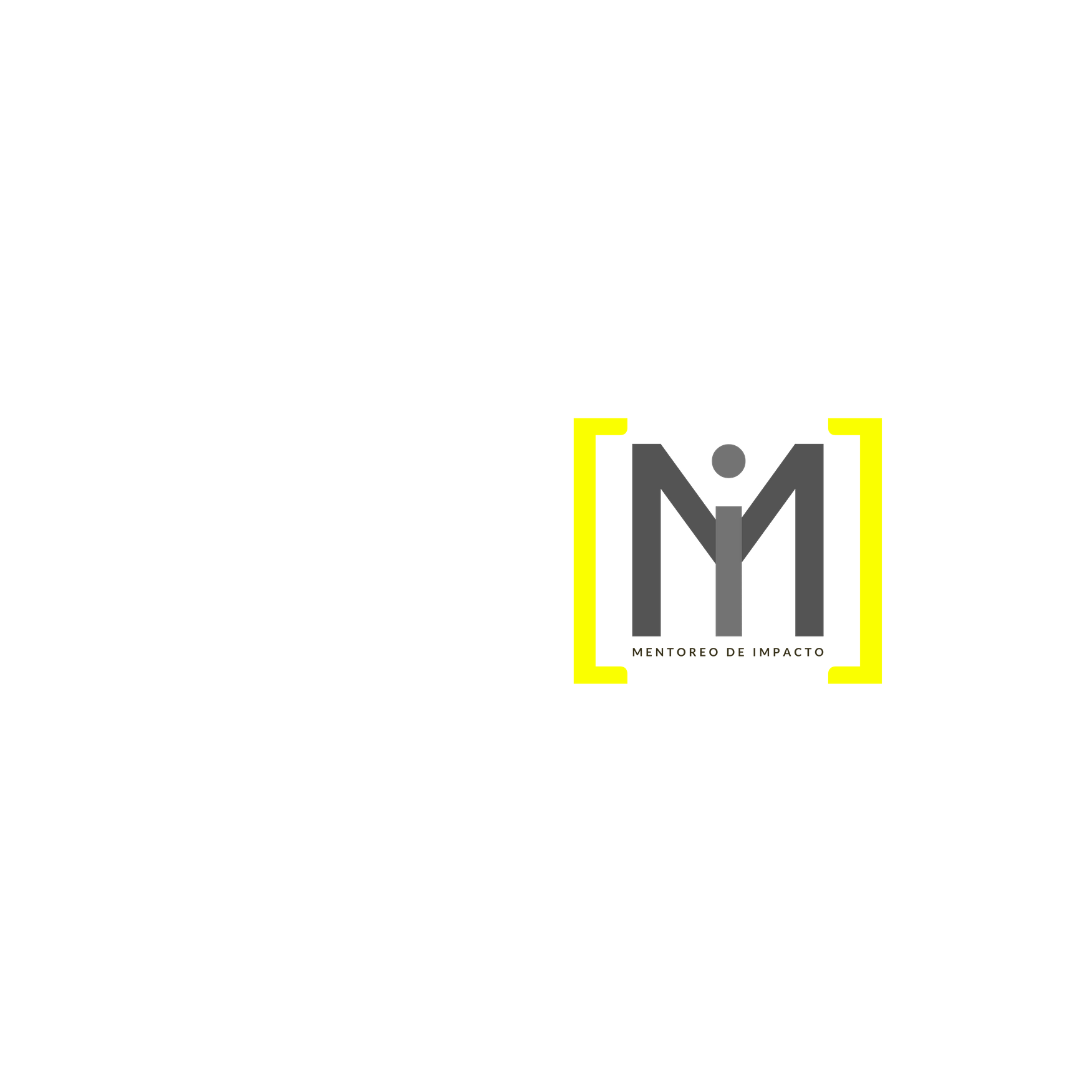 expresiones bíblicas de ministerio compartido
4
2
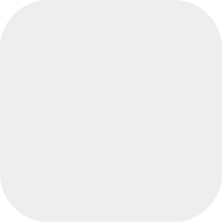 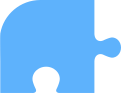 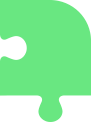 El paradigma de SER ministro
I
I I
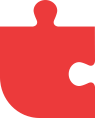 I I I
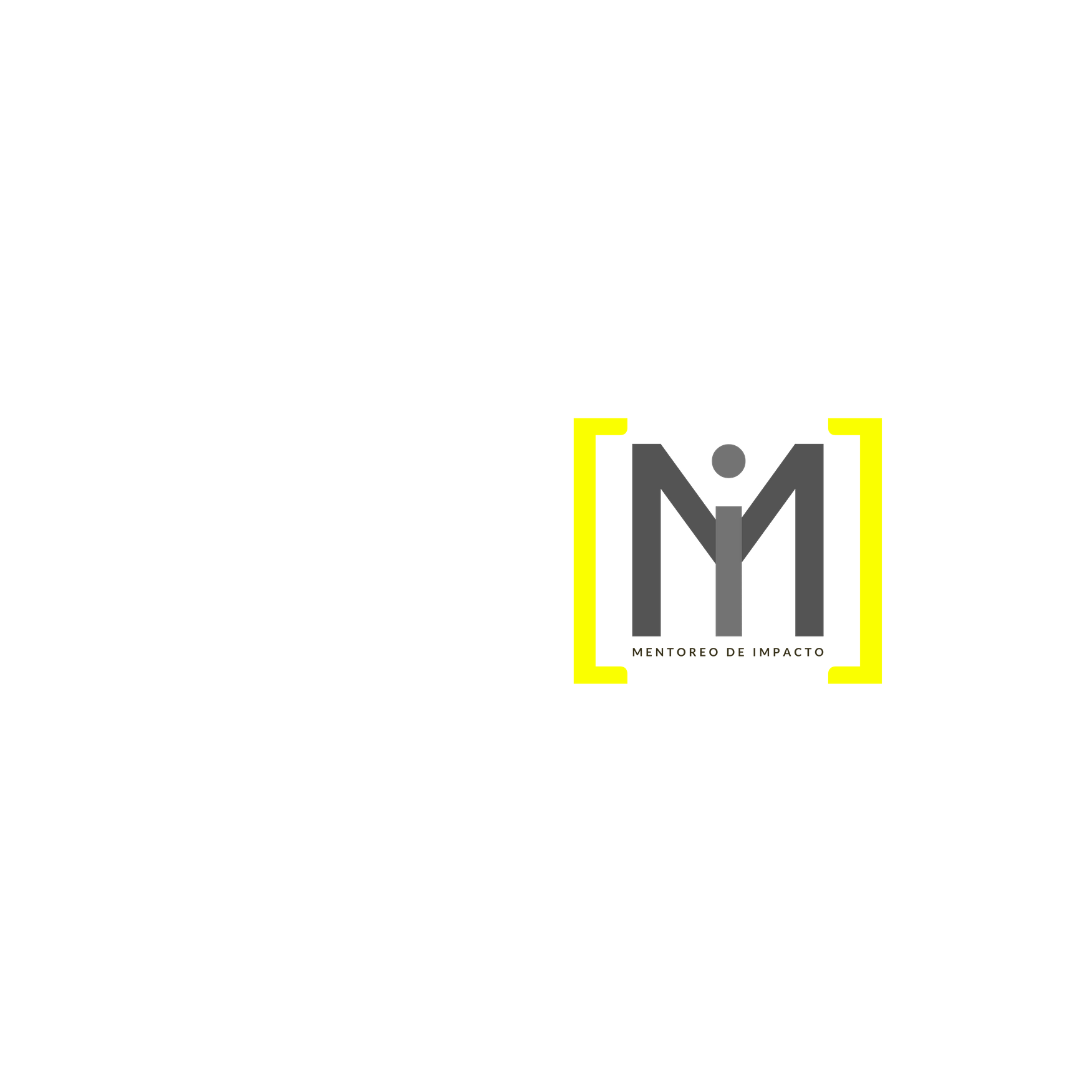 expresiones bíblicas de ministerio compartido
4
1
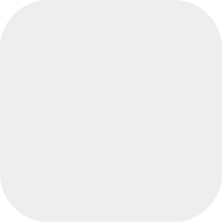 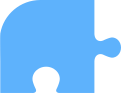 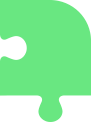 “Sed imitadores míos, así como yo lo soy de Cristo” 
(1 Co. 11:1)
I
I I
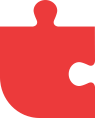 I I I
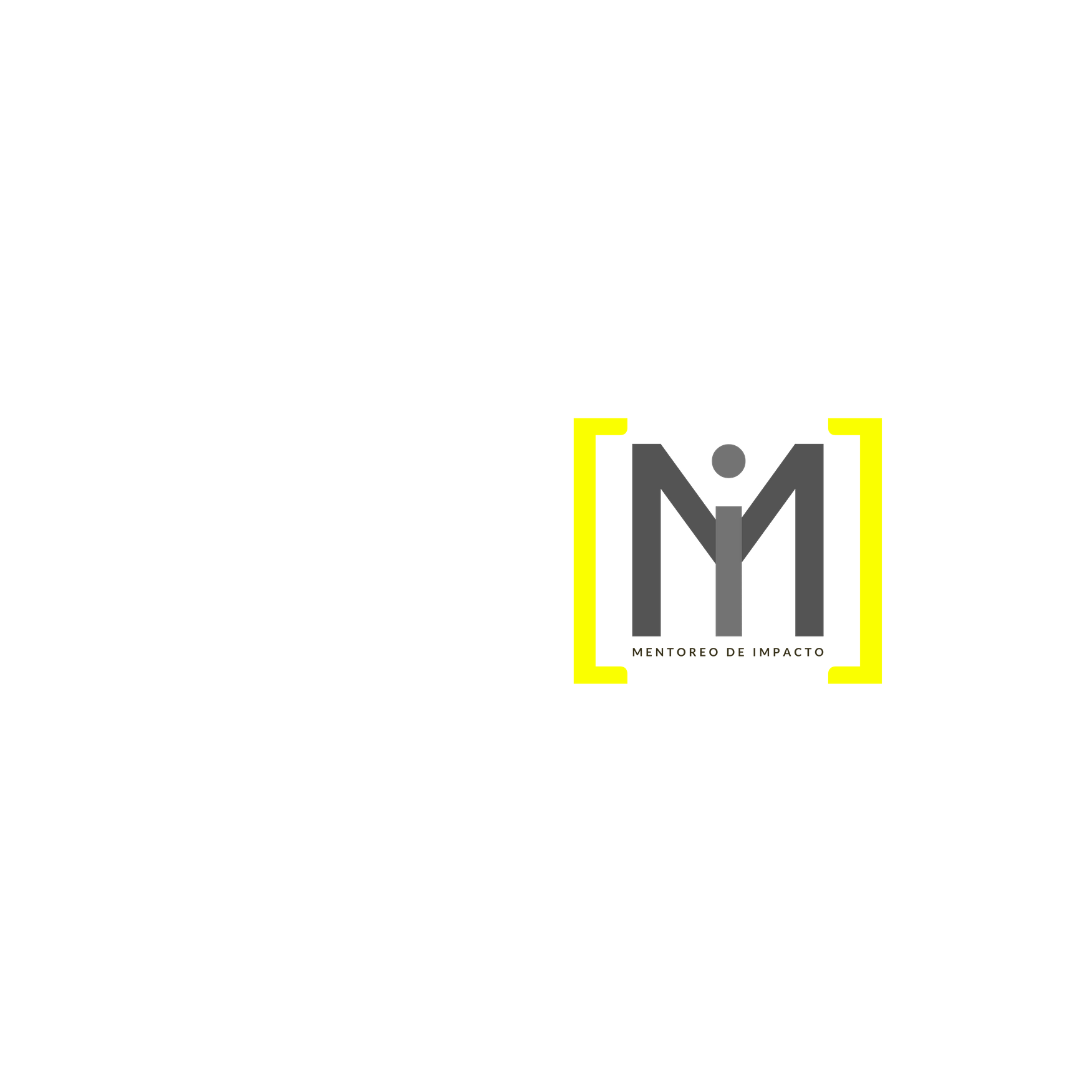 expresiones bíblicas de ministerio compartido
4
2
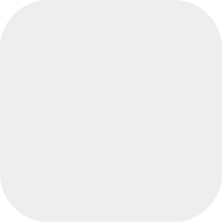 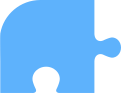 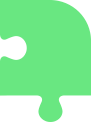 I
I I
¿Podemos imitar a Cristo? ¿Tenemos esa capacidad?
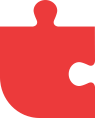 I I I
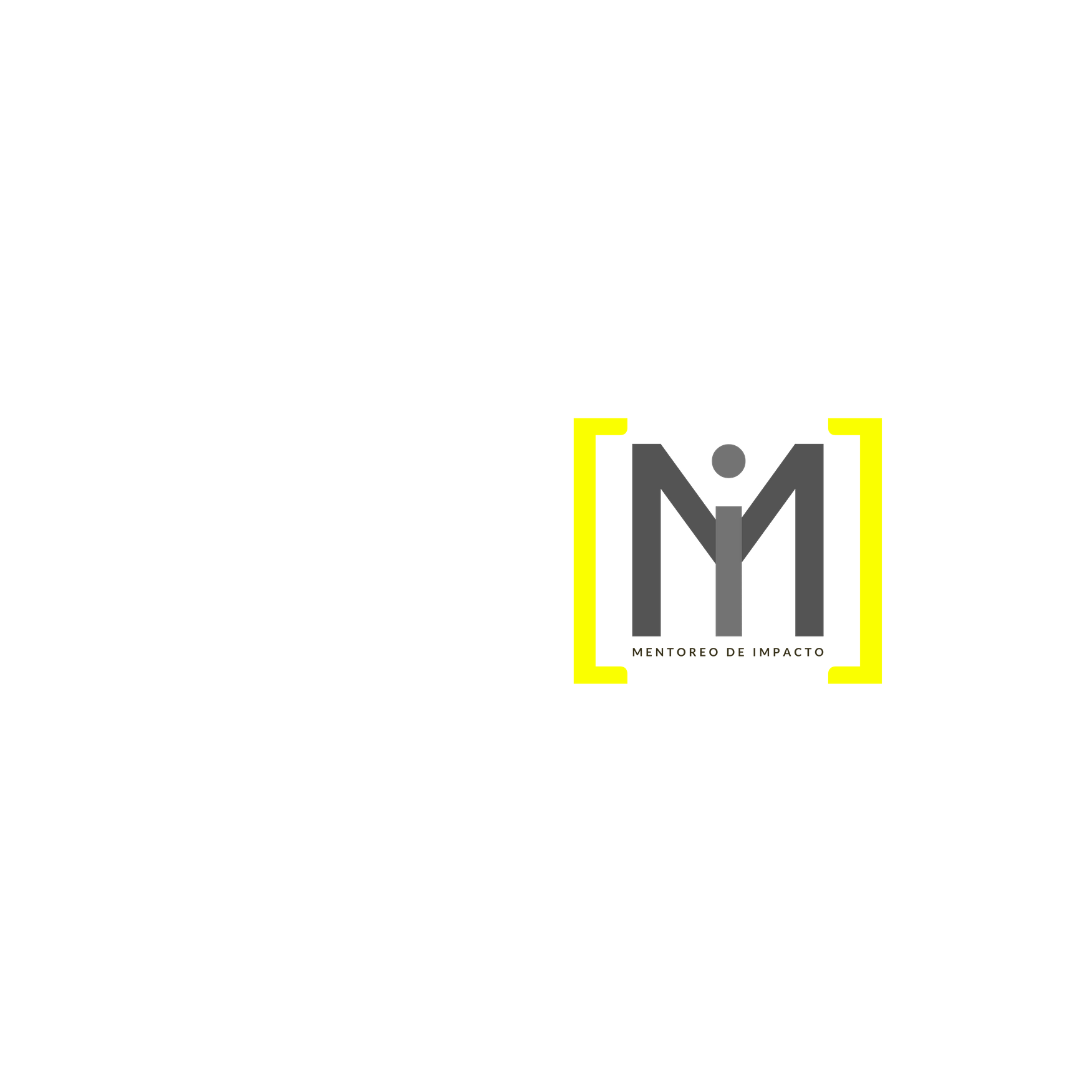 expresiones bíblicas de ministerio compartido
4
2
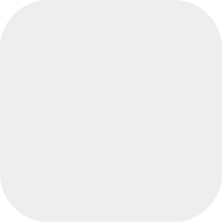 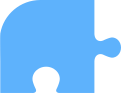 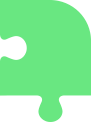 I
I I
¿Cuál es el término que Pablo usa en sus epístolas para discipulado?
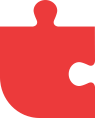 I I I
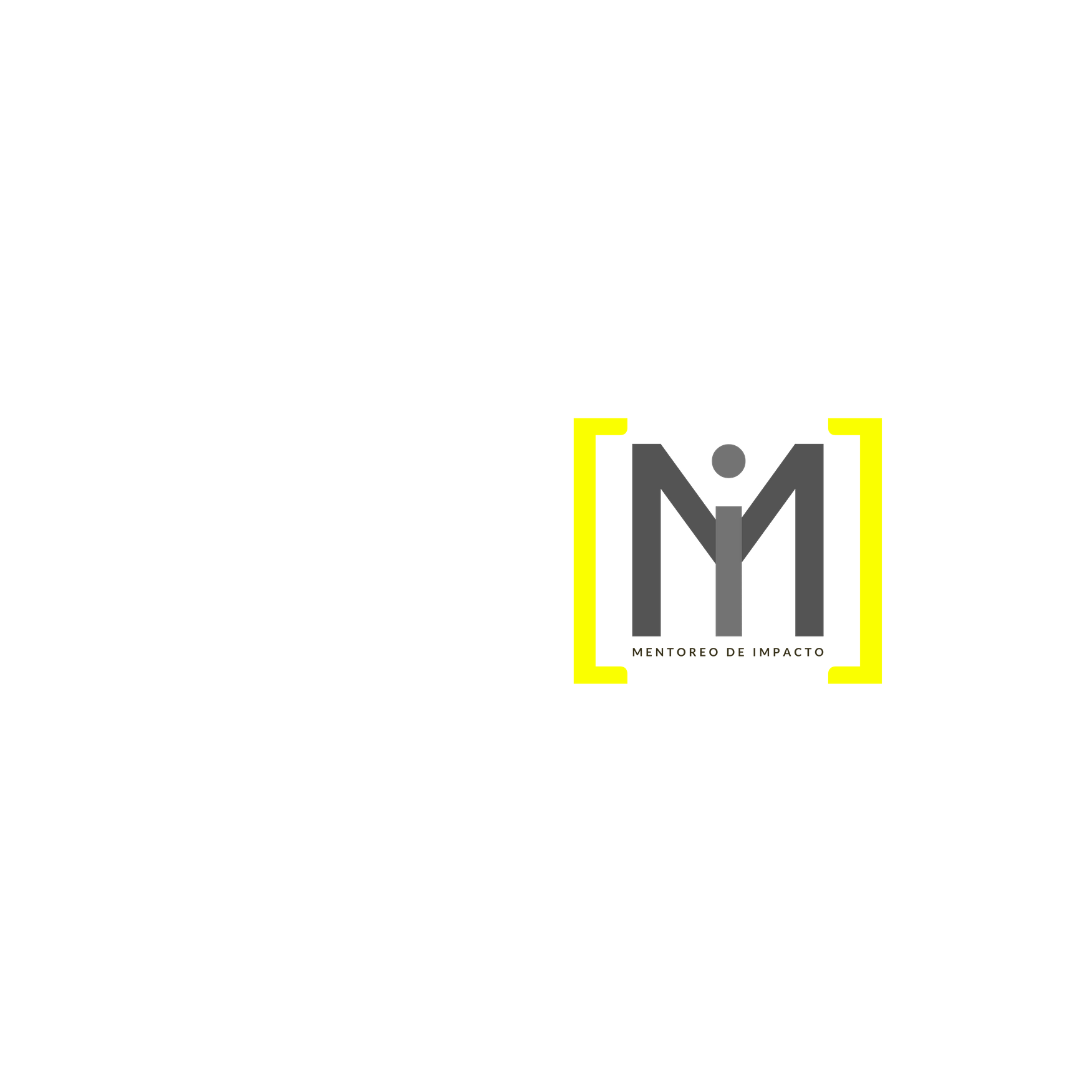 expresiones bíblicas de ministerio compartido
4
2
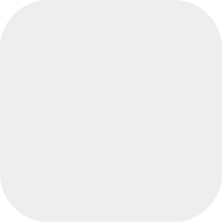 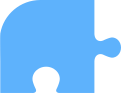 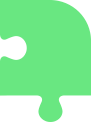 I
I I
“En Cristo," “en Él,” 
“en Jesús”
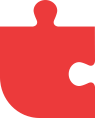 I I I
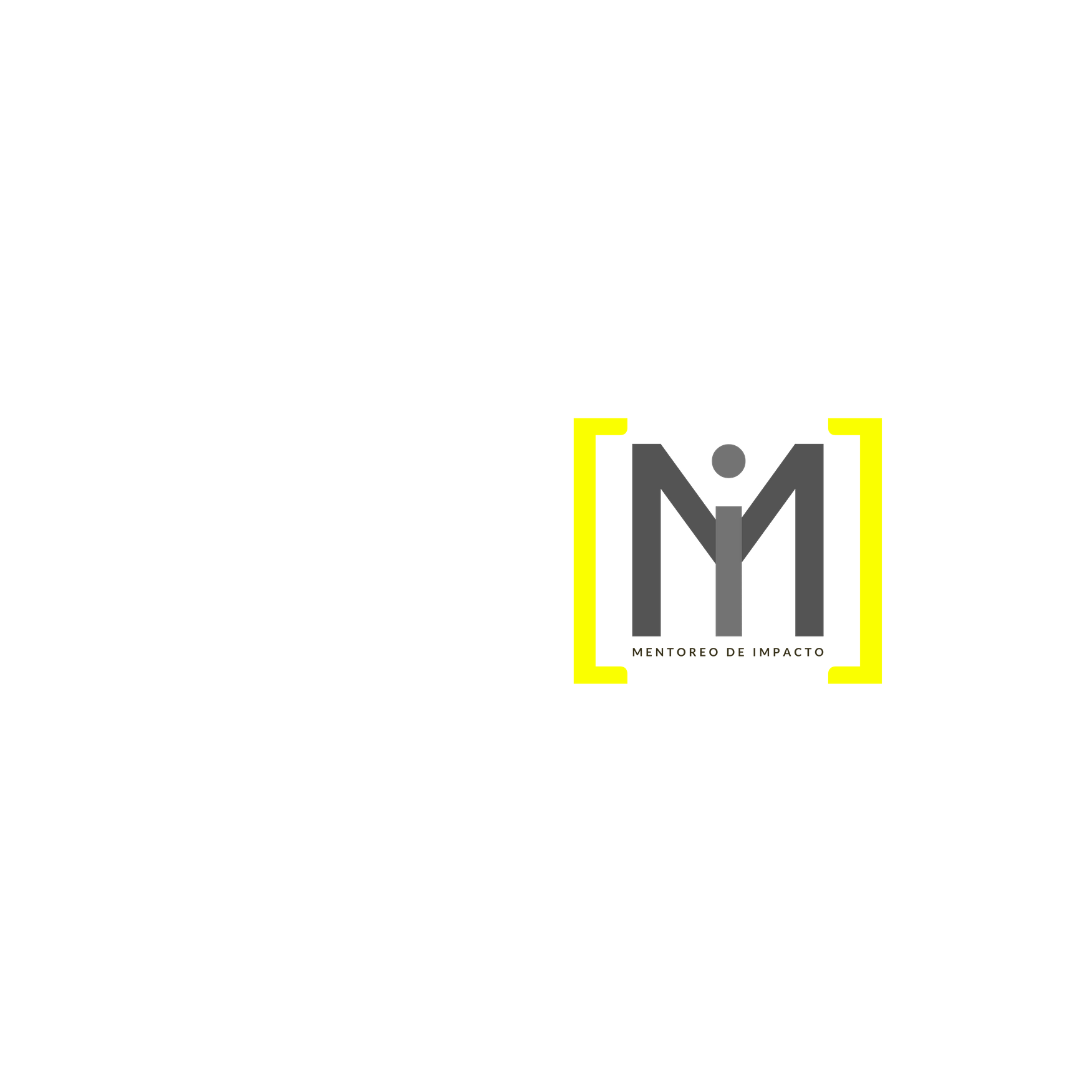 expresiones bíblicas de ministerio compartido
4
2
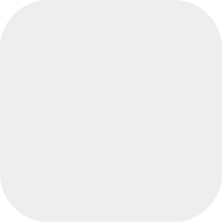 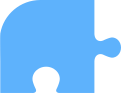 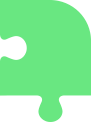 “No tenemos la capacidad de imitar a Jesús. Él en nosotros es el que “produce así el querer como el hacer, por su buena voluntad” (Fil. 2:13)
I
I I
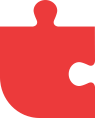 I I I
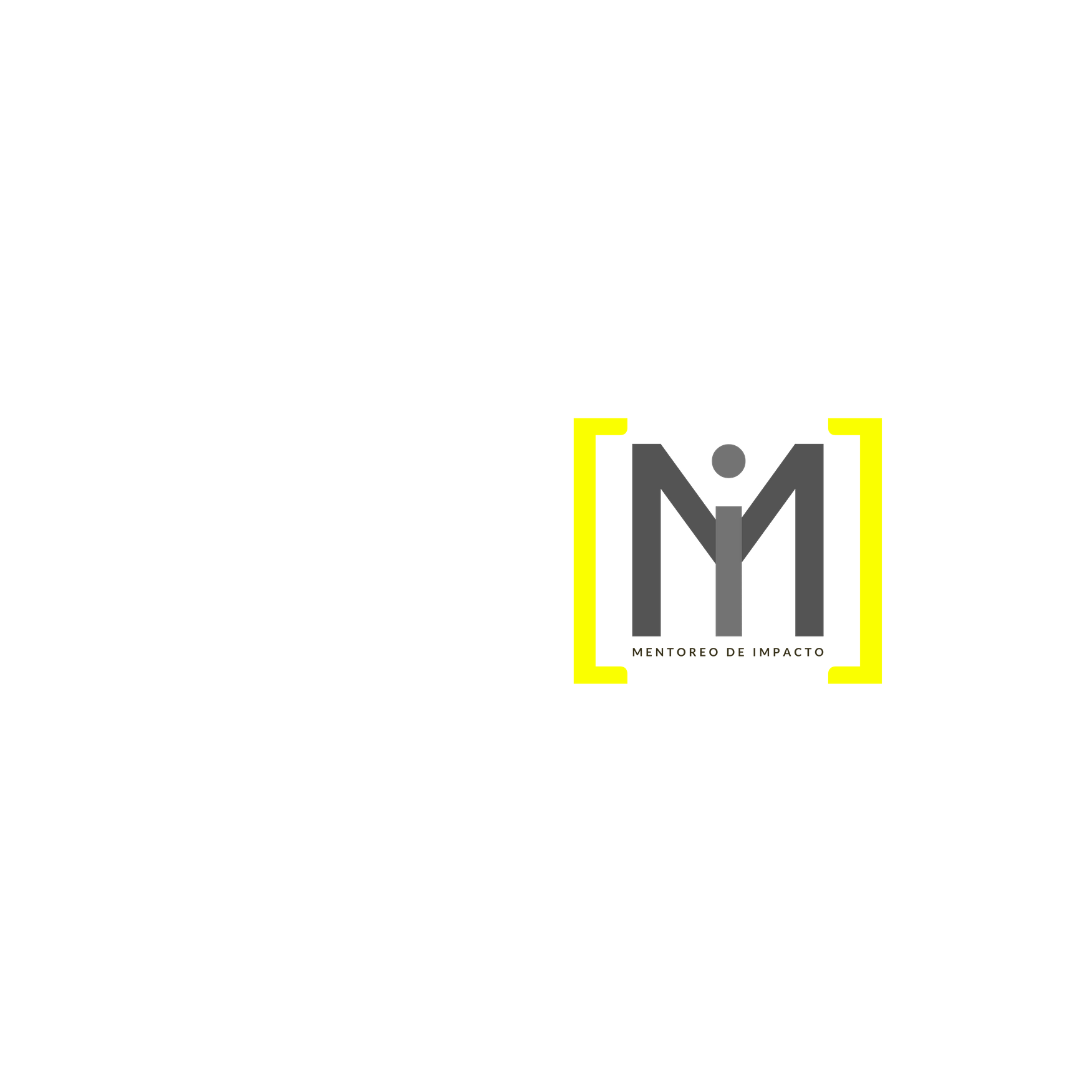 expresiones bíblicas de ministerio compartido
4
3
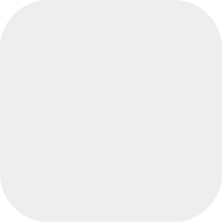 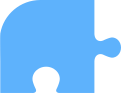 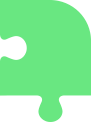 I
I I
El ministerio del Espíritu
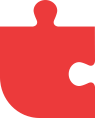 I I I
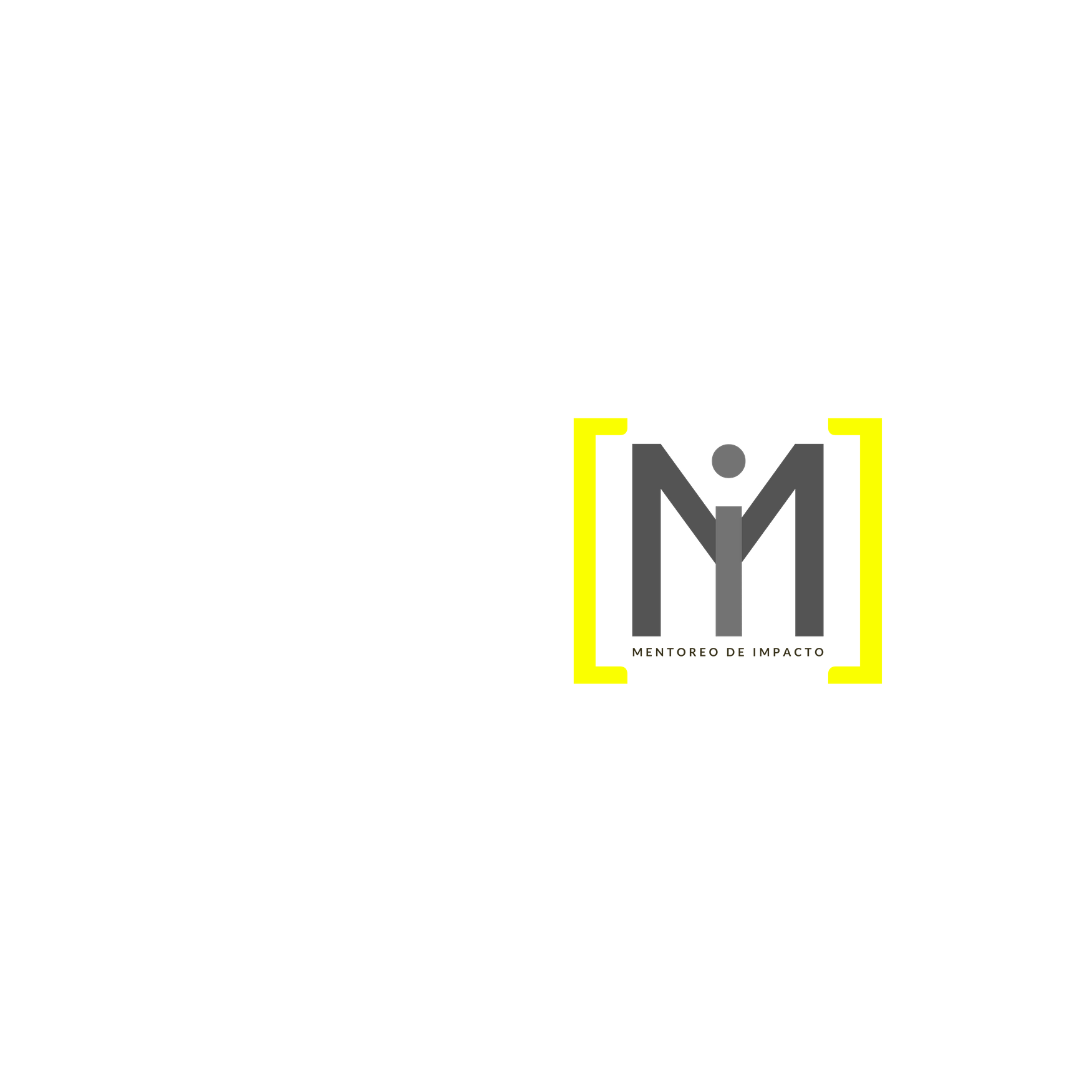 expresiones bíblicas de ministerio compartido
4
3
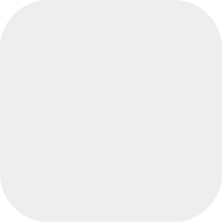 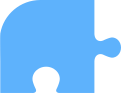 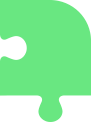 I
I I
“…puesto que tenemos este ministerio…” (2 Co. 4:1)
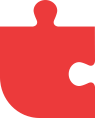 I I I
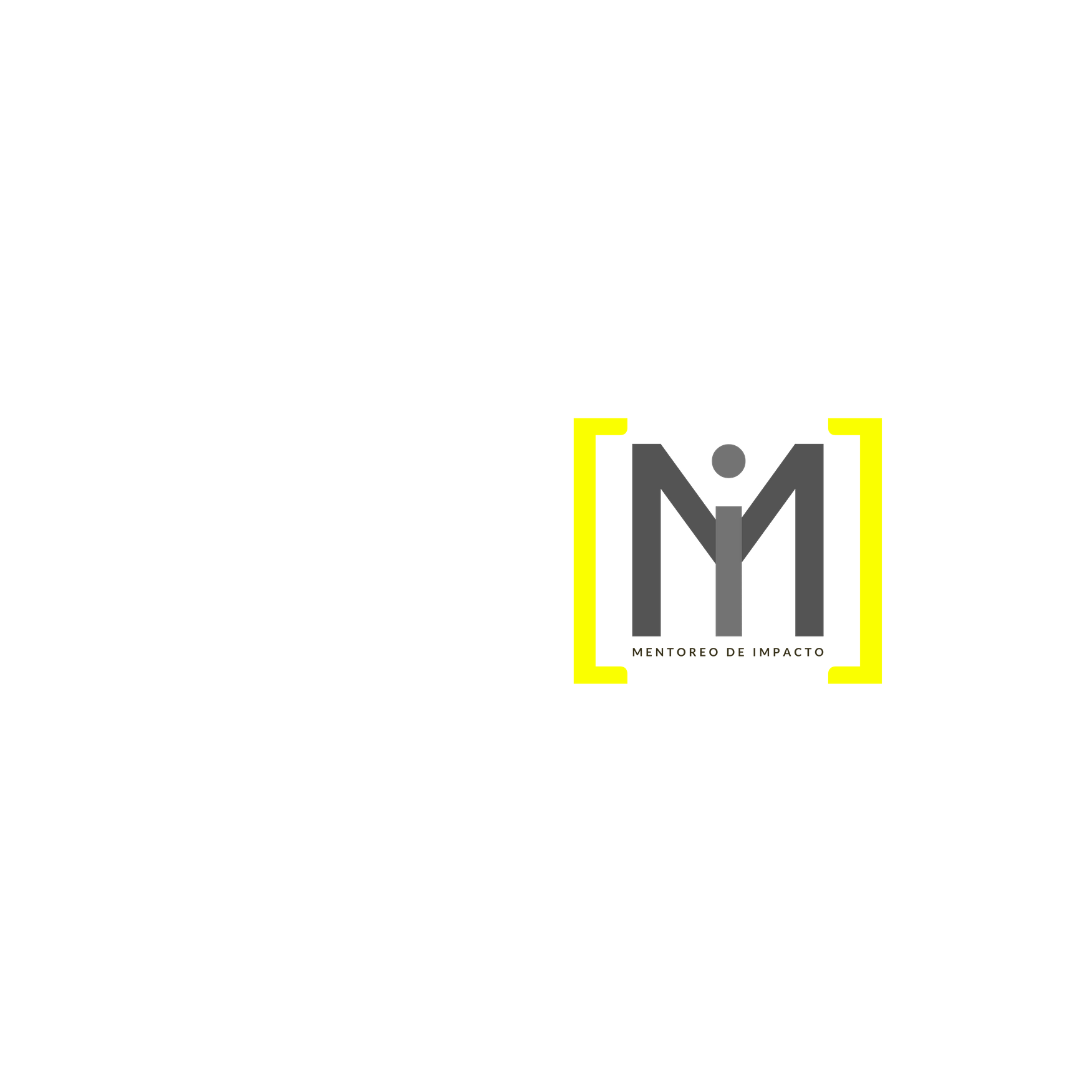 expresiones bíblicas de ministerio compartido
4
3
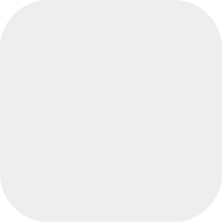 “Pero nosotros todos, con el rostro descubierto, contemplando como en un espejo la gloria del Señor, estamos siendo transformados en la misma imagen de gloria en gloria, como por el Señor, el Espíritu” 
(2 Co. 3:18)
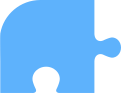 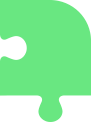 I
I I
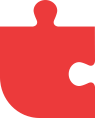 I I I
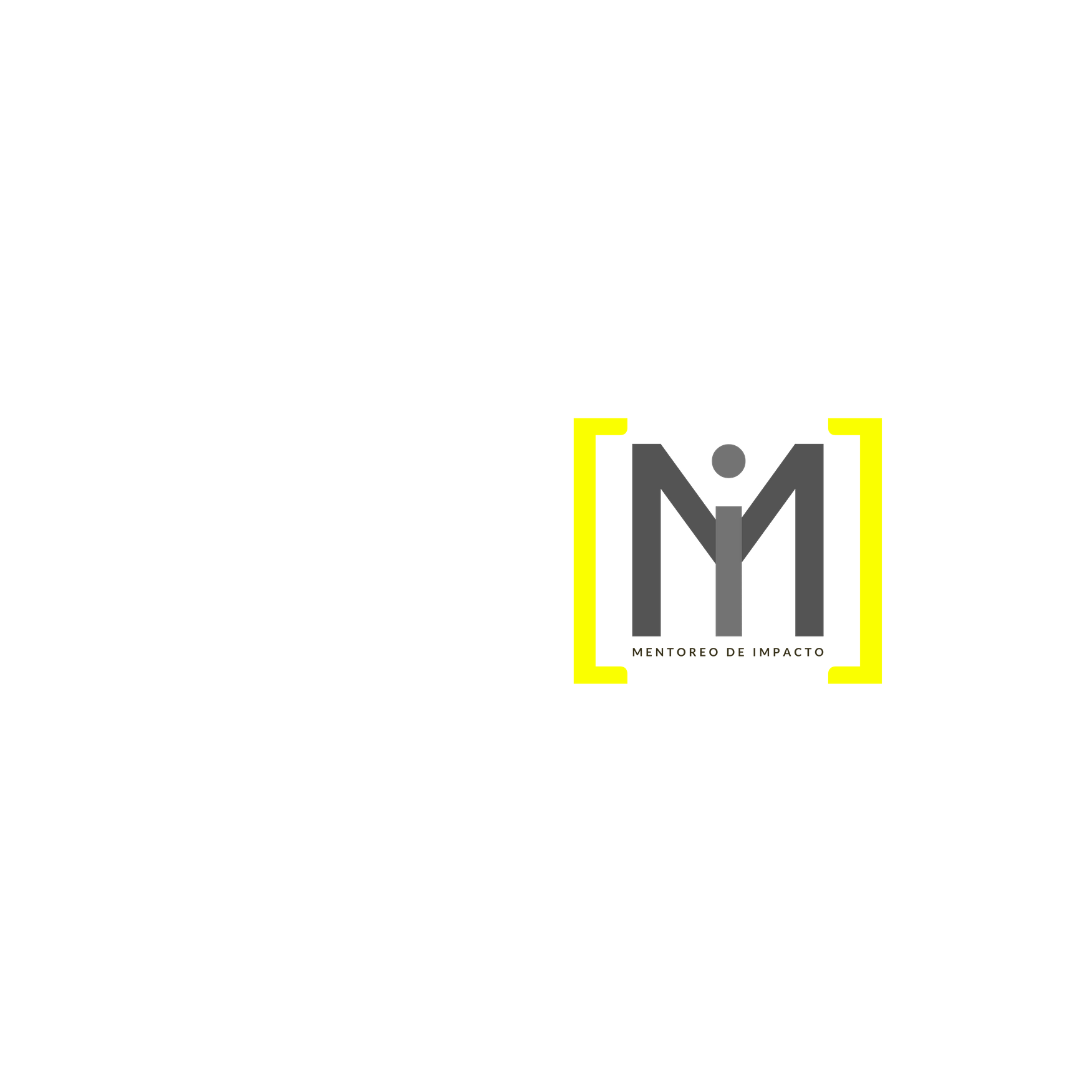 expresiones bíblicas de ministerio compartido
4
3
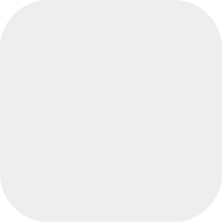 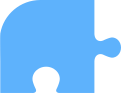 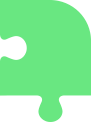 I
I I
“… anda delante de mí y sé perfecto” (Gn. 17:1)
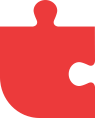 I I I
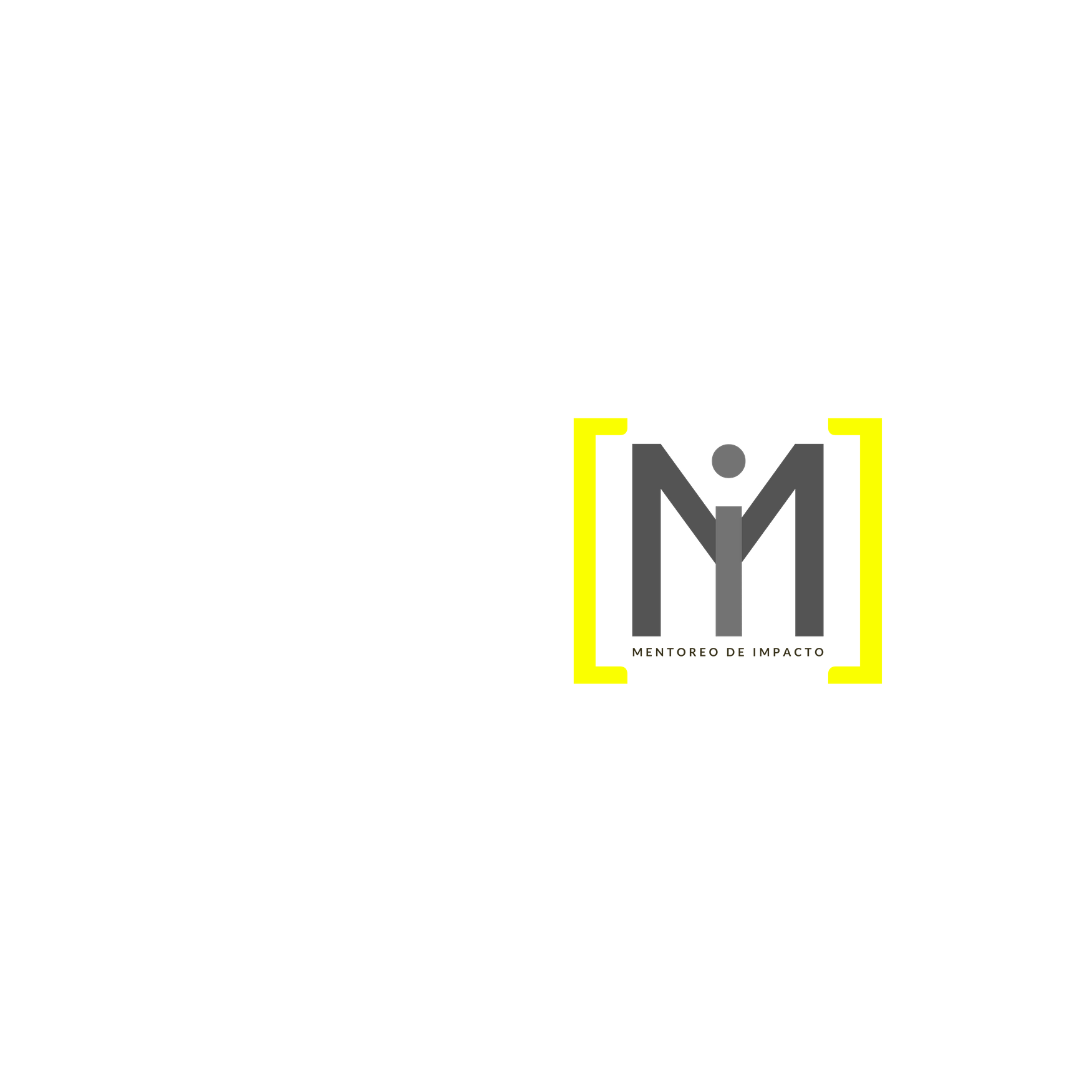 expresiones bíblicas de ministerio compartido
4
3
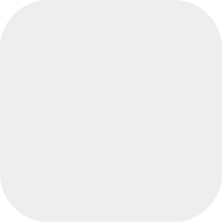 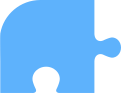 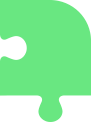 I
I I
Los nuevos tabernáculos que “se mueven” (Mt 28:19)
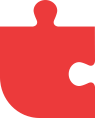 I I I
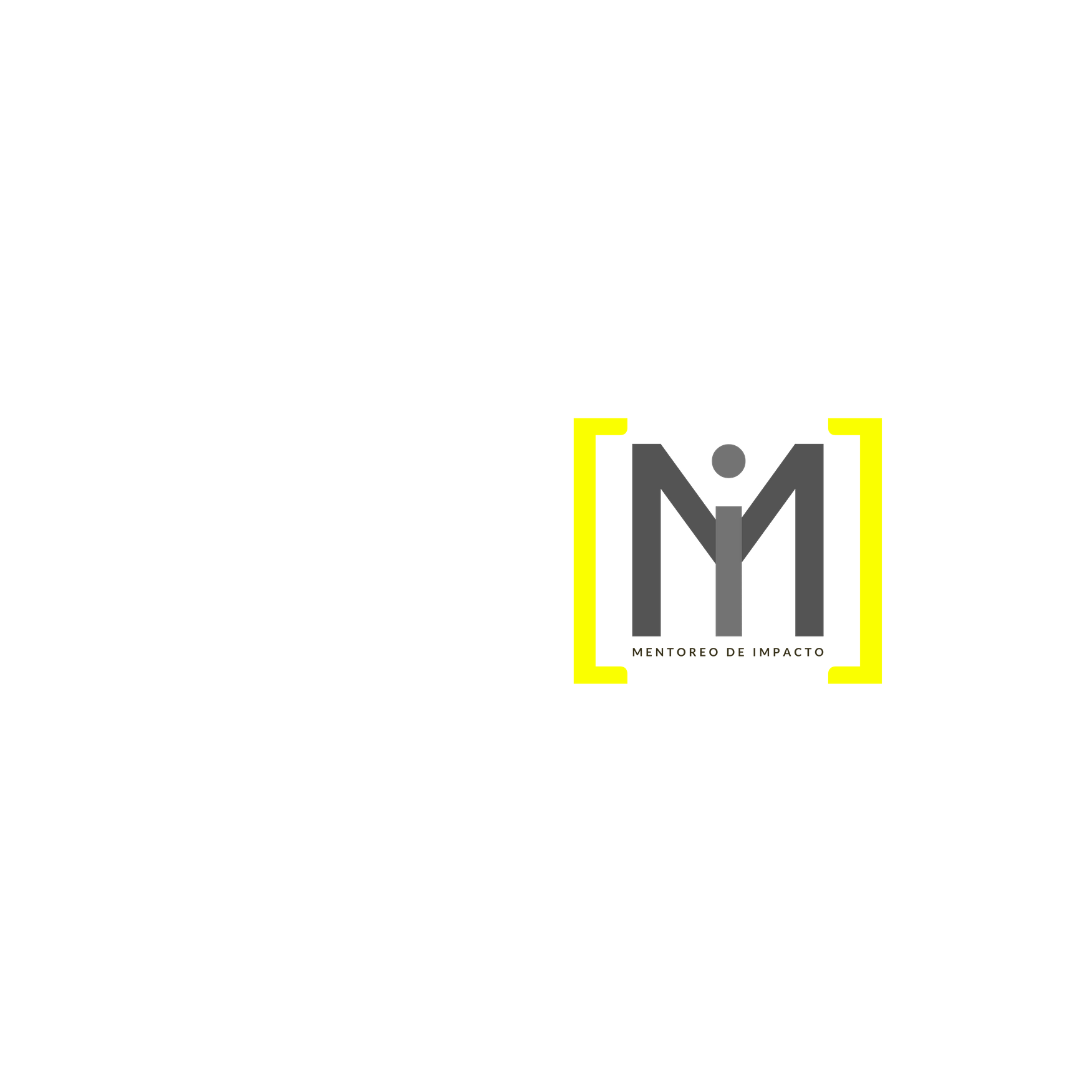 expresiones bíblicas de ministerio compartido
4
3
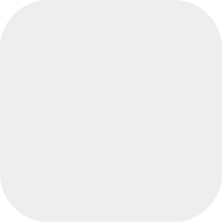 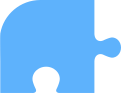 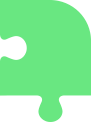 Brillar, transfiguración (Fil. 2:15: Mt. 17)
I
I I
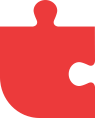 I I I
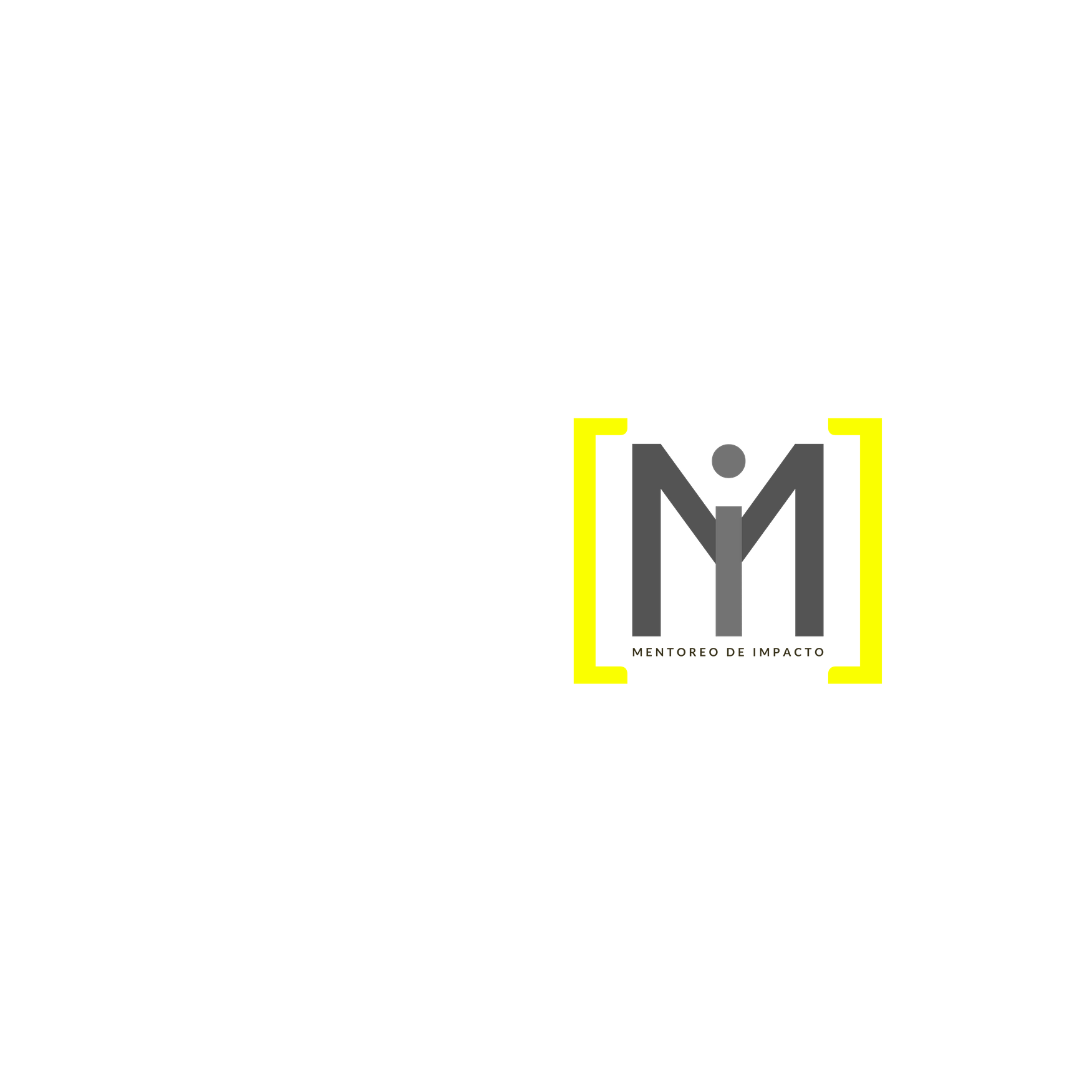 expresiones bíblicas de ministerio compartido
4
3
“…para que la extraordinaria grandeza sea del poder de Dios y no de nosotros” (2 Corintios 4:7). La gloria del ministerio se la lleva Dios, nunca nosotros.
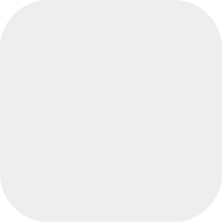 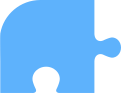 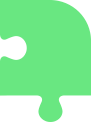 I
I I
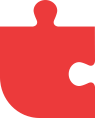 I I I
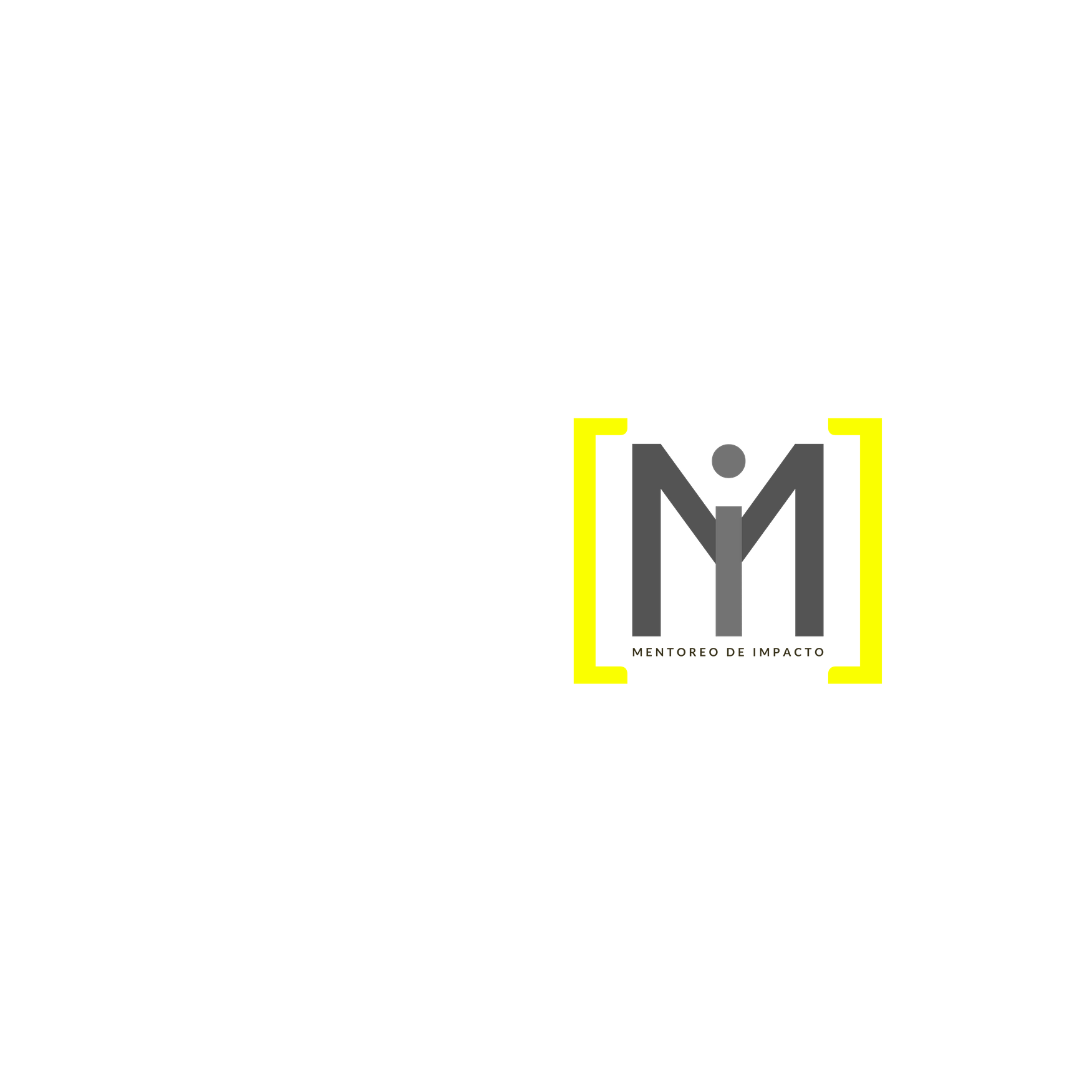 expresiones bíblicas de ministerio compartido
4
3
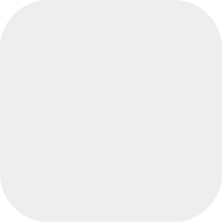 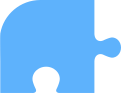 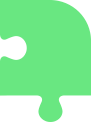 I
I I
La gloria del ministerio se la lleva Dios, nunca nosotros
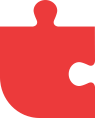 I I I
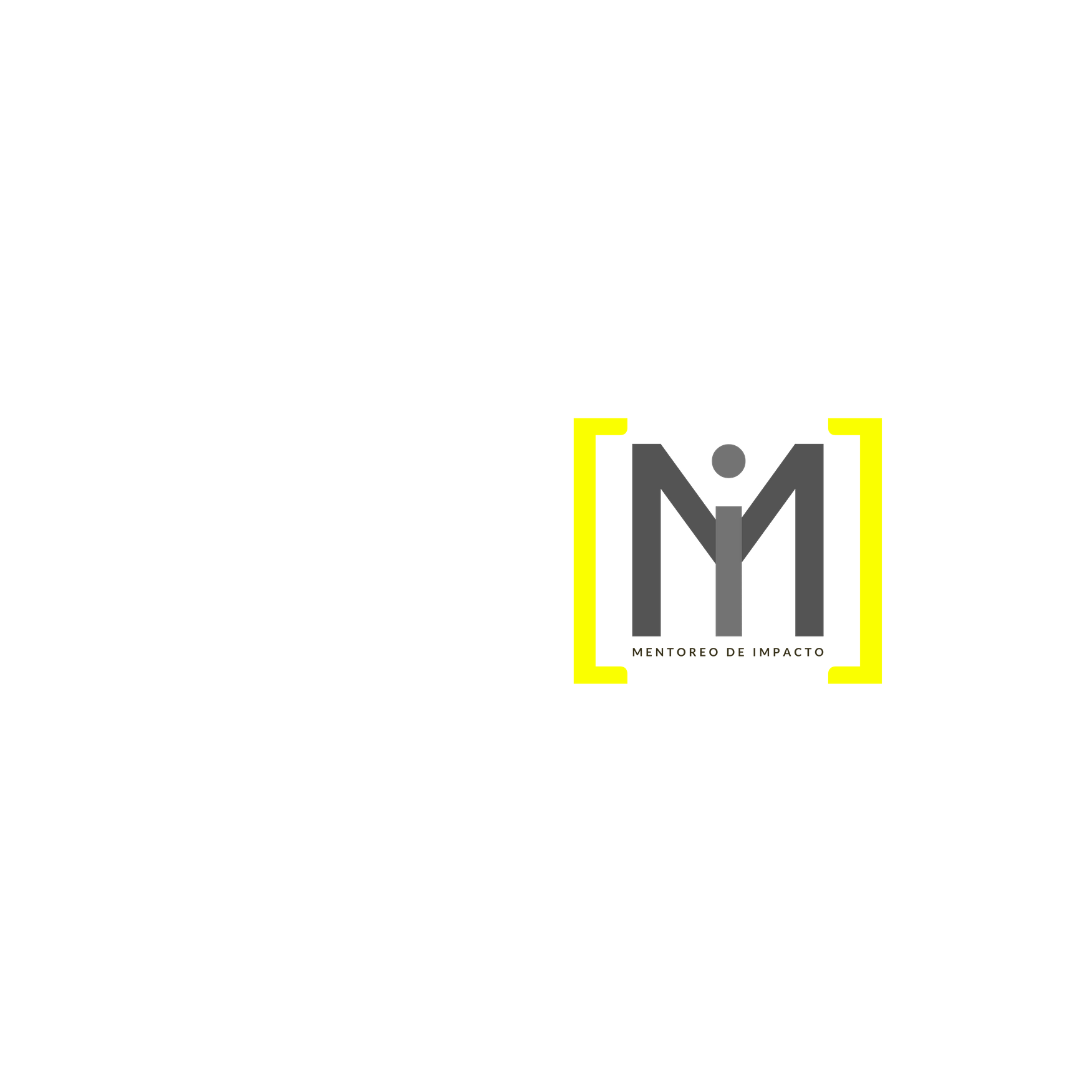 expresiones bíblicas de ministerio compartido
4
3
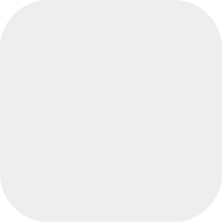 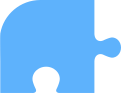 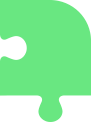 I
I I
“Es necesario que él crezca, pero que yo mengüe” (Juan 1:30).
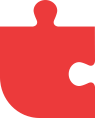 I I I
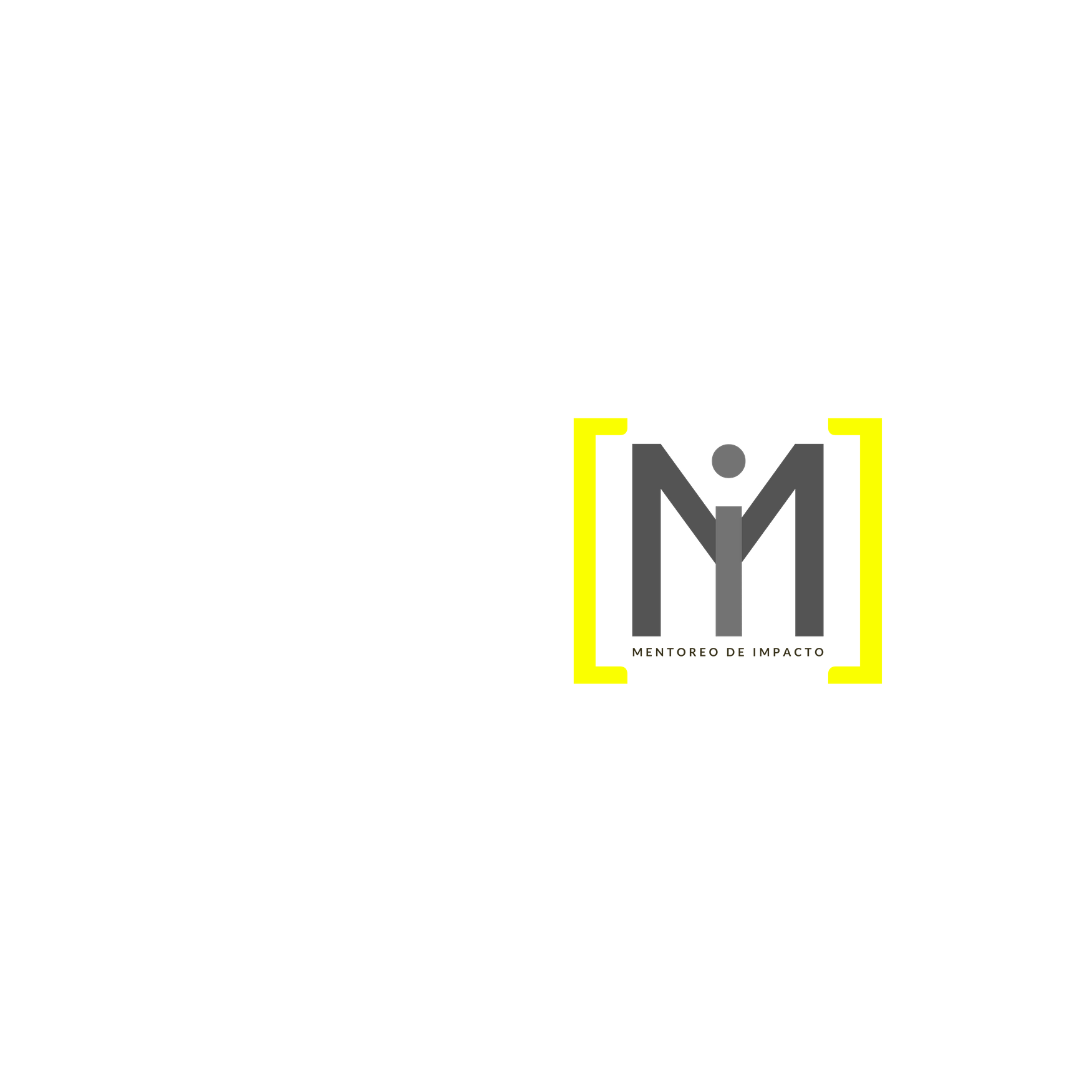 expresiones bíblicas de ministerio compartido
4
3
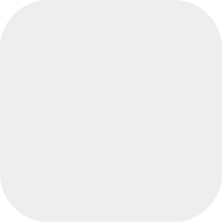 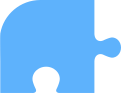 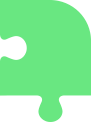 I
I I
“Y Jesús recorría todas las ciudades y aldeas” (Mt. 9:35)
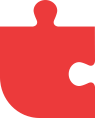 I I I
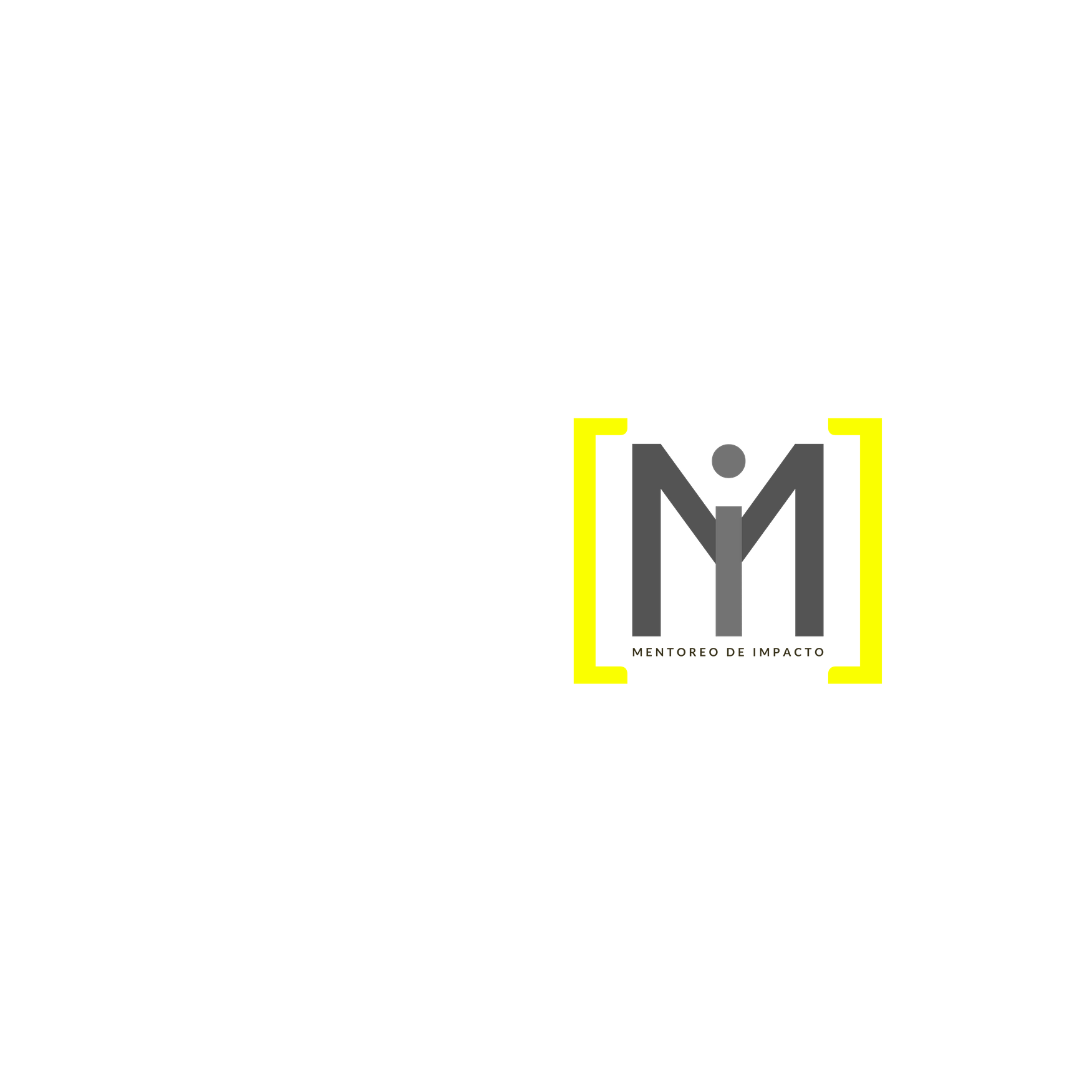 expresiones bíblicas de ministerio compartido
4
3
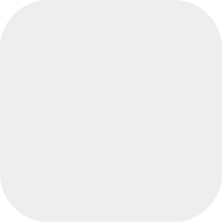 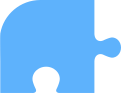 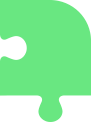 I
I I
“…y vimos su gloria, gloria como del unigénito del Padre” (Juan 1:14)
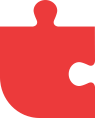 I I I
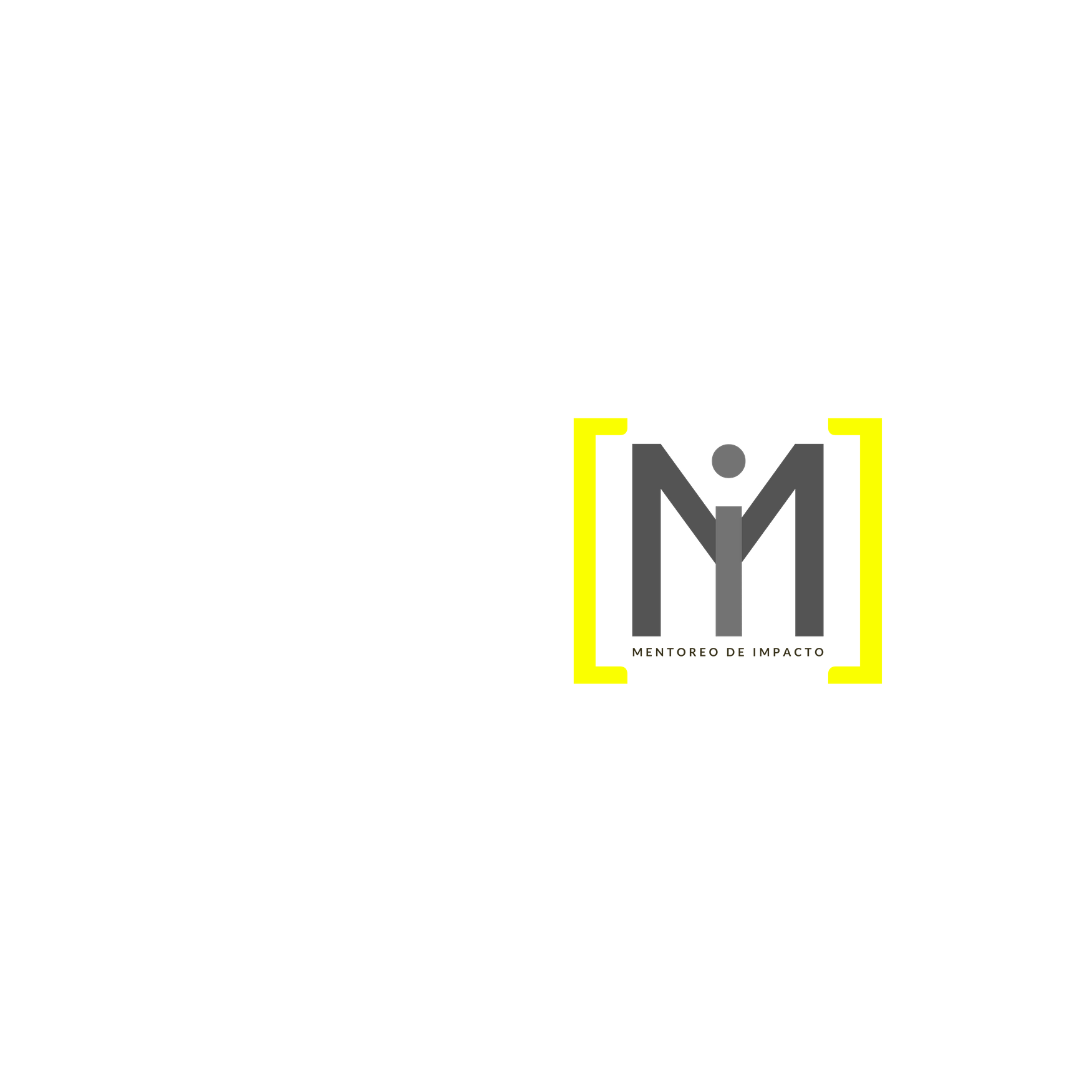 expresiones bíblicas de ministerio compartido
4
3
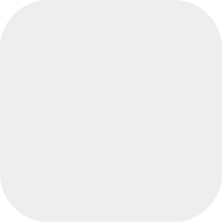 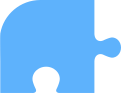 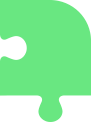 I
I I
“Y hallándose en forma de hombre, se humilló a sí mismo, haciéndose obediente hasta la muerte, y muerte de cruz”  (Fil. 2:8)
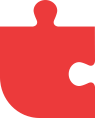 I I I
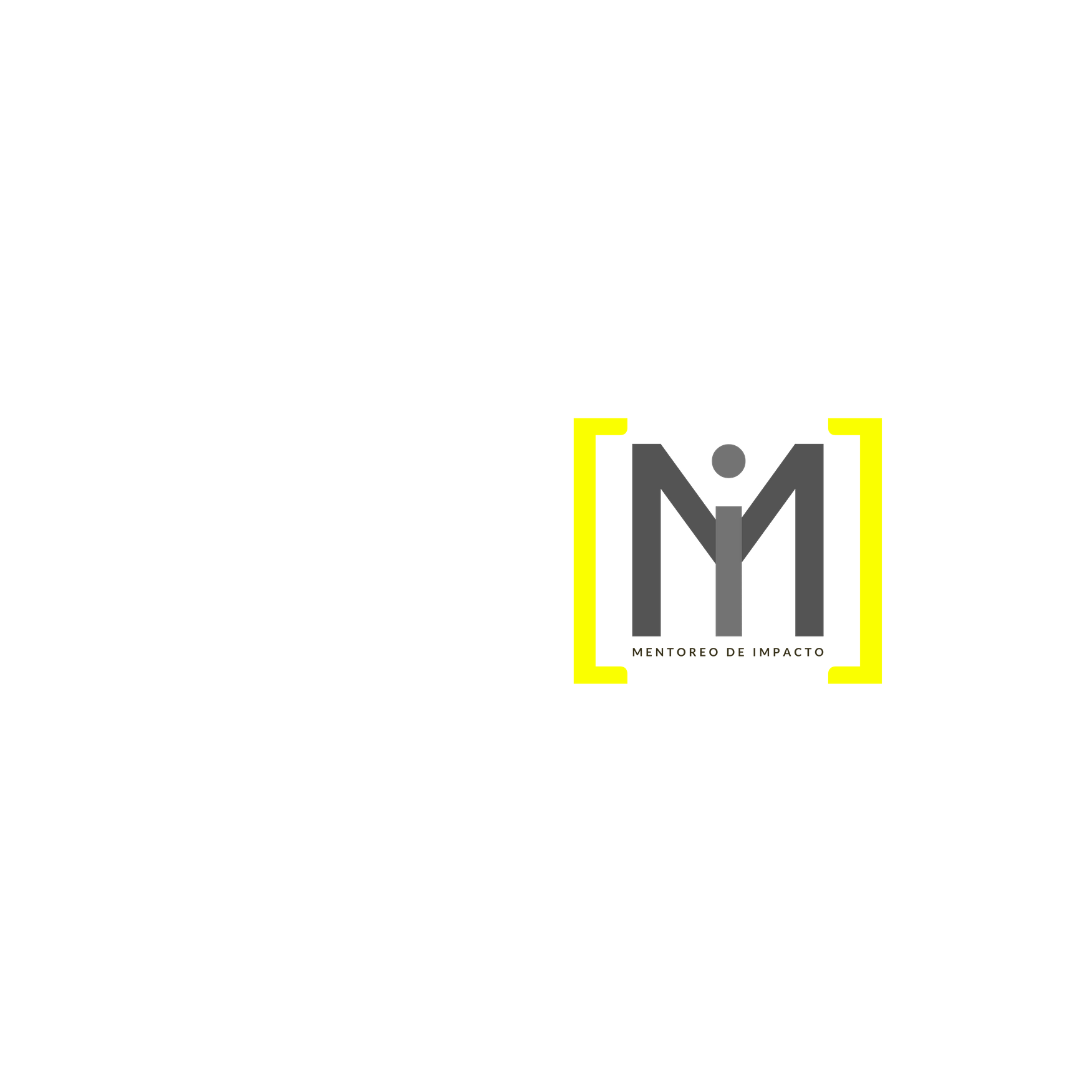 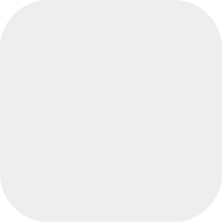 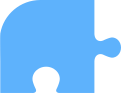 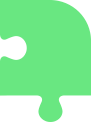 expresiones bíblicas de ministerio compartido
4
I
I I
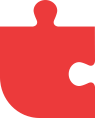 I I I
I V
(IV) Resultados del Ministerio Compartido
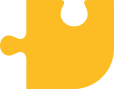 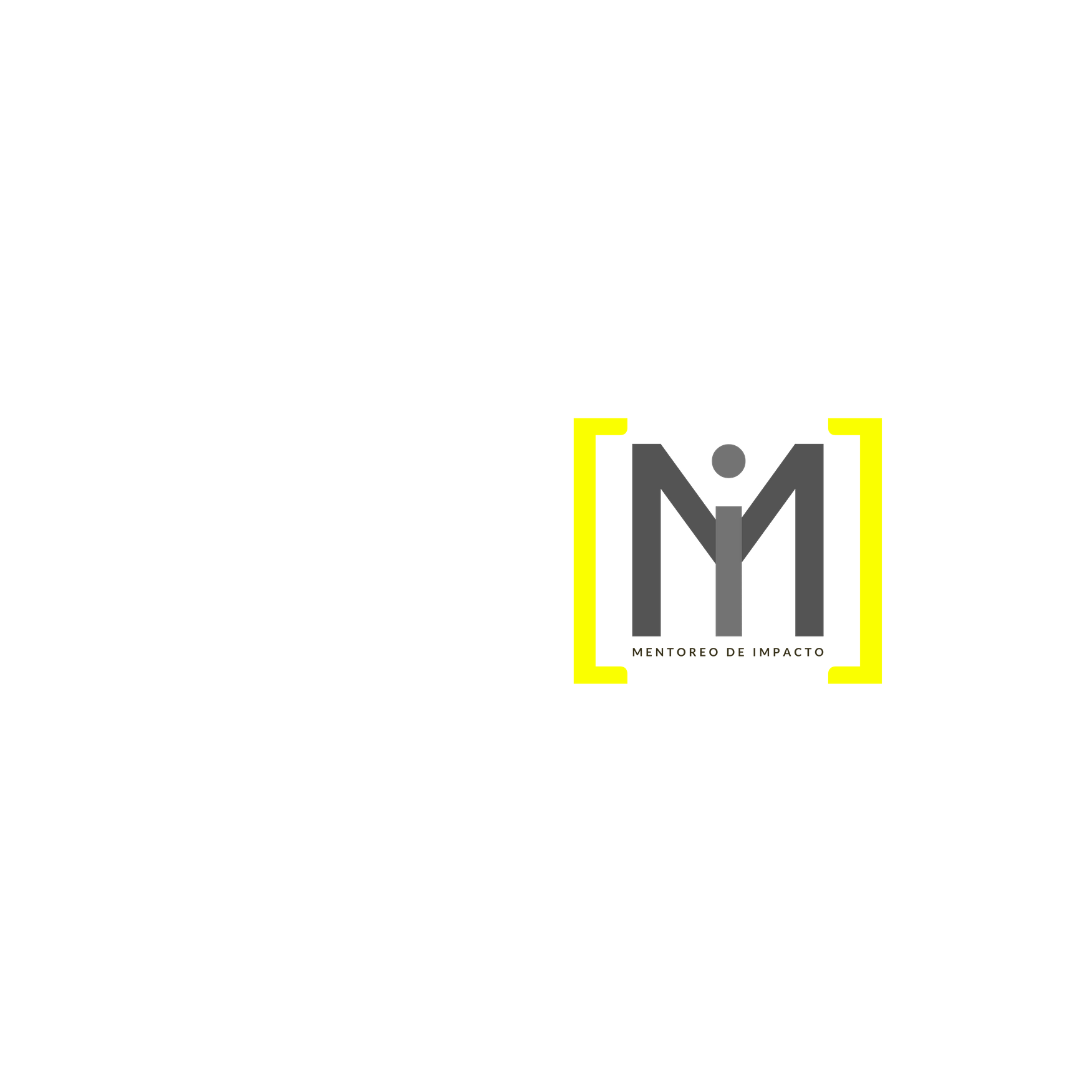 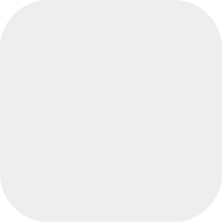 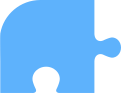 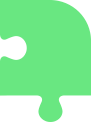 expresiones bíblicas de ministerio compartido
4
I
I I
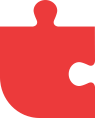 I I I
I V
Ministerio Compartido 
en Efesios
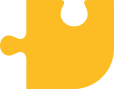 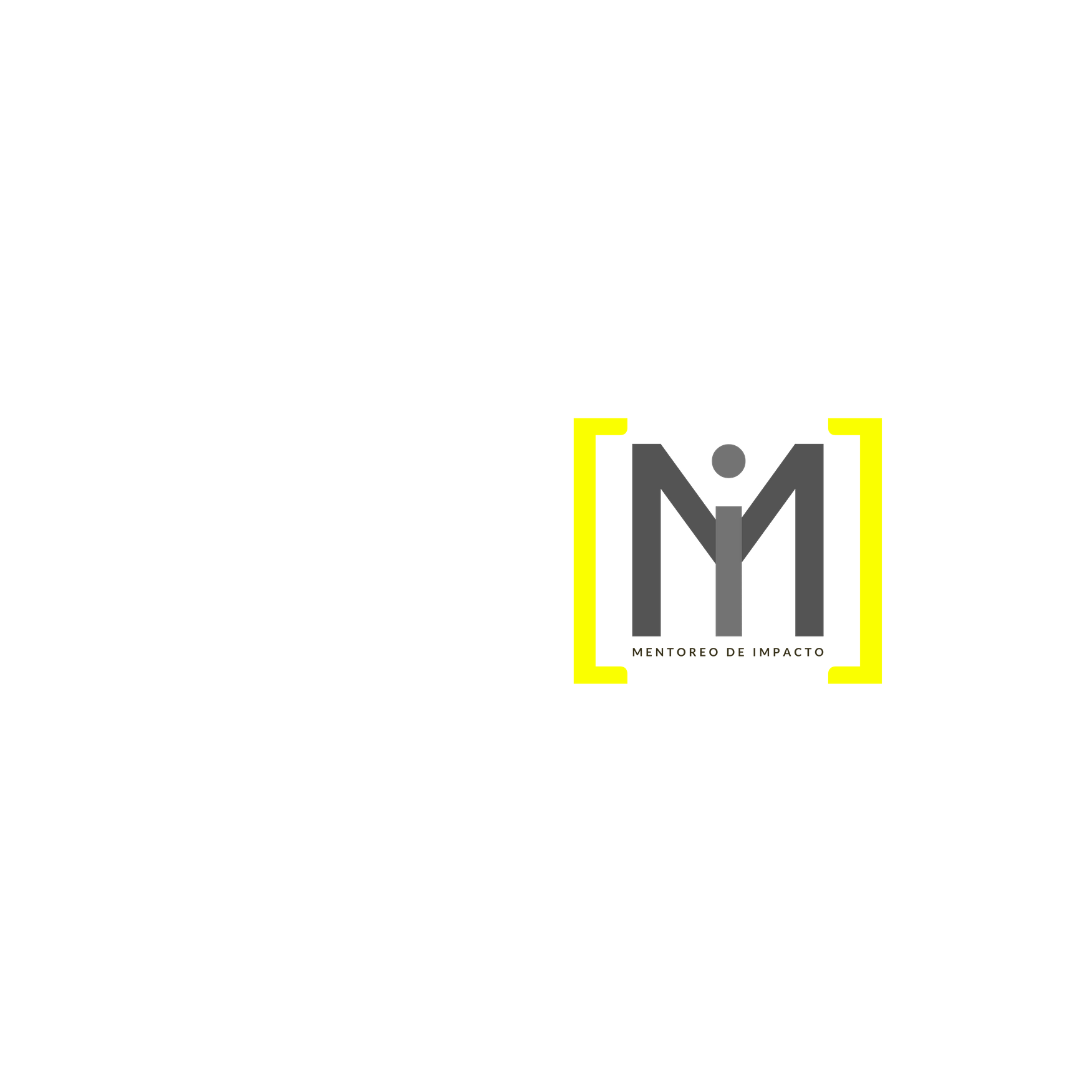 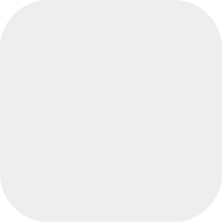 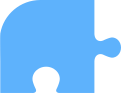 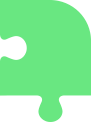 expresiones bíblicas de ministerio compartido
4
I
I I
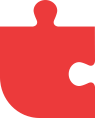 I I I
I V
1
Indicativo versus Imperativo
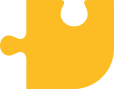 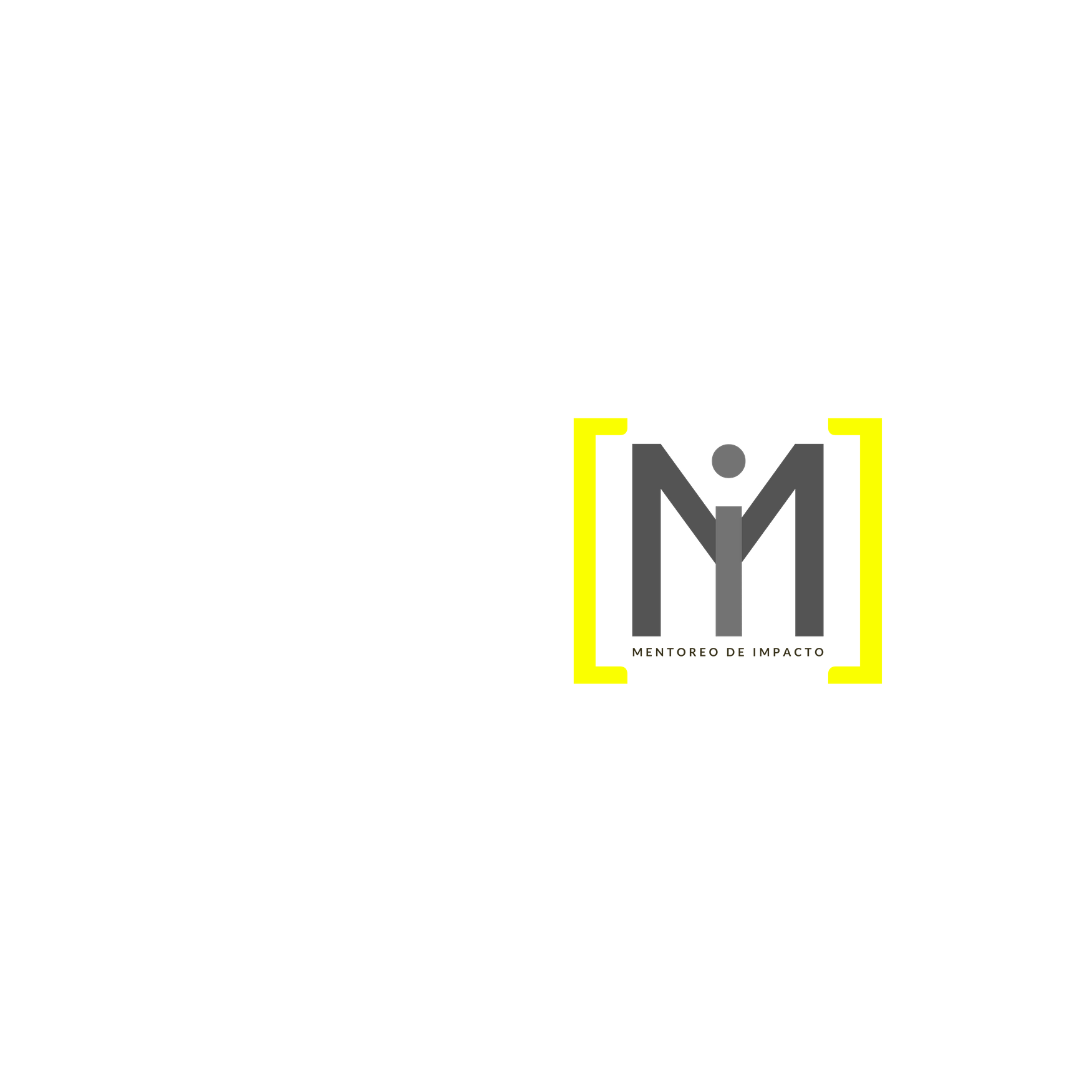 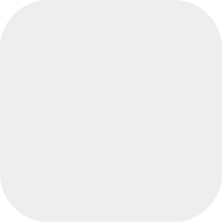 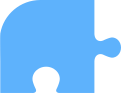 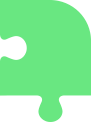 expresiones bíblicas de ministerio compartido
4
I
I I
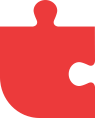 I I I
I V
1
El modo indicativo es un estado del ser que describe lo que la persona es
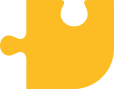 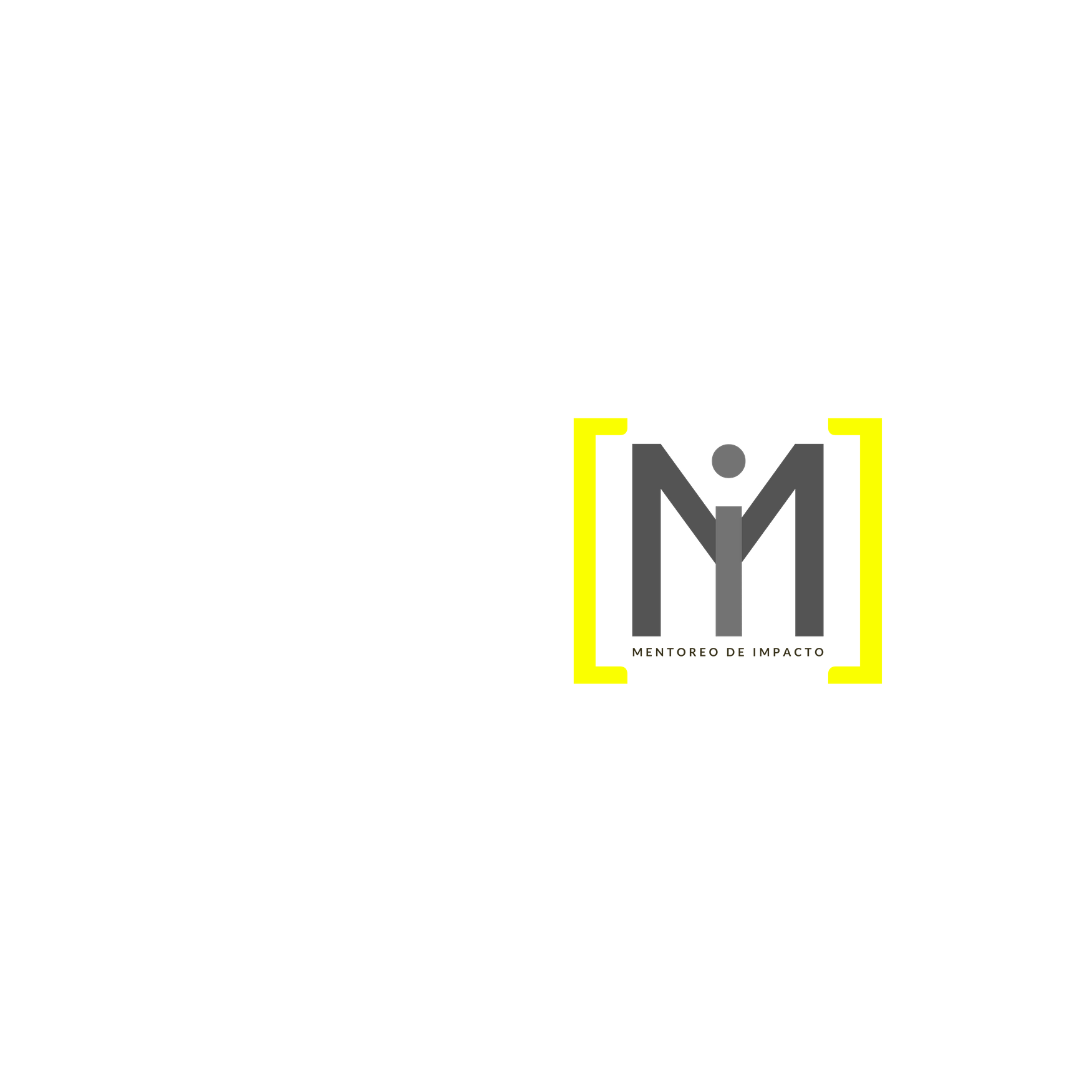 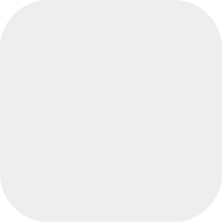 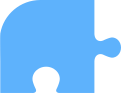 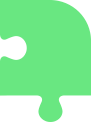 expresiones bíblicas de ministerio compartido
4
I
I I
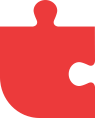 I I I
I V
1
El modo imperativo es una orden
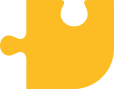 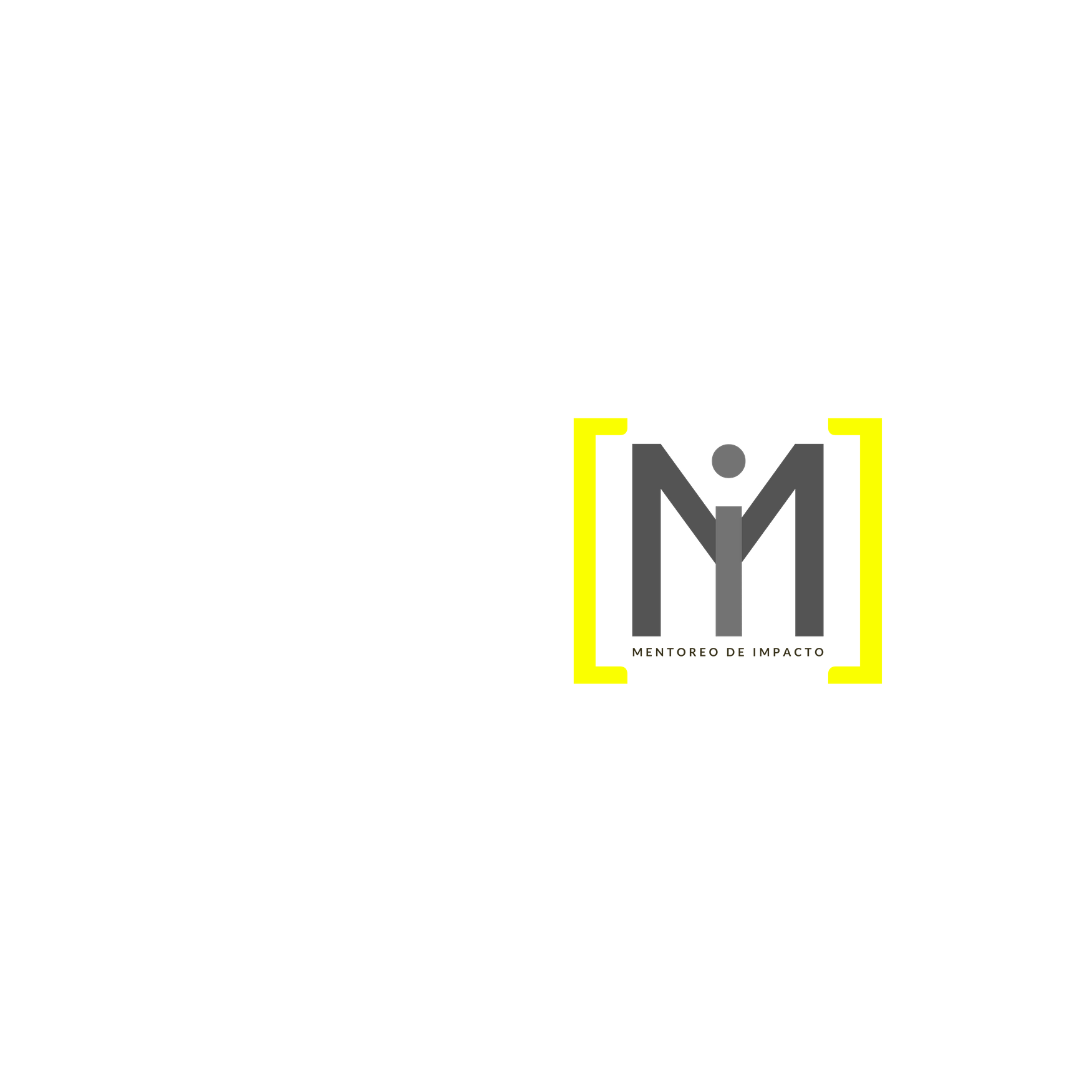 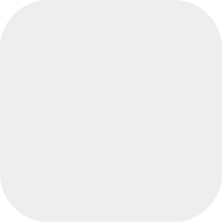 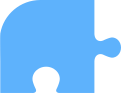 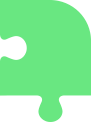 expresiones bíblicas de ministerio compartido
4
I
I I
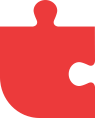 I I I
I V
1
Sin el indicativo es imposible ejecutar órdenes
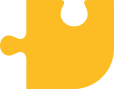 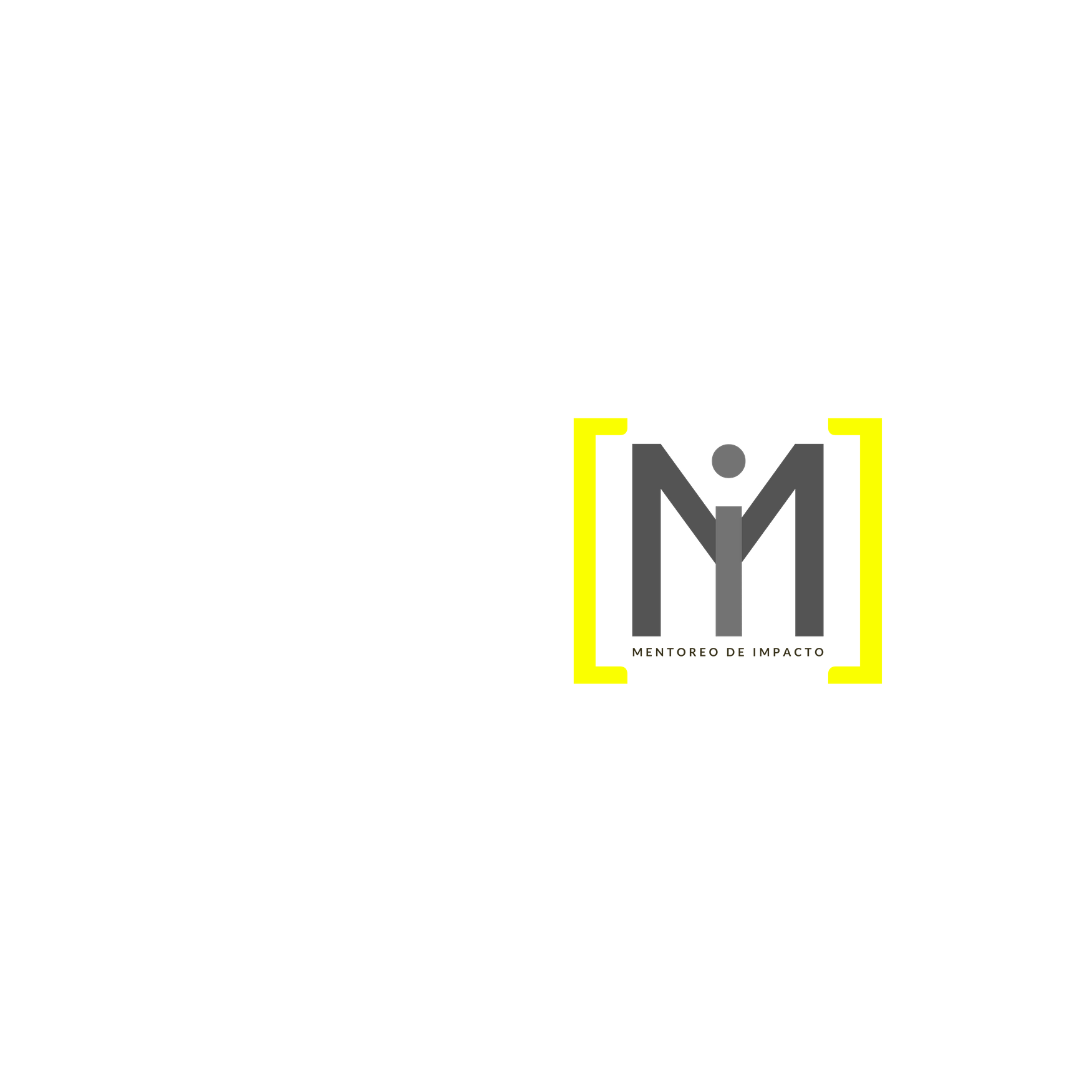 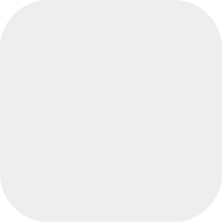 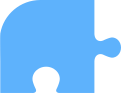 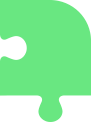 expresiones bíblicas de ministerio compartido
4
I
I I
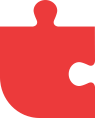 I I I
I V
1
¿Qué es un discípulo, es un “docto en el reino de los cielos”? 
(Mateo 13:52)
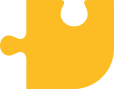 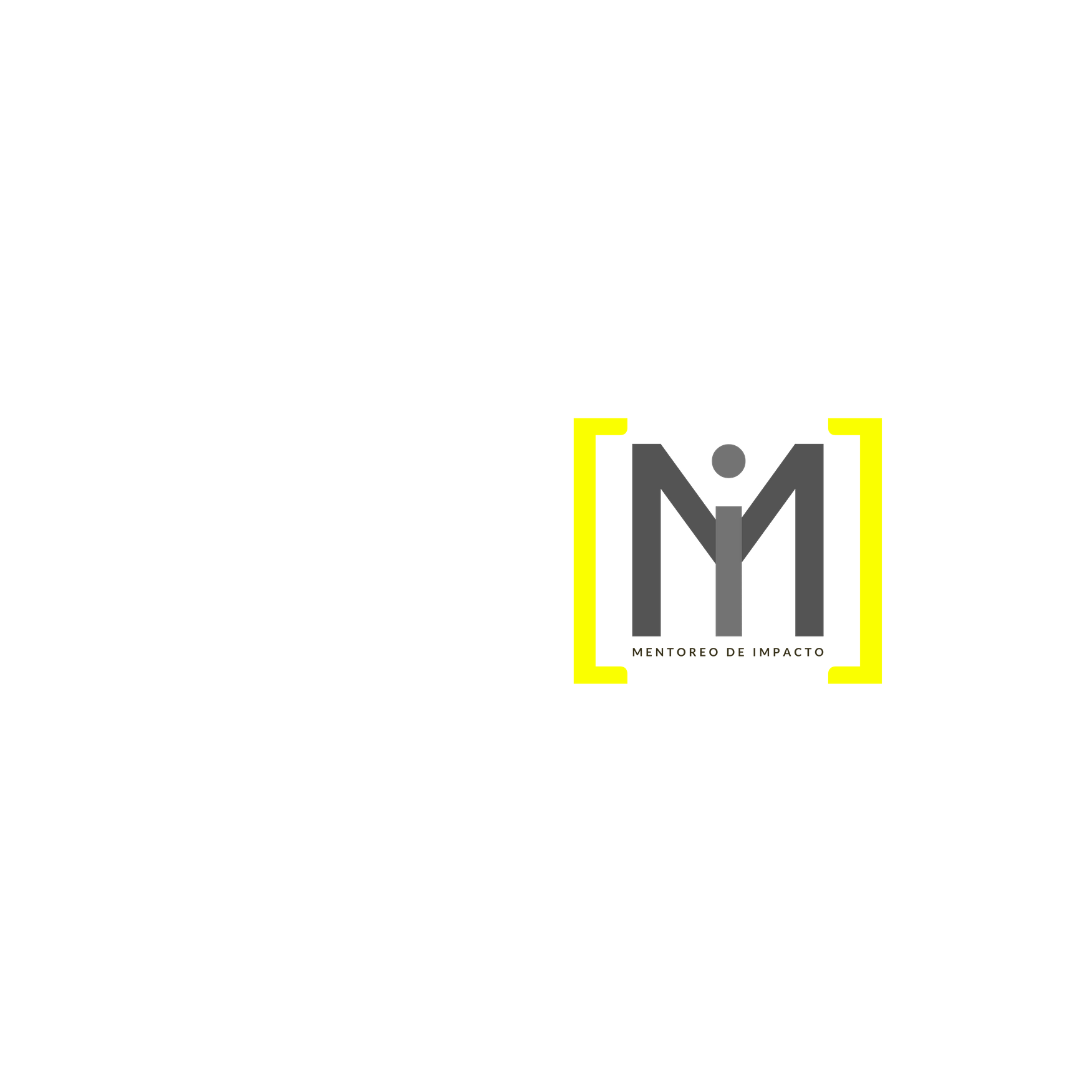 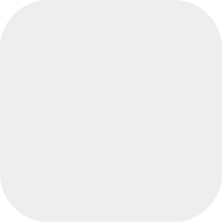 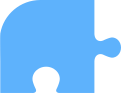 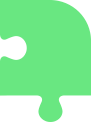 expresiones bíblicas de ministerio compartido
4
I
I I
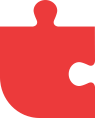 I I I
I V
1
Es una persona que “es” (indicativo), y “hace” (imperativo)
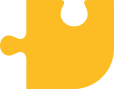 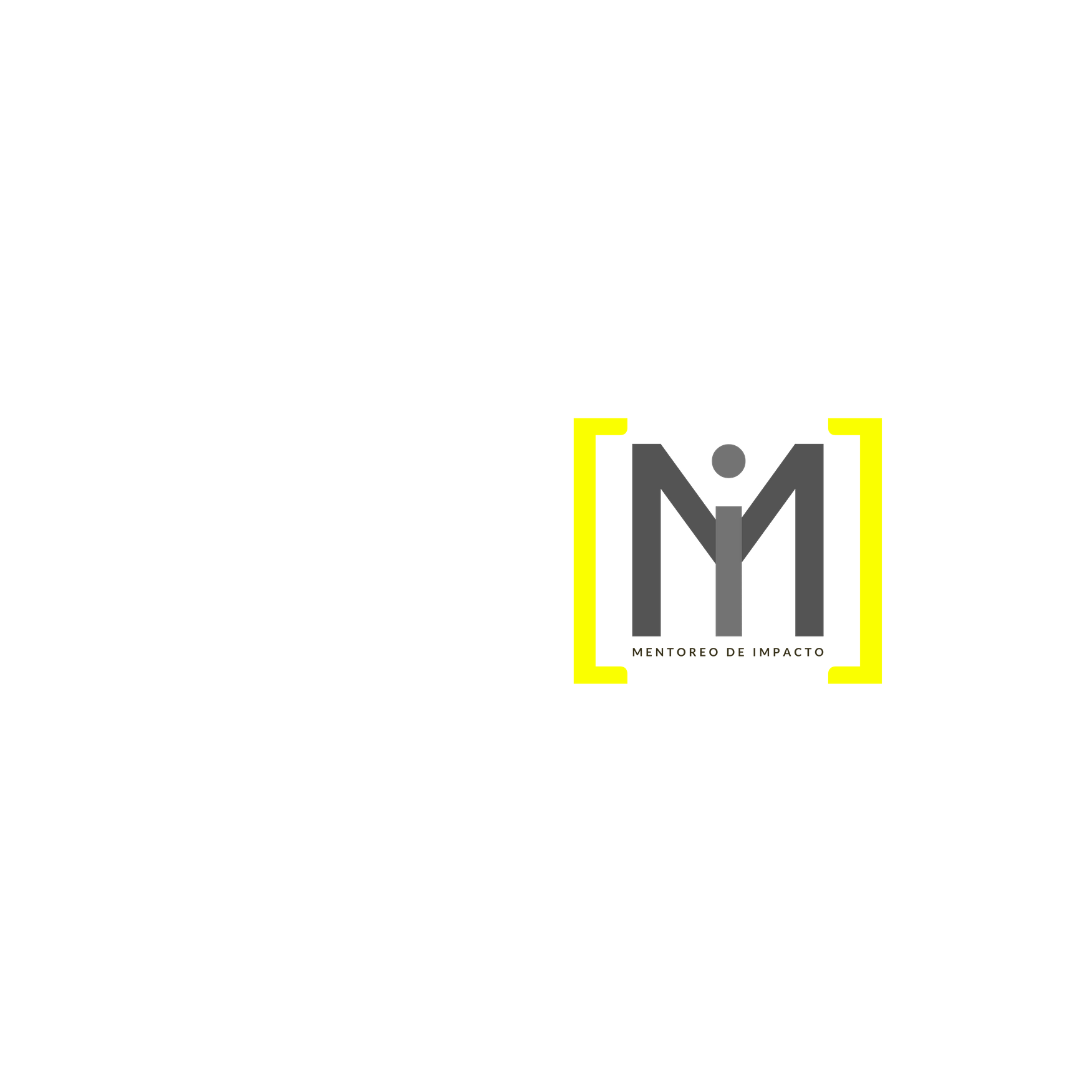 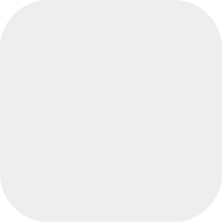 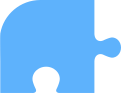 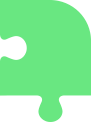 expresiones bíblicas de ministerio compartido
4
I
I I
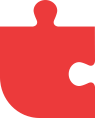 I I I
I V
1
Indicativos en Efesios 1:1—3:19
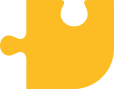 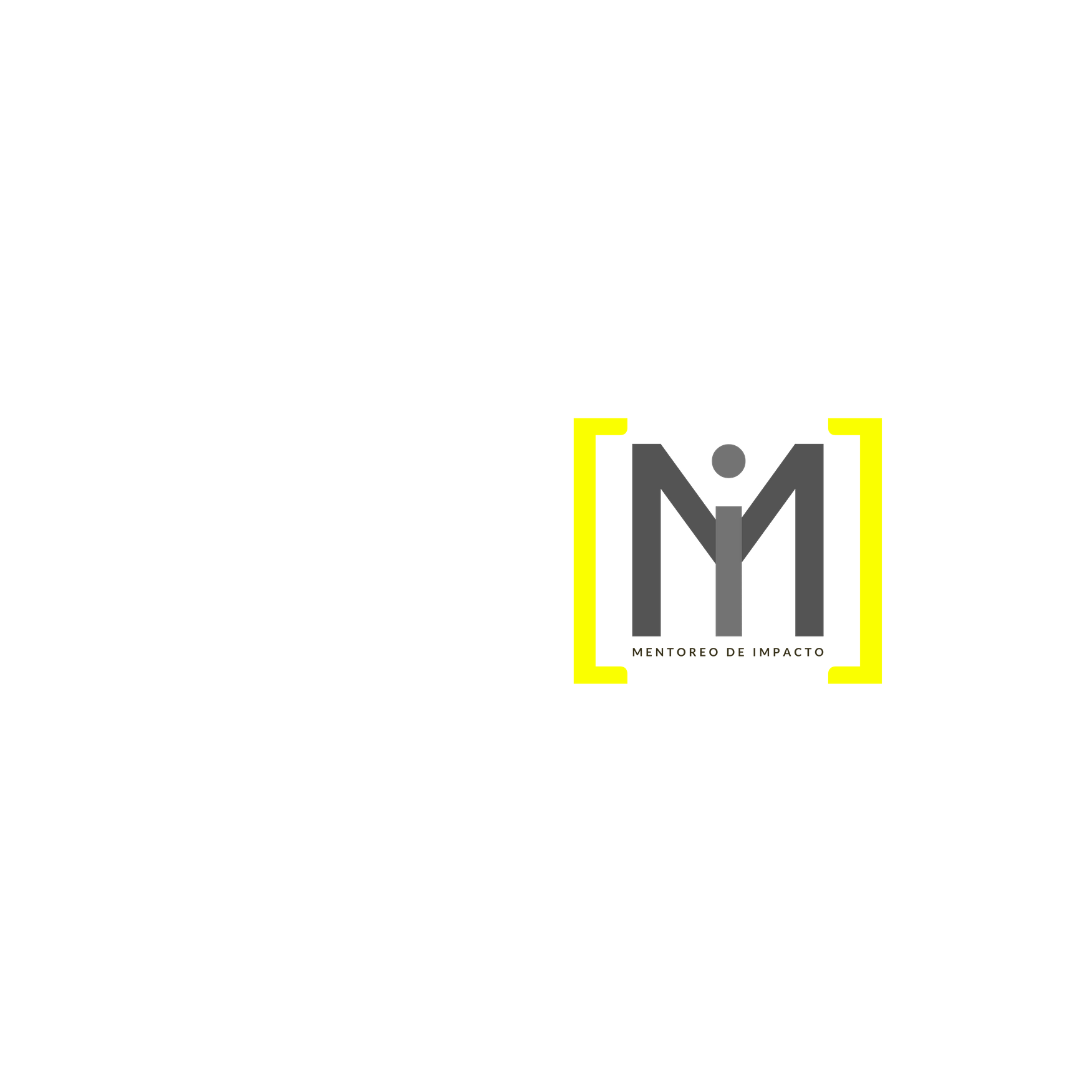 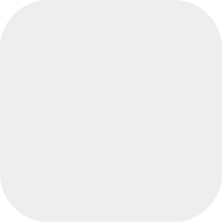 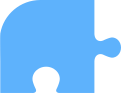 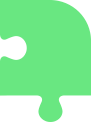 expresiones bíblicas de ministerio compartido
4
I
I I
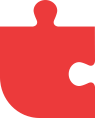 I I I
I V
1
Efesios 3:14-21, la clave para cumplir los imperativos
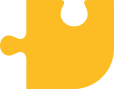 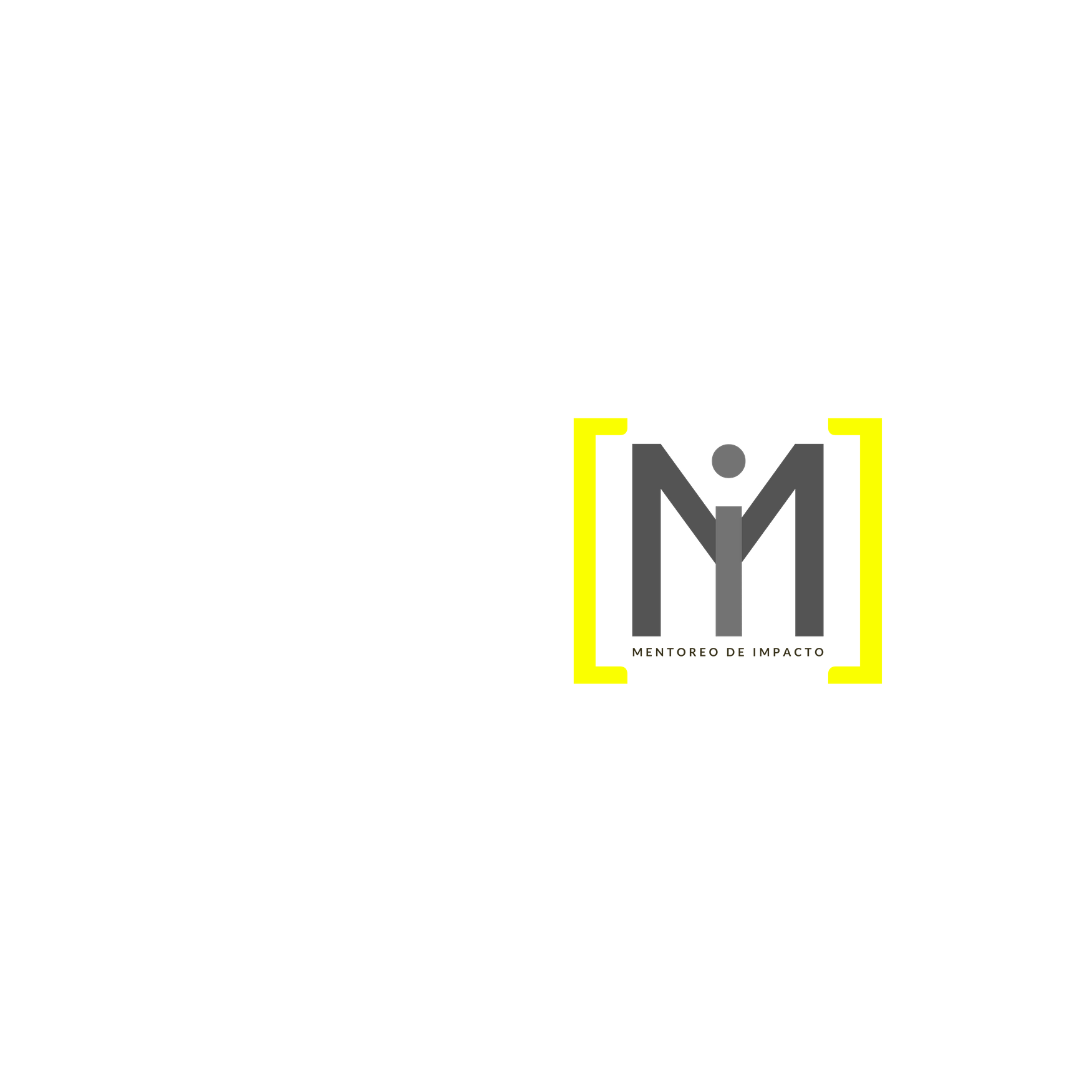 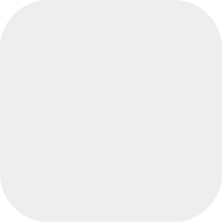 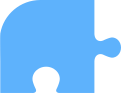 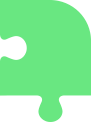 expresiones bíblicas de ministerio compartido
4
I
I I
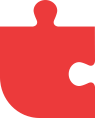 I I I
I V
1
El indicativo es “en Cristo.” En Filipenses 3:9 Pablo lo expresa así: “…quiero ser hallado en Él.”
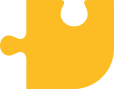 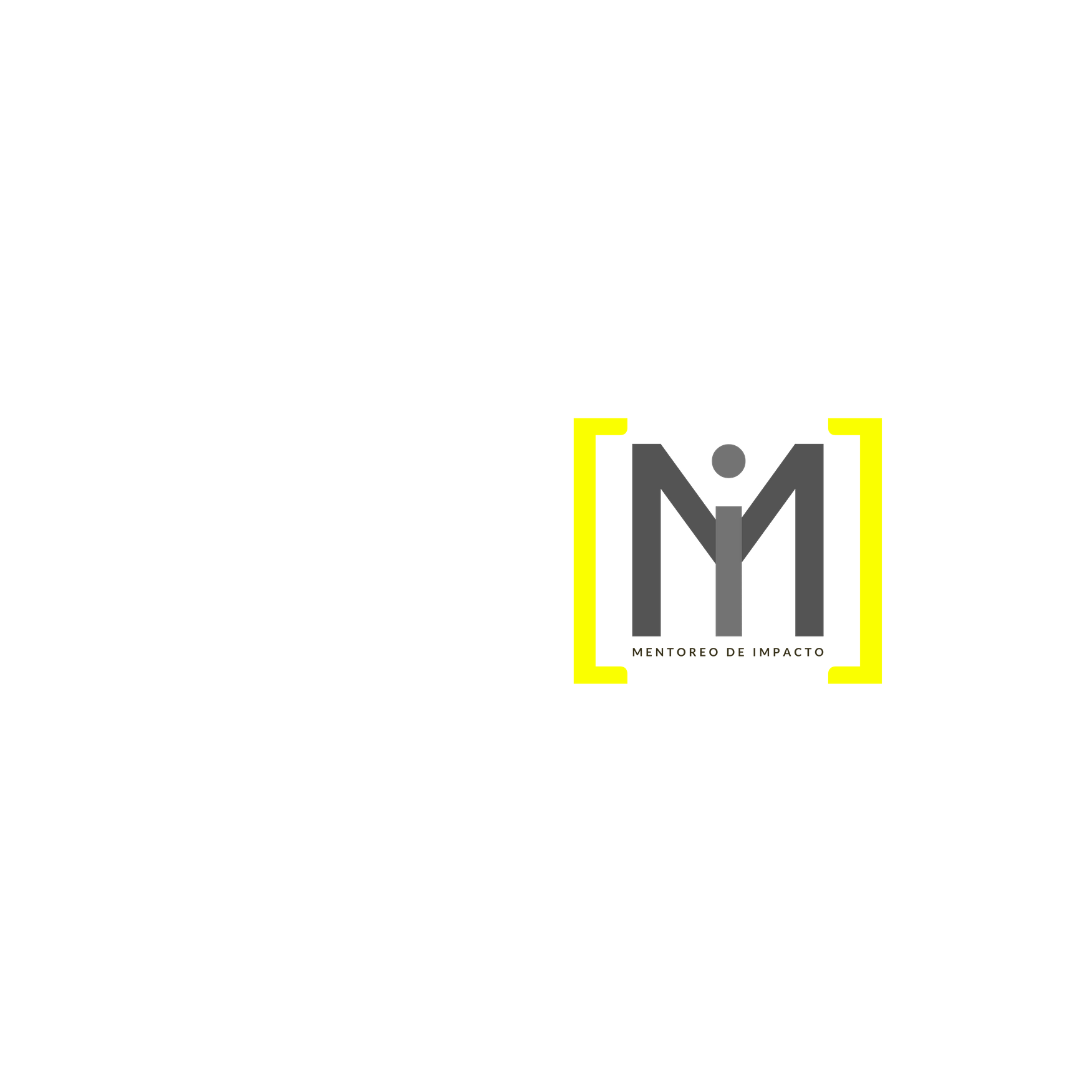 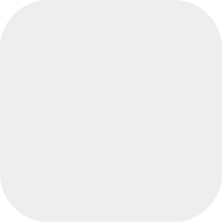 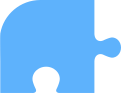 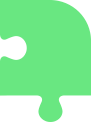 expresiones bíblicas de ministerio compartido
4
I
I I
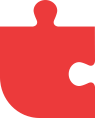 I I I
I V
1
Efesios 4:1—6: 24 presenta números imperativos
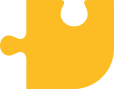 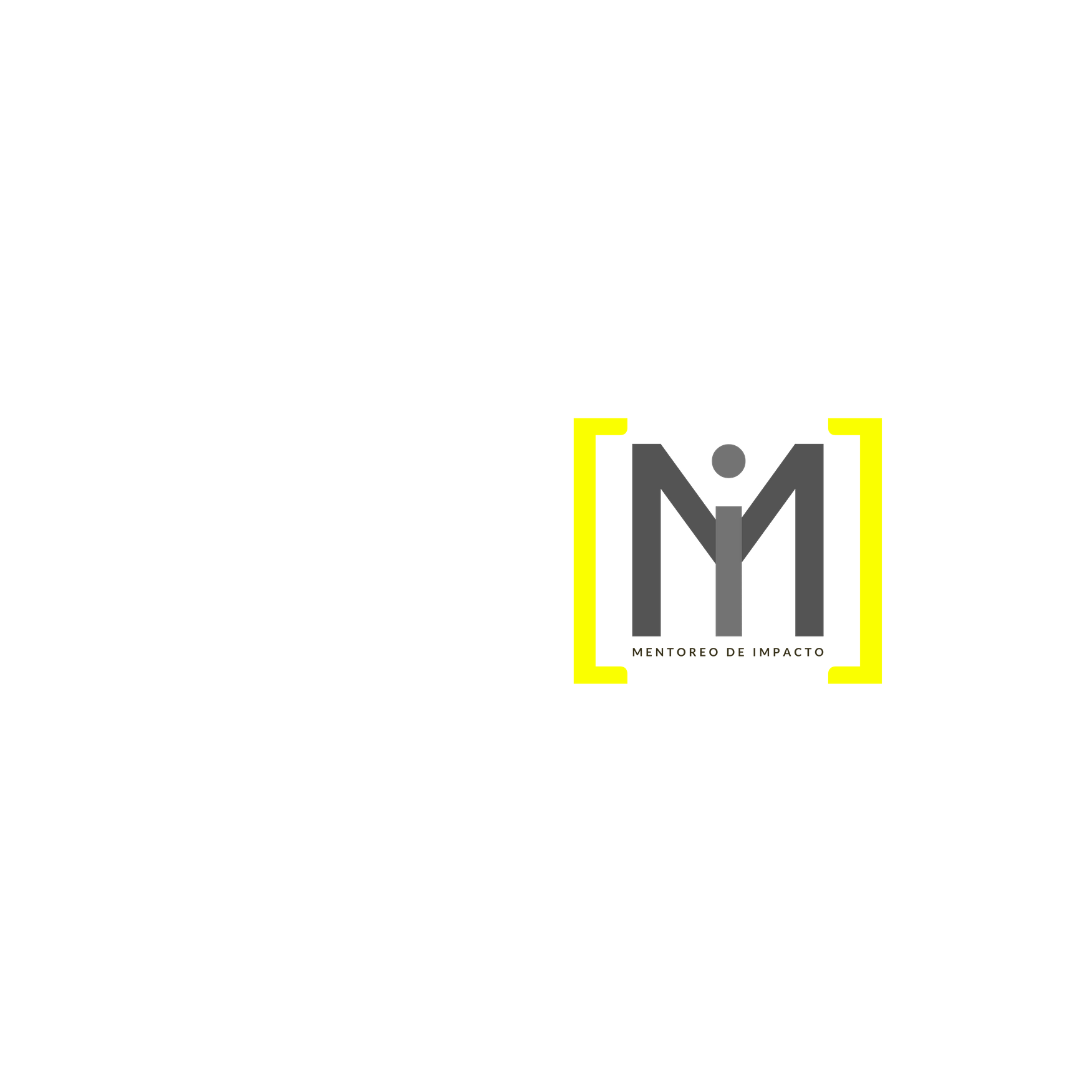 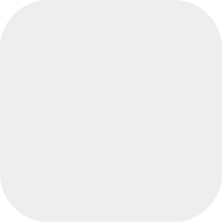 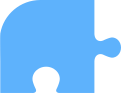 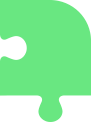 expresiones bíblicas de ministerio compartido
4
I
I I
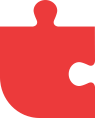 I I I
I V
2
El ministerio compartido proviene de los frutos del indicativo al cumplir el imperativo
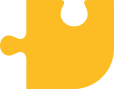 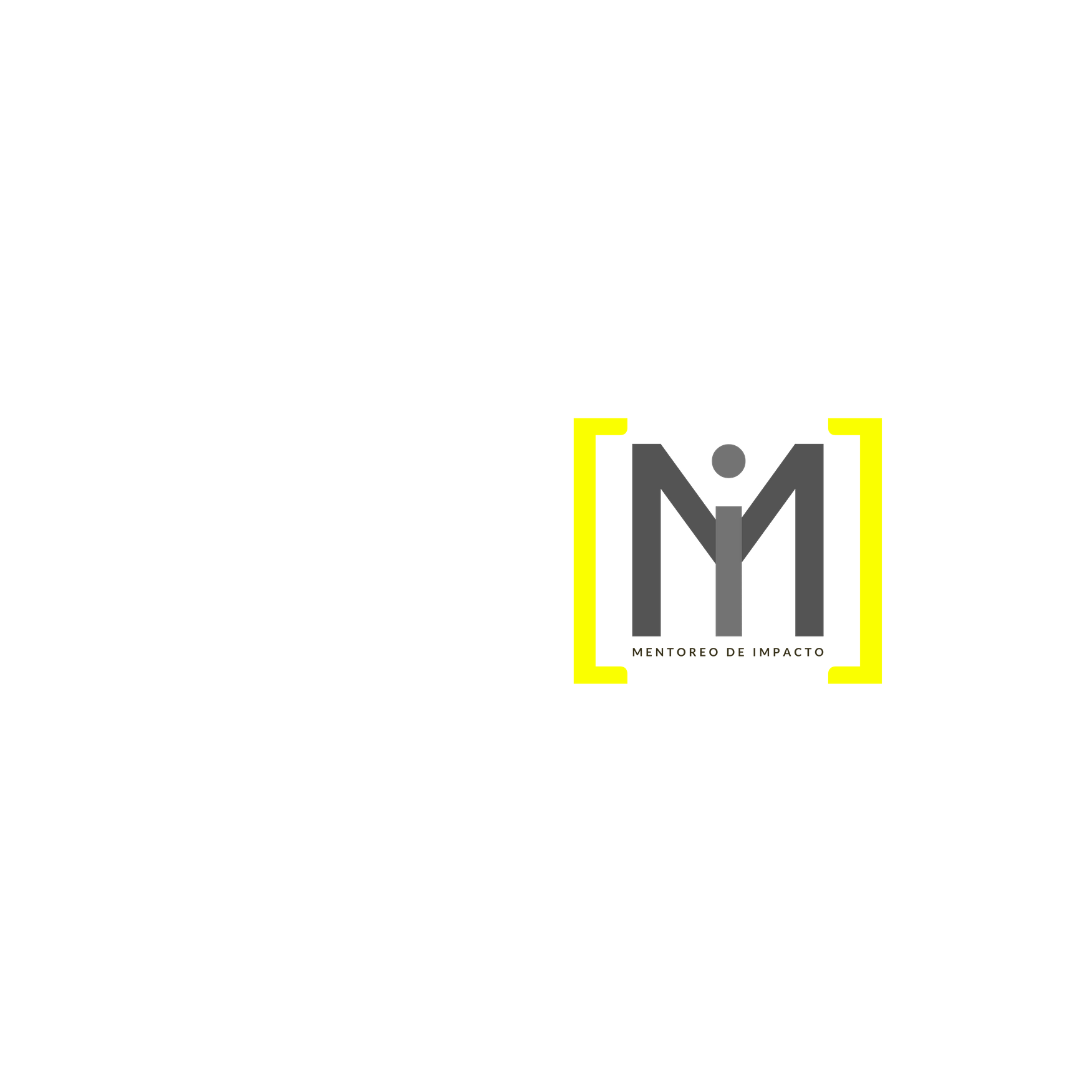 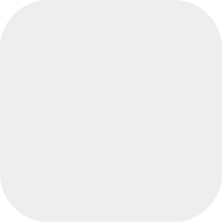 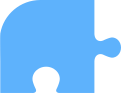 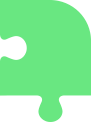 expresiones bíblicas de ministerio compartido
4
I
I I
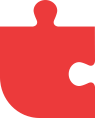 I I I
I V
2
Cristo es la Cabeza
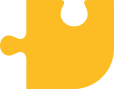 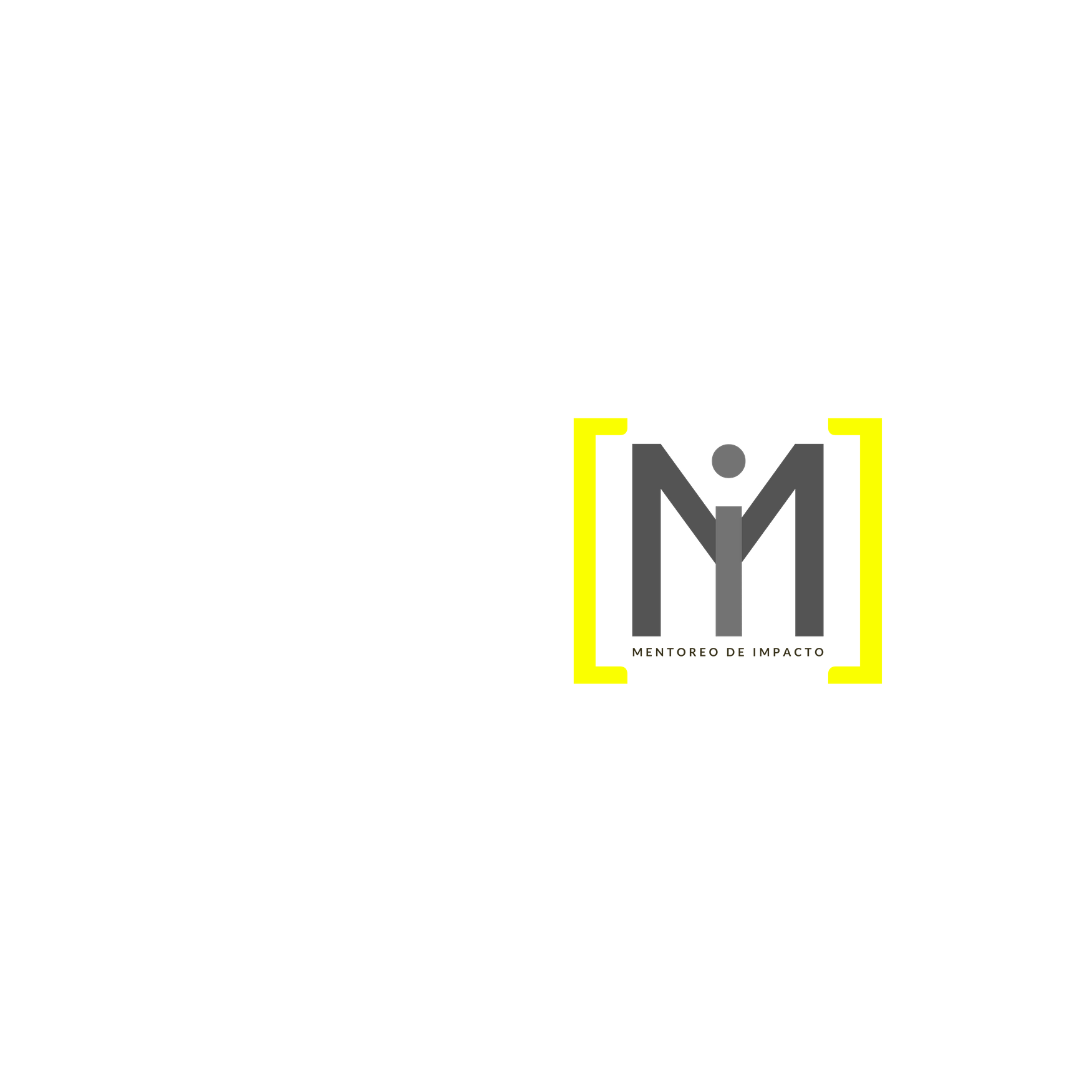 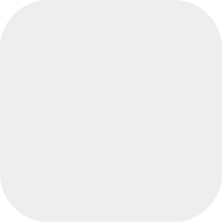 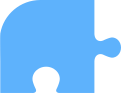 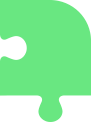 expresiones bíblicas de ministerio compartido
4
I
I I
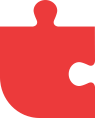 I I I
I V
2
Hay liderazgo definido que se multiplica en discípulos 
“en Cristo”
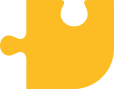 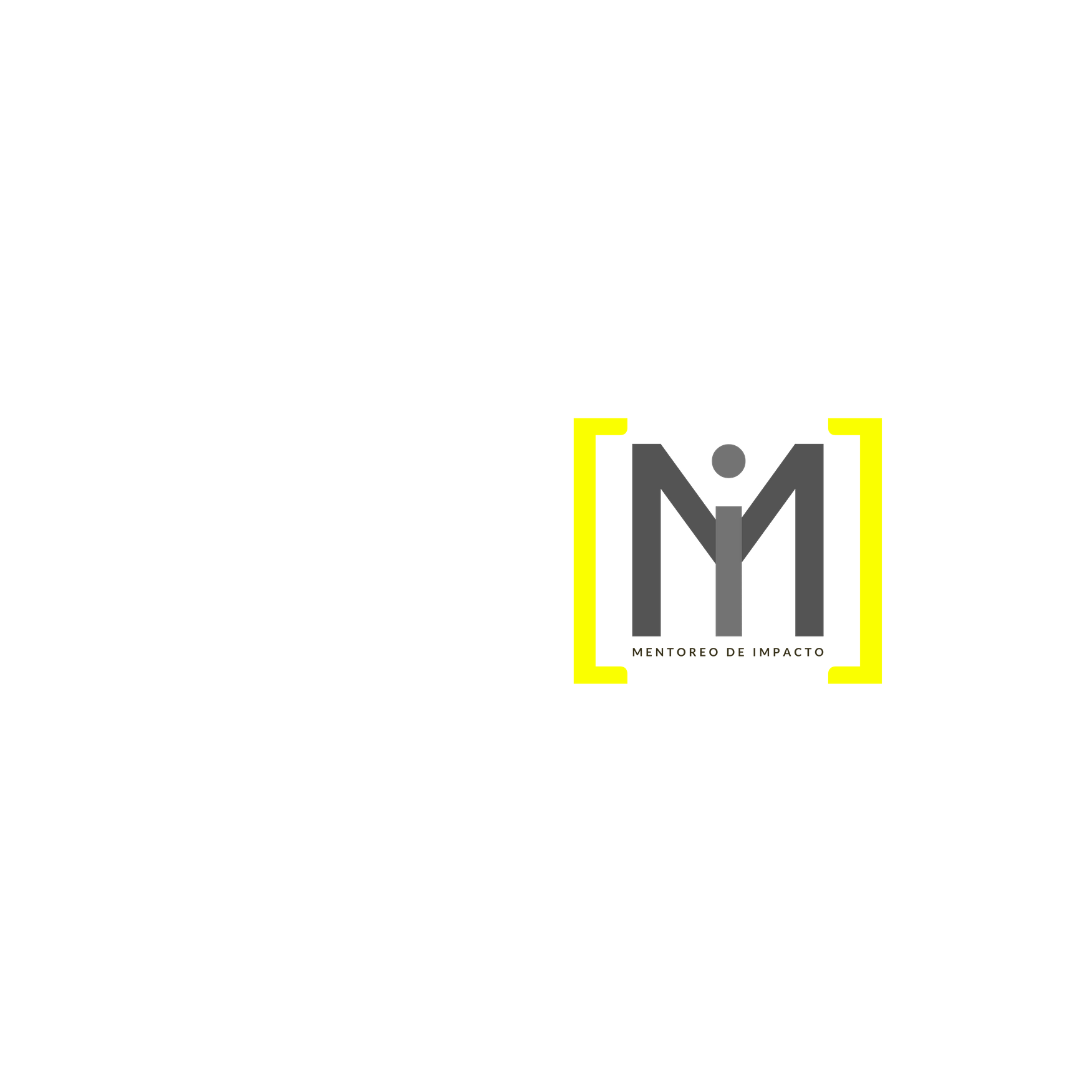 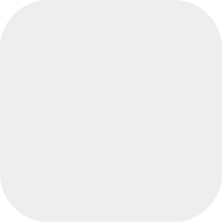 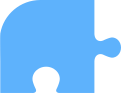 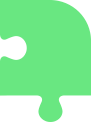 expresiones bíblicas de ministerio compartido
4
I
I I
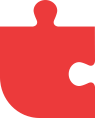 I I I
I V
2
Todo el cuerpo está en su máxima capacidad para demostrar a Cristo a través del ministerio expresado en sus dones y aptitudes
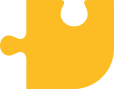 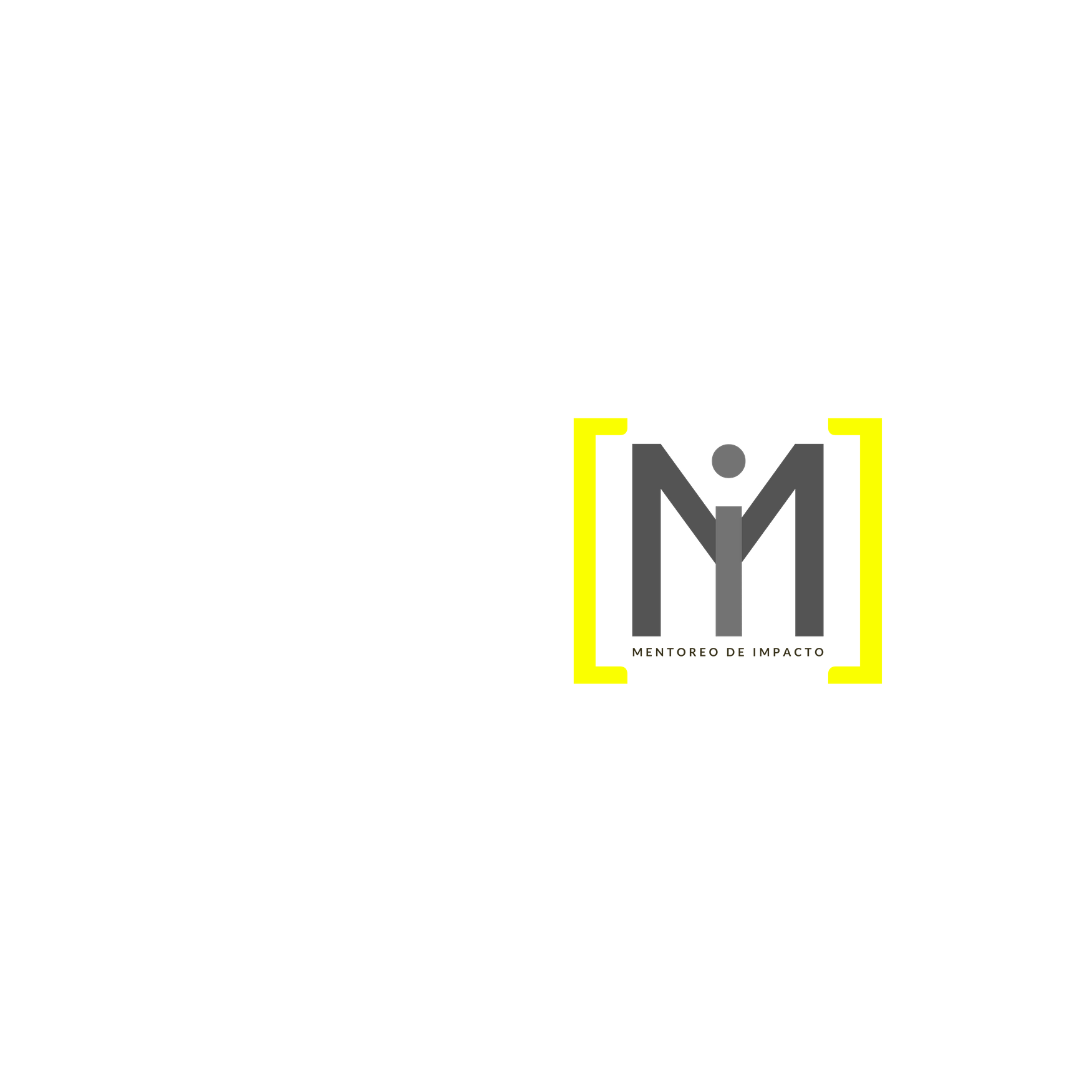 10
Caracteríticas de una iglesia ejemplar
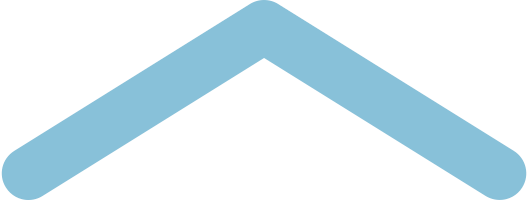 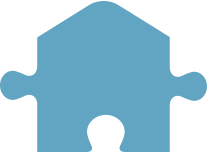 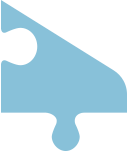 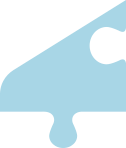 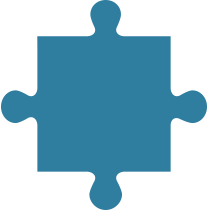 ¿Cómo es una iglesia modelo del Nuevo Testamento?
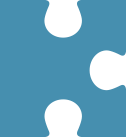 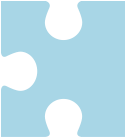 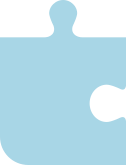 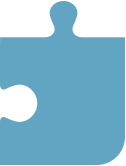 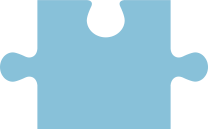 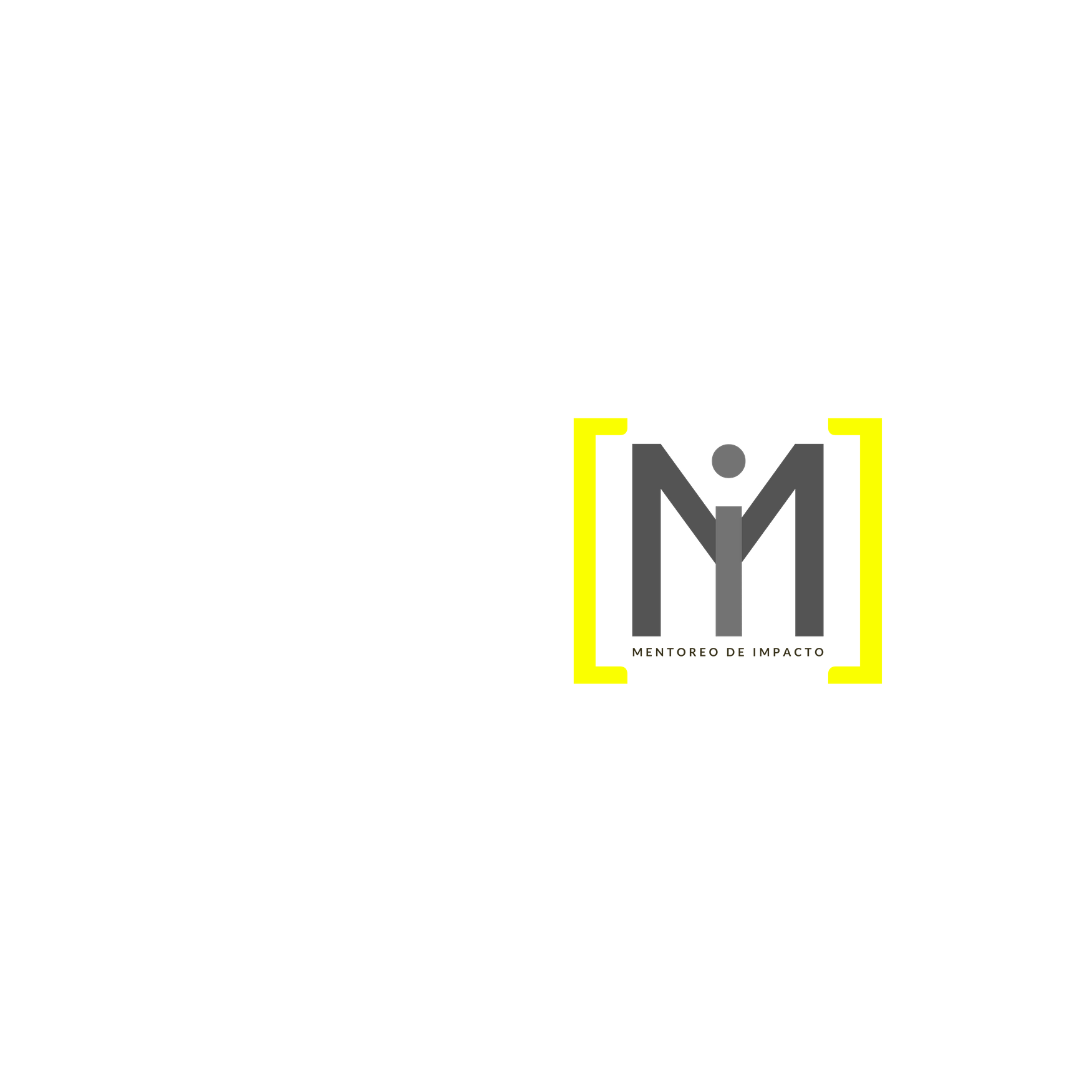 10
Caracteríticas de una iglesia ejemplar
Tiene líderes-mentores llamados al ministerio (Efesios 4:11: “Pastores, profetas apóstoles, etc.)
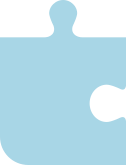 1
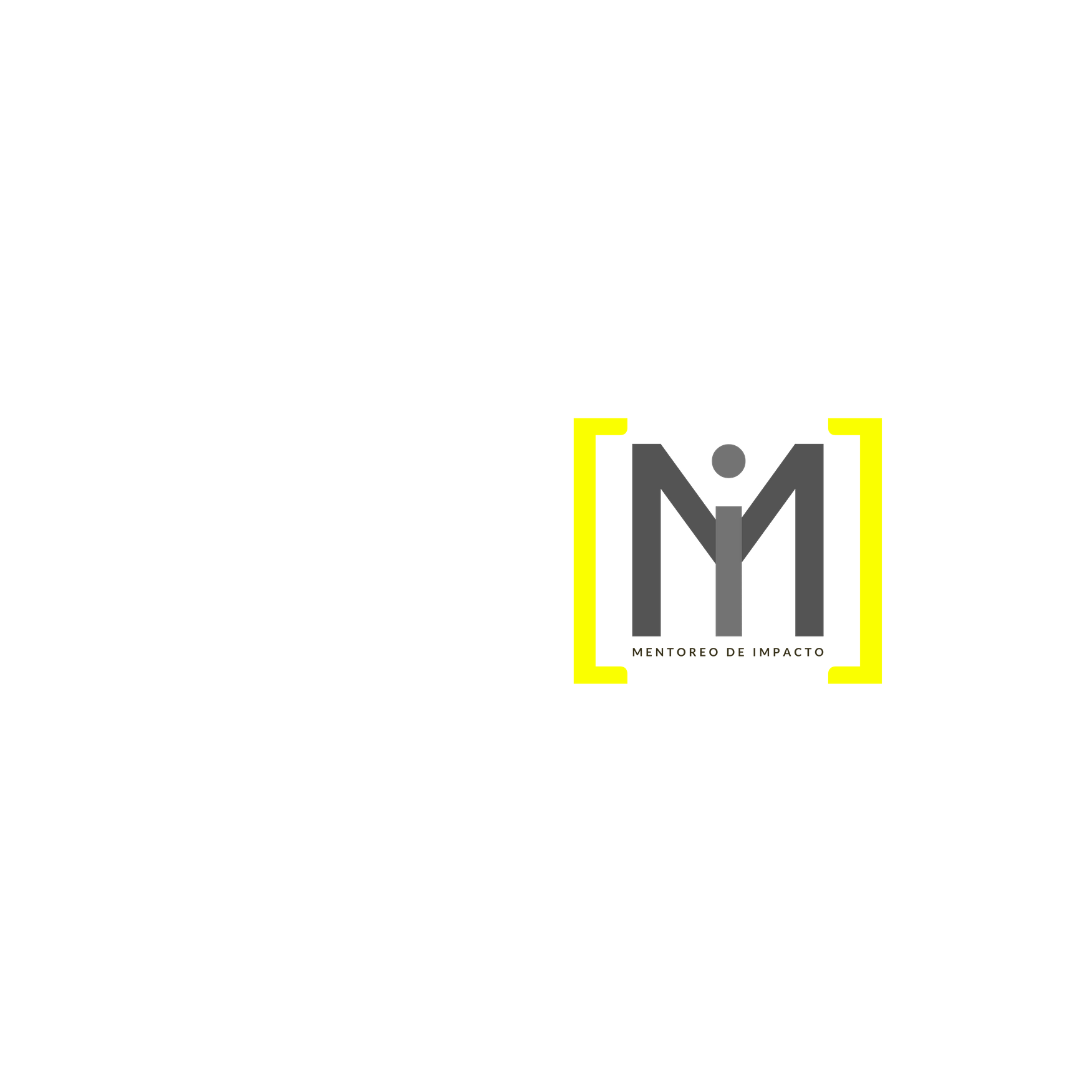 10
Caracteríticas de una iglesia ejemplar
Todos los miembros involucrados  en ministerio 
(Ef. 4:12: “perfeccionando a los santos para el ministerio)
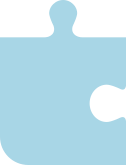 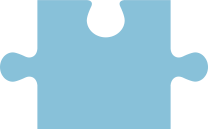 1
2
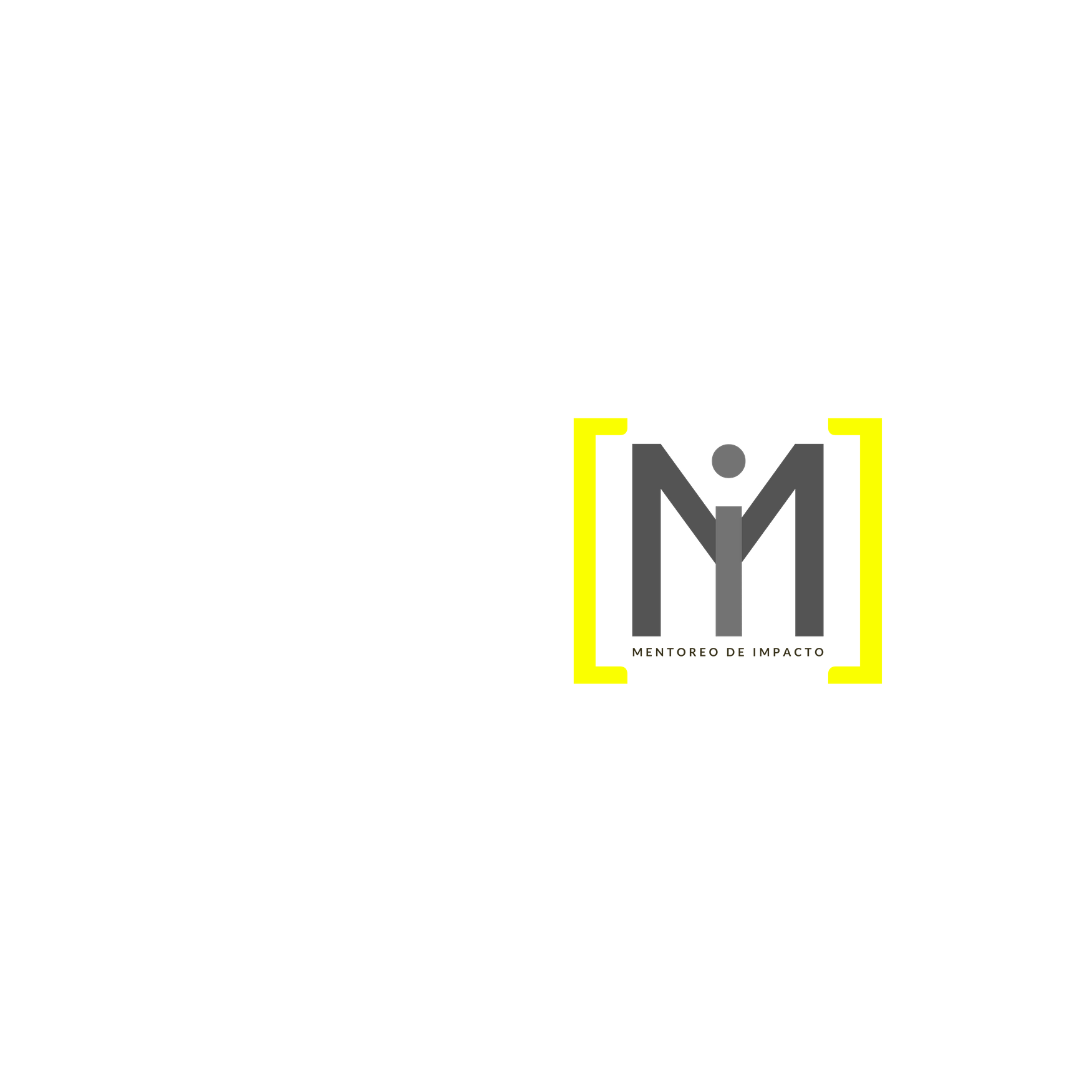 10
Caracteríticas de una iglesia ejemplar
Se edifica y renueva continuamente (Ef. 4:12: “la edificación del Cuerpo de Cristo:).
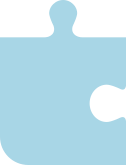 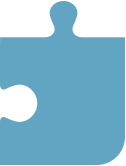 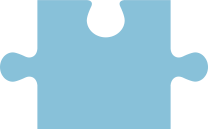 3
1
2
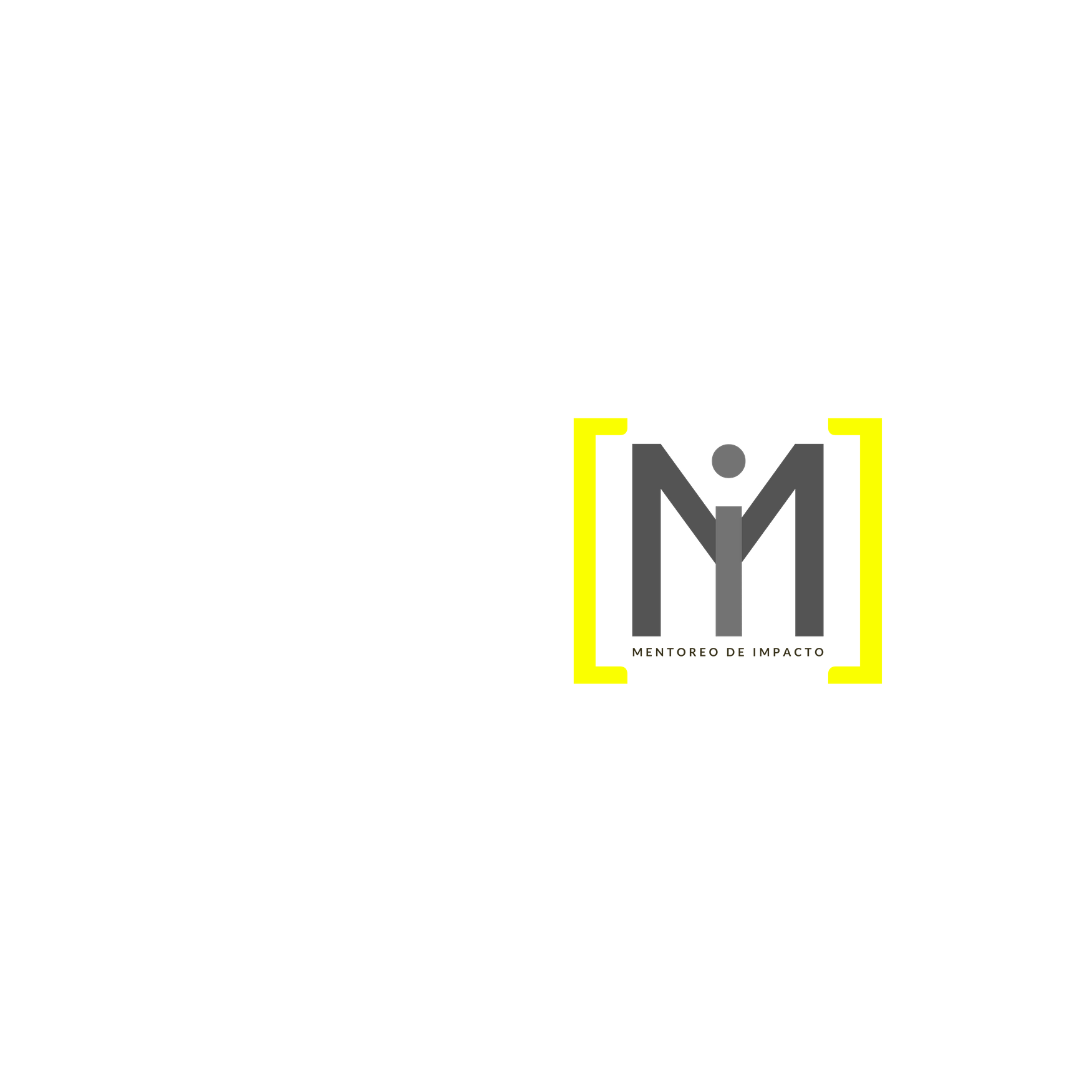 10
Caracteríticas de una iglesia ejemplar
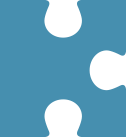 Están unidos en la fe y Dios obra produciendo fruto (Ef. 4:4, 5, 13, “lleguemos a la unidad de la fe”)
4
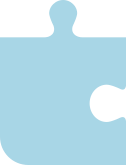 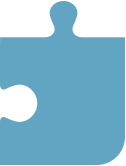 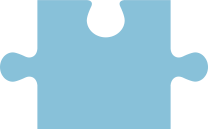 3
1
2
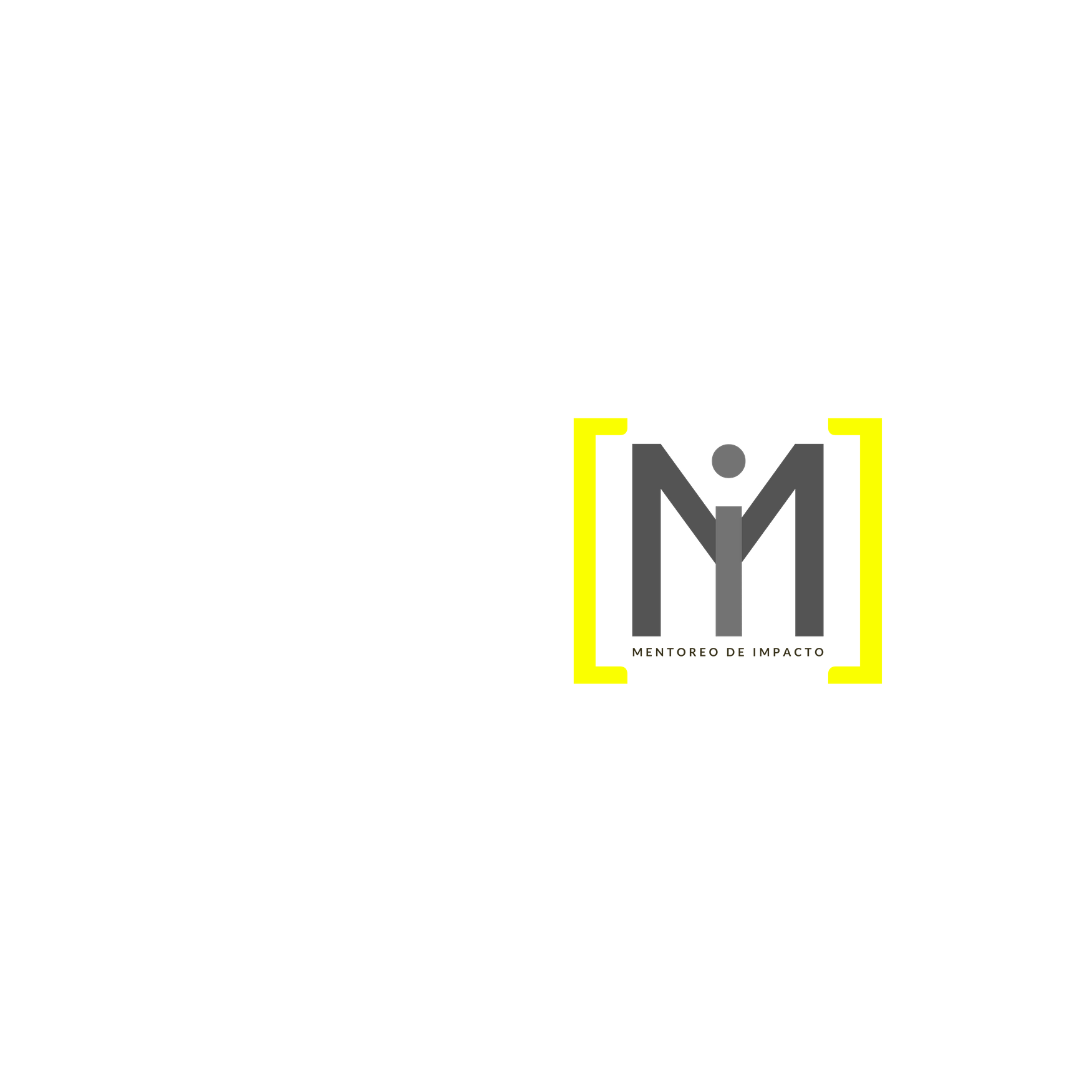 10
Caracteríticas de una iglesia ejemplar
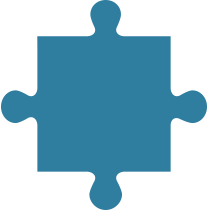 Cada miembro busca y conoce a Dios a fondo (4:13: “El conocimiento pleno del Hijo de Dios”)
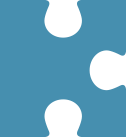 4
5
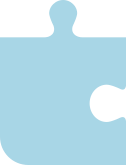 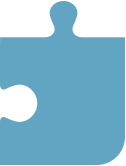 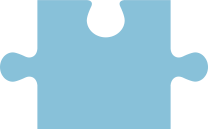 3
1
2
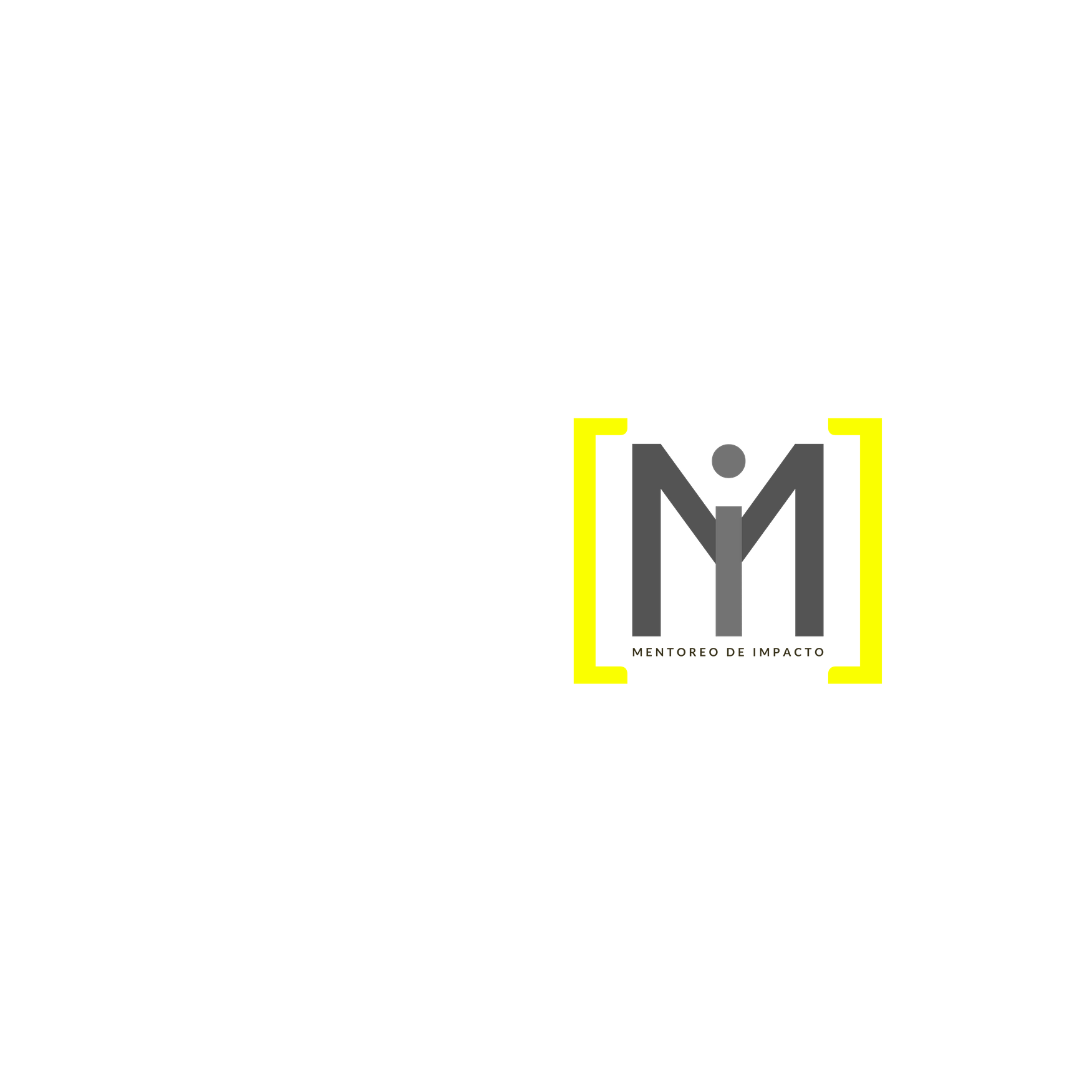 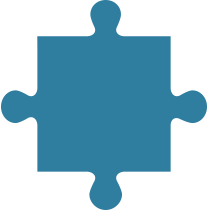 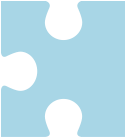 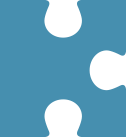 10
Caracteríticas de una iglesia ejemplar
5
4
6
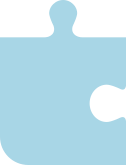 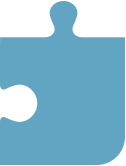 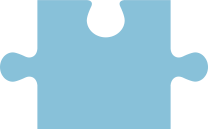 3
1
2
Son personas maduras y sólo se comparan con Jesús y lo presentan en sus acciones y actitudes (Ef. 413: Maduro a la media de la estatura de la Plenitud de Cristo).
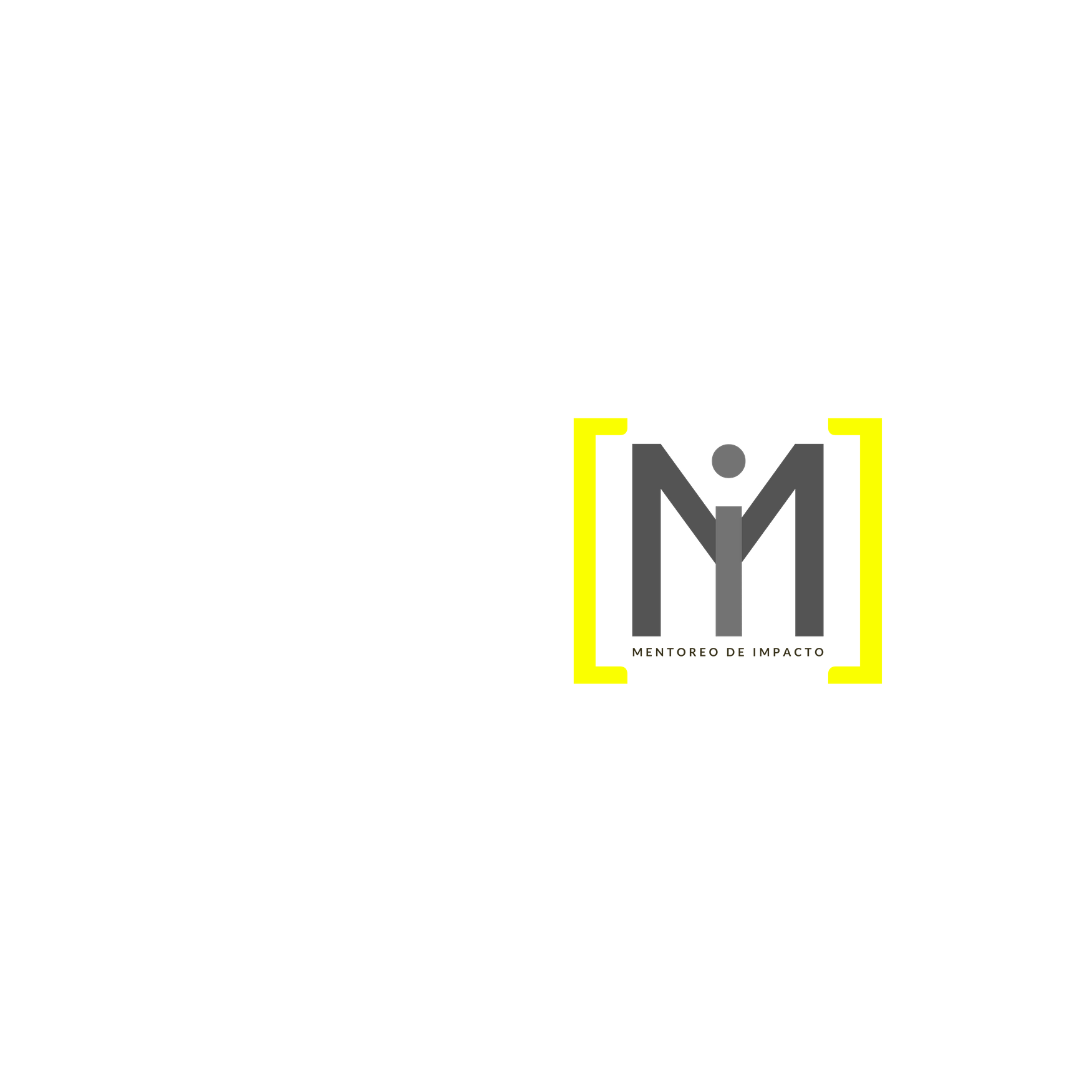 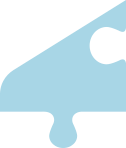 7
10
Caracteríticas de una iglesia ejemplar
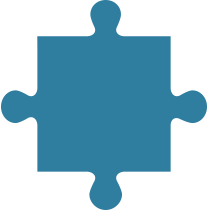 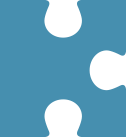 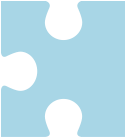 6
4
5
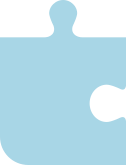 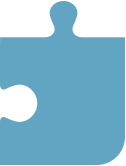 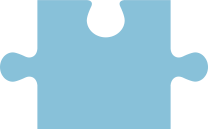 3
1
2
No siguen la última moda no bíblica (v. 14, “niños, sacudidos por las olas y llevados de aquí para allá por todo viento de doctrina, por la astucia de los hombres, por las artimañas engañosas del error”)
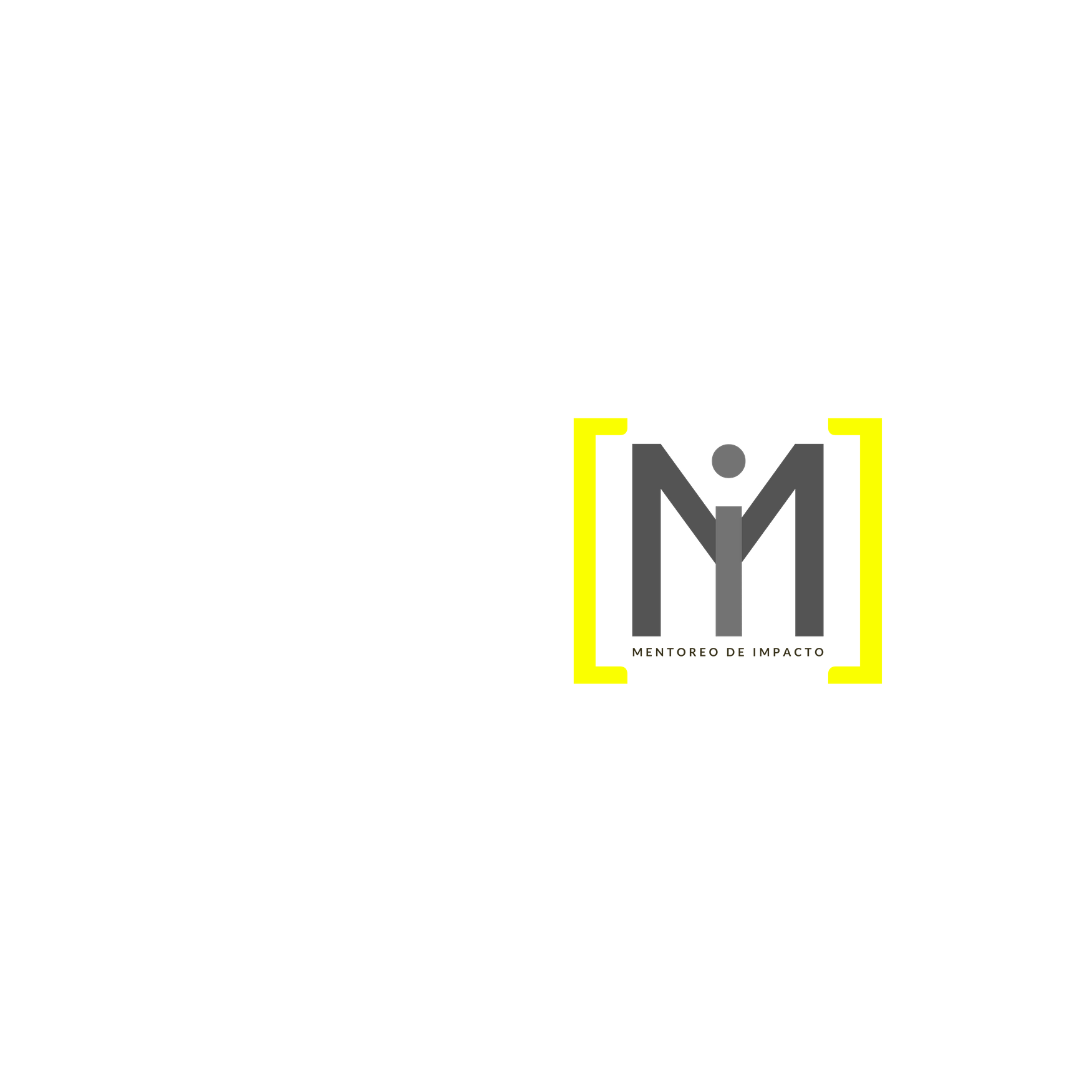 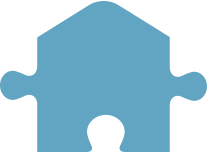 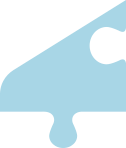 8
10
Caracteríticas de una iglesia ejemplar
7
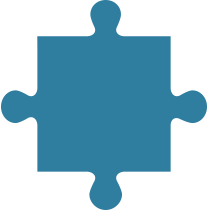 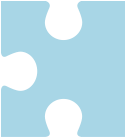 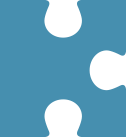 4
5
6
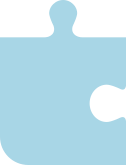 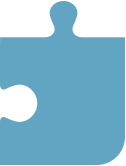 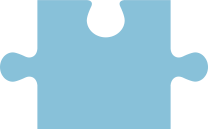 3
1
2
Amorosos y comprensivos aún en desacuerdos (4:15, “…sino que hablando la verdad en amor, crezcamos en todos los aspectos en aquel que es la cabeza, es decir, Cristo”)
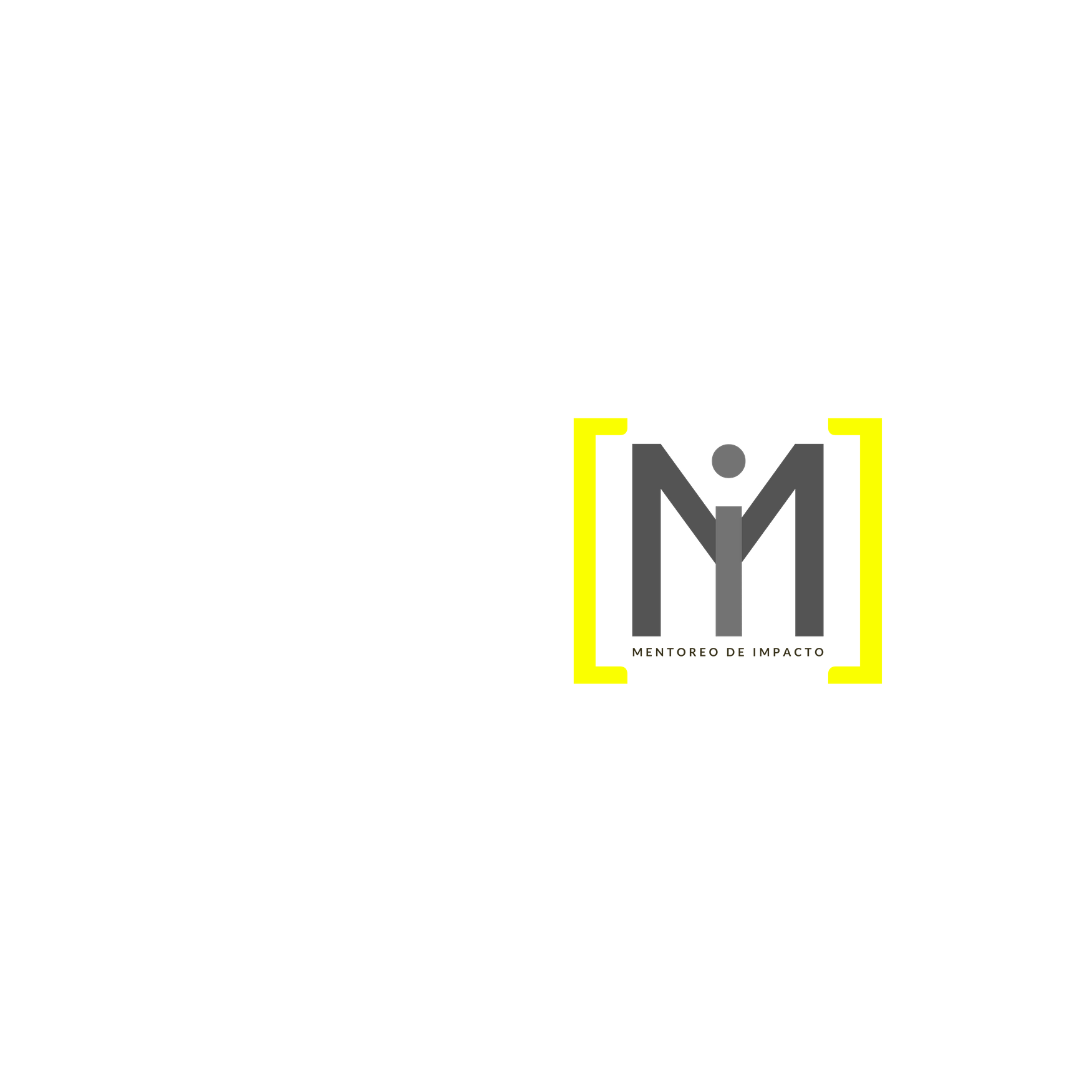 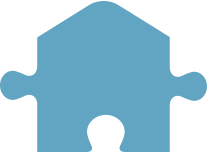 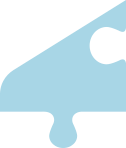 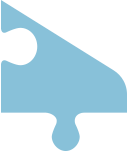 8
10
Caracteríticas de una iglesia ejemplar
9
7
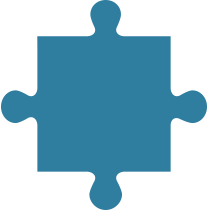 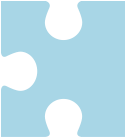 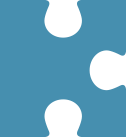 4
5
6
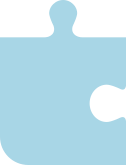 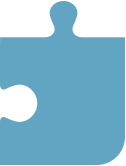 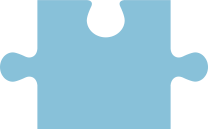 3
1
2
En todas las decisiones Cristo es la Cabeza (4:15, “crezcamos todo…en aquel que es la cabeza, es decir, Cristo”)
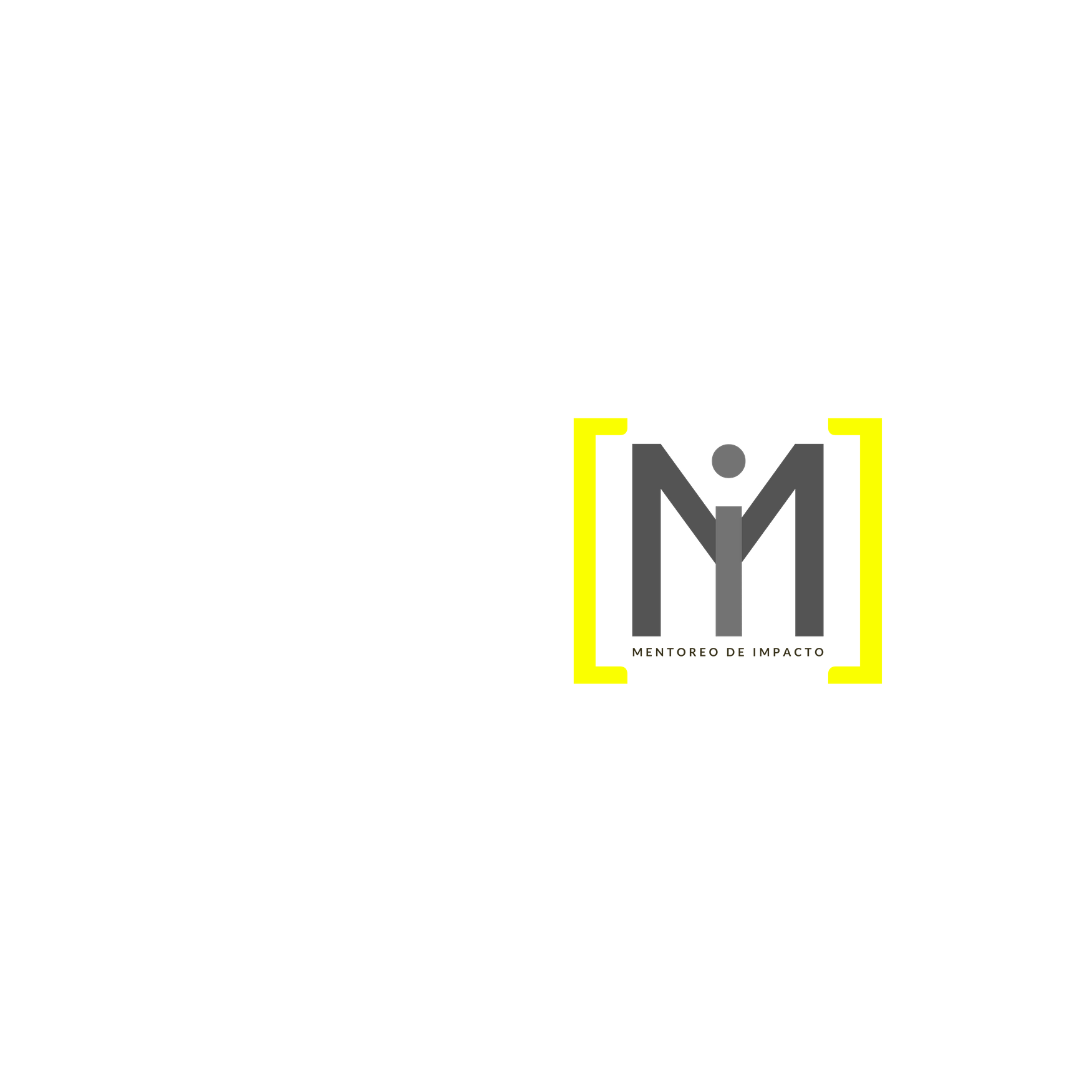 10
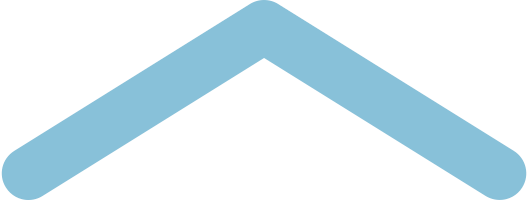 10
Caracteríticas de una iglesia ejemplar
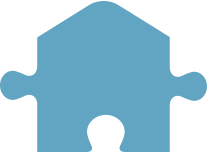 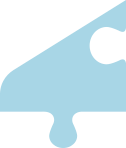 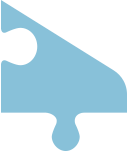 8
9
7
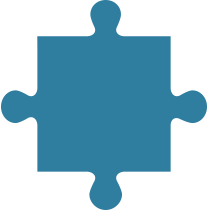 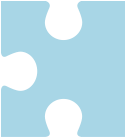 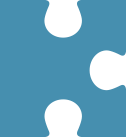 4
5
6
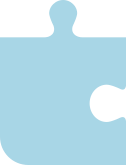 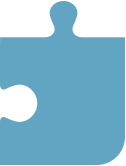 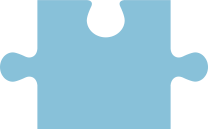 3
La iglesia crece, se edifica y multiplica cumpliendo la gran comisión (“produce el crecimiento,” v. 16).
1
2
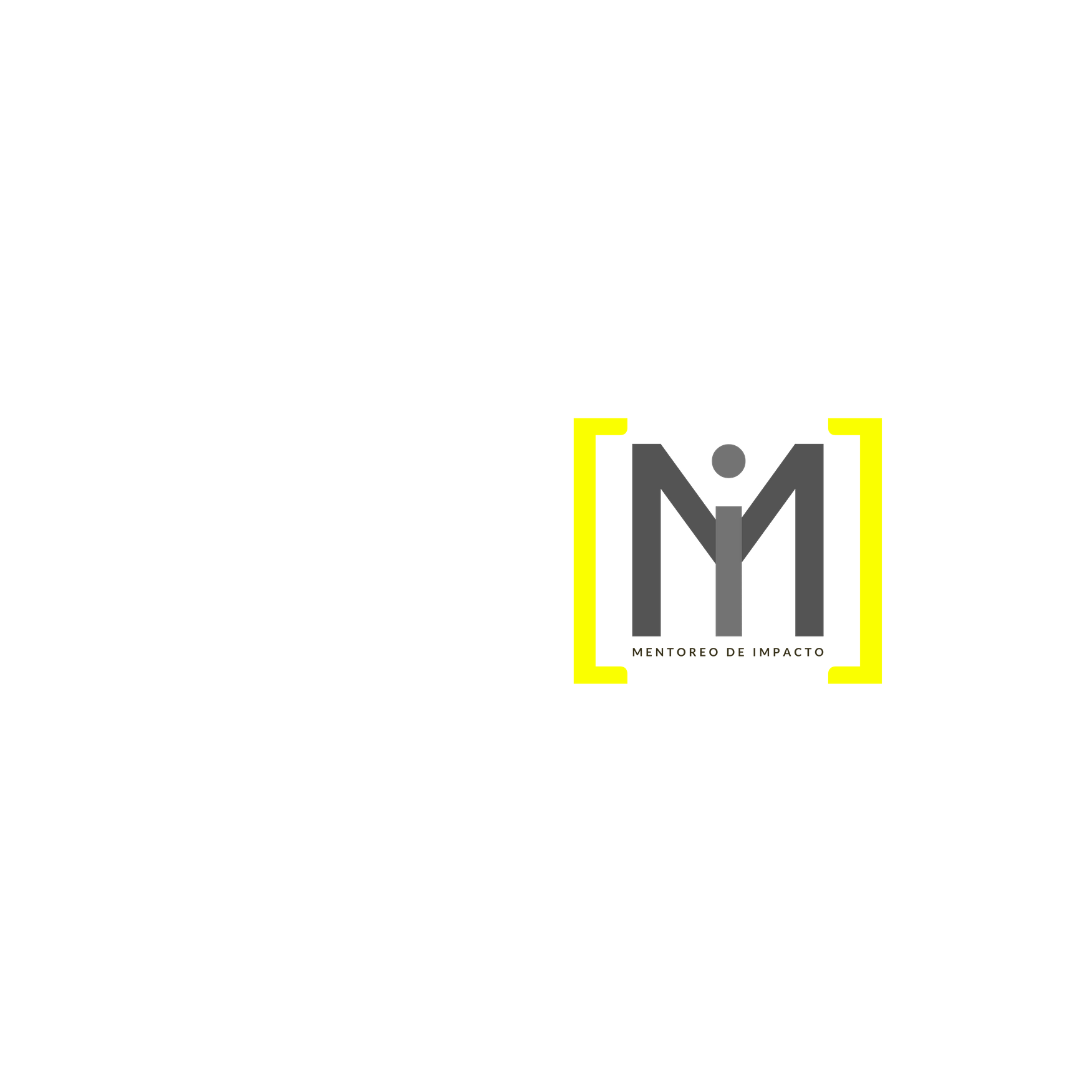 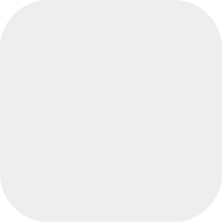 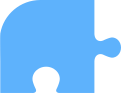 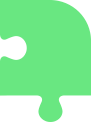 expresiones bíblicas de ministerio compartido
4
I
I I
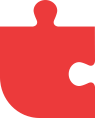 I I I
I V
CoclusIón
El propósito del ministerio del apóstol Pablo
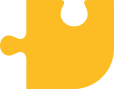 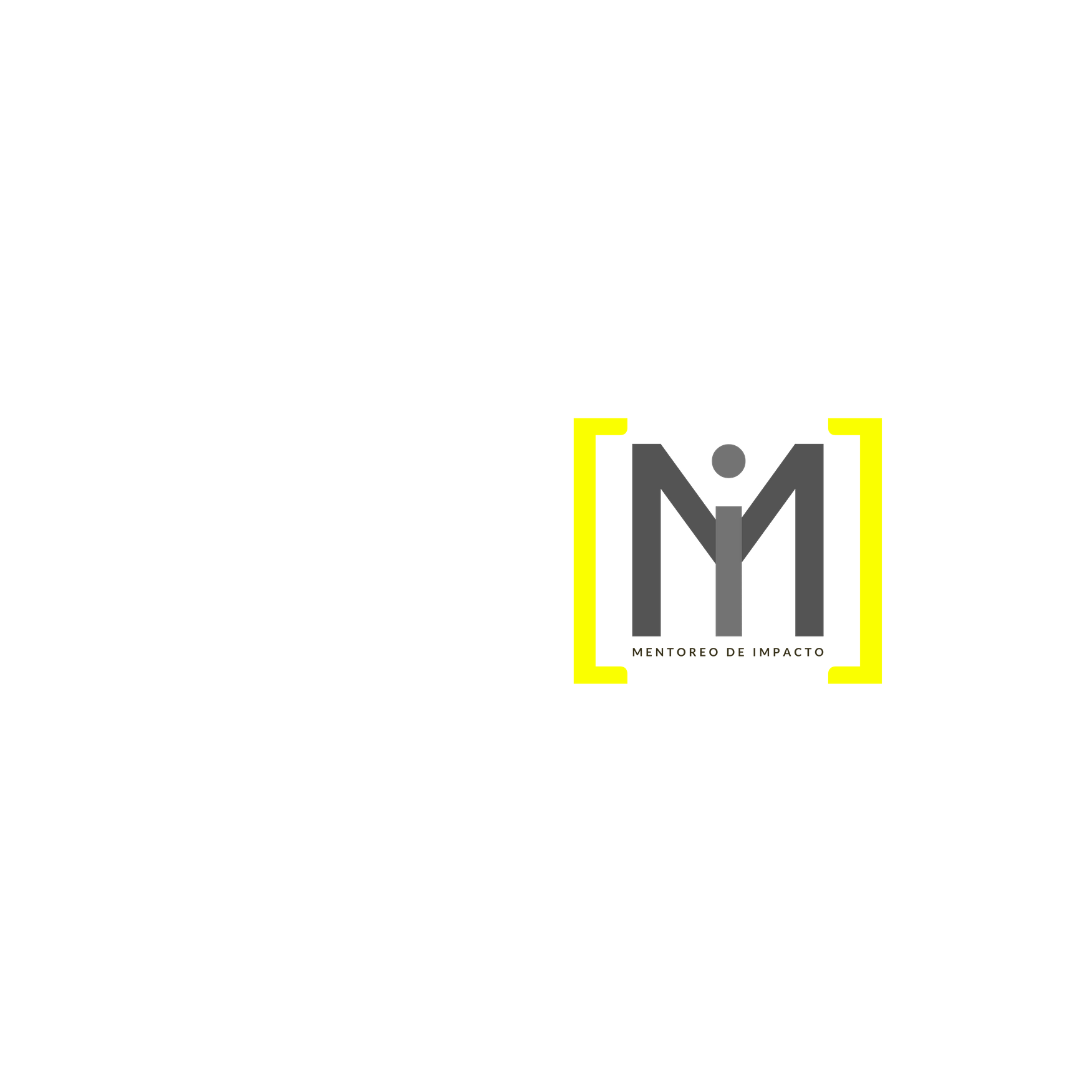 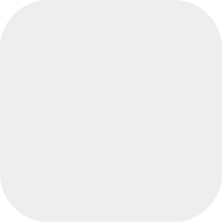 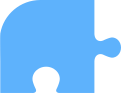 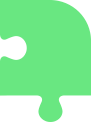 expresiones bíblicas de ministerio compartido
4
I
I I
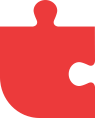 I I I
I V
CoclusIón
“…a fin de presentar perfecto en Cristo Jesús a todo hombre” 
(Col. 1:28)
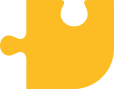 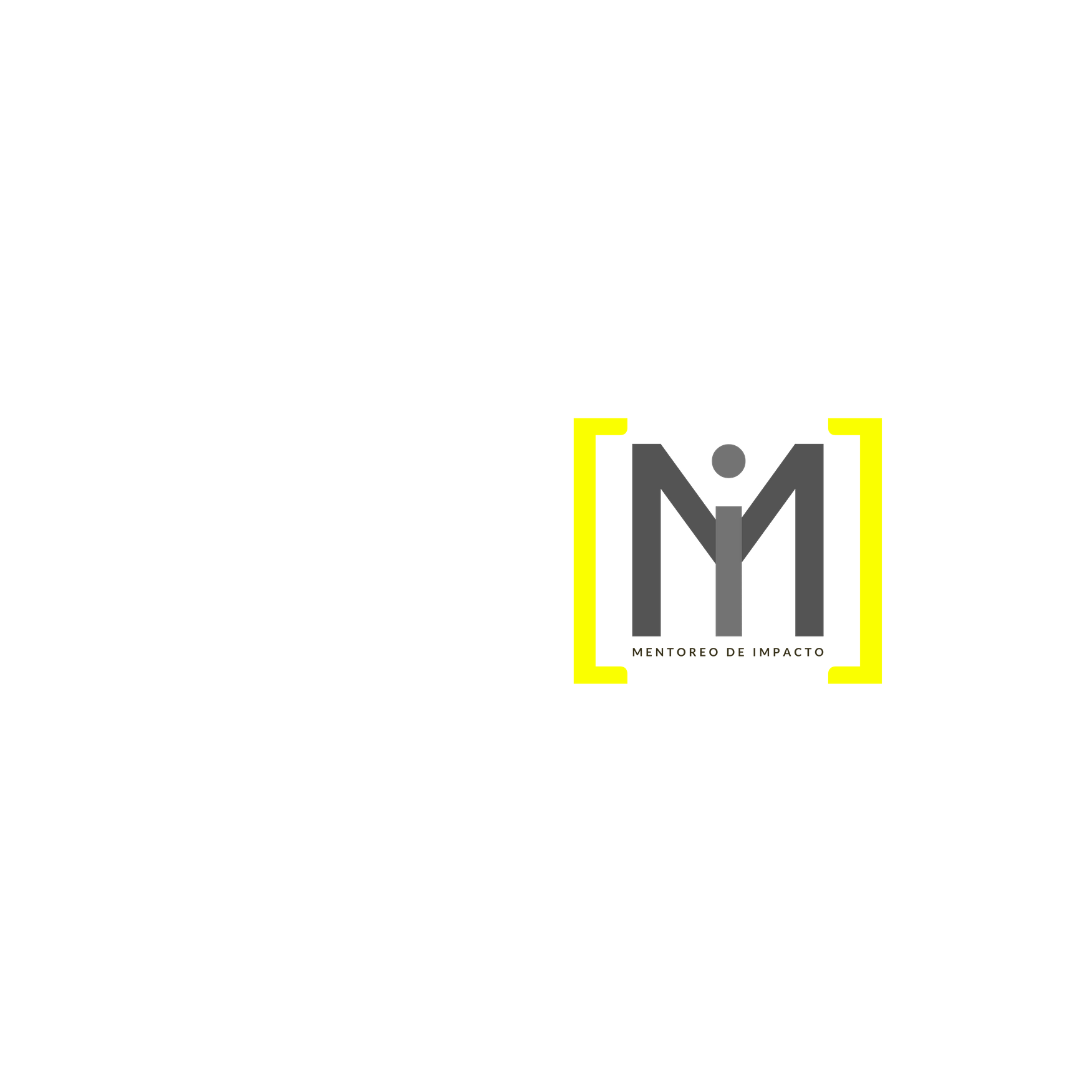 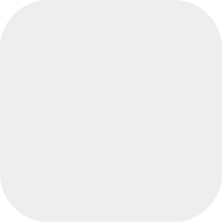 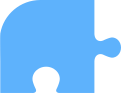 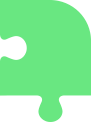 expresiones bíblicas de ministerio compartido
4
I
I I
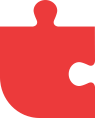 I I I
I V
CoclusIón
"¿Cómo cumplió Pablo
 su propósito?”
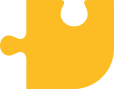 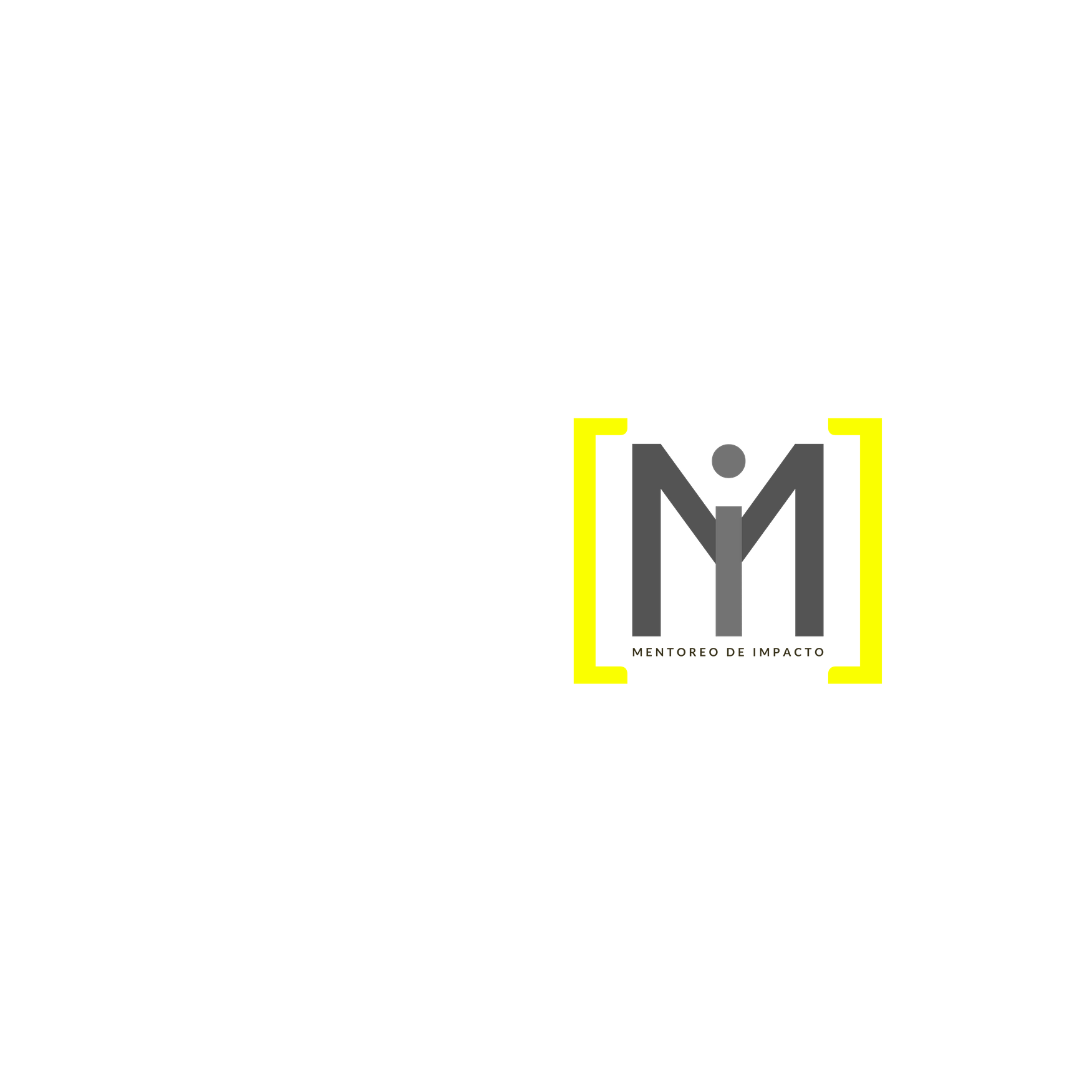 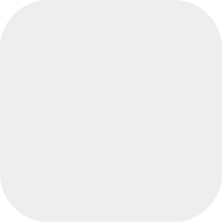 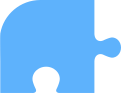 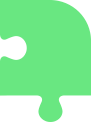 expresiones bíblicas de ministerio compartido
4
I
I I
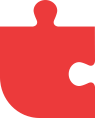 I I I
I V
CoclusIón
“…trabajo, luchando según la fuerza de él, la cual actúa poderosamente en mí.” (Col. 1:28)
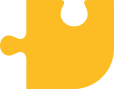 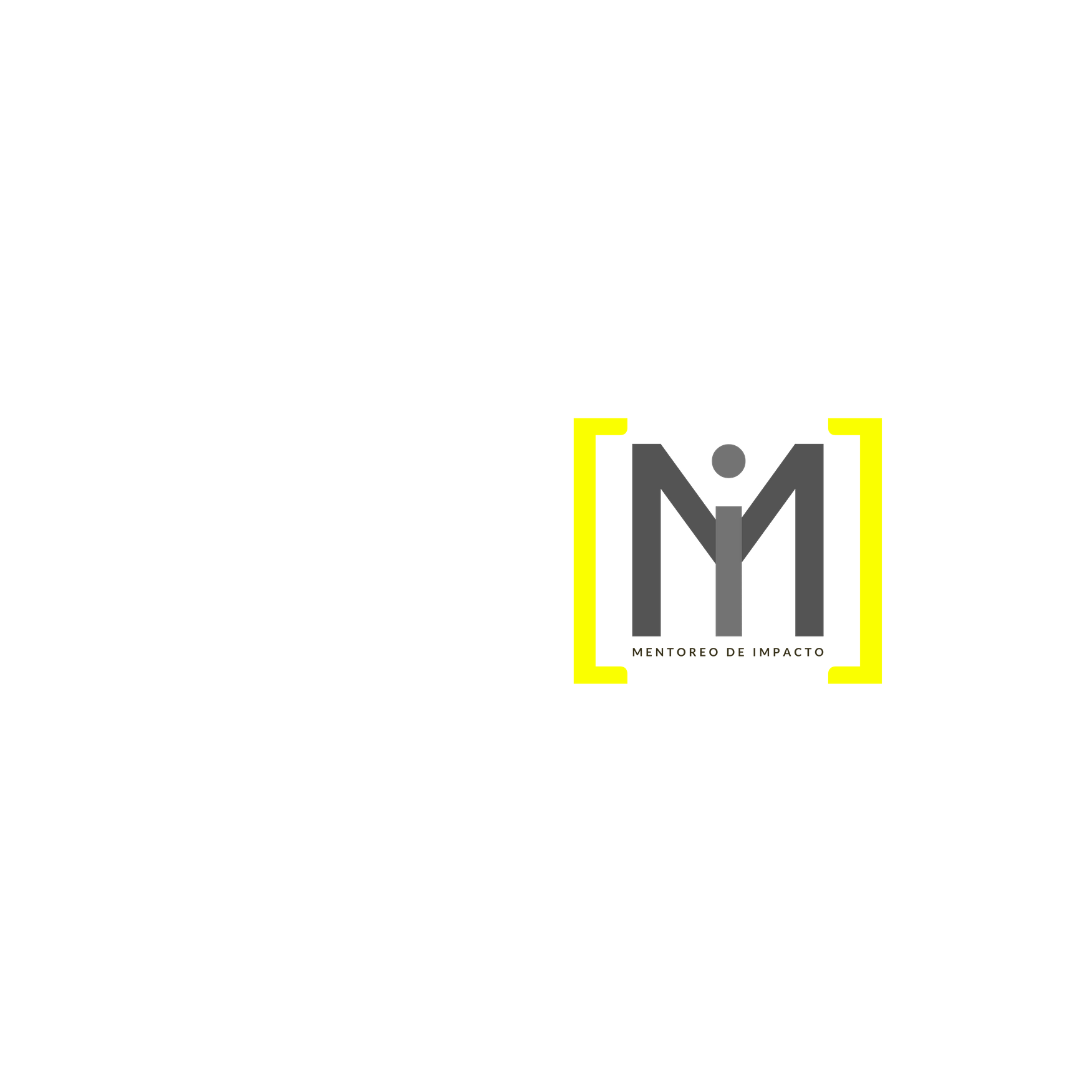 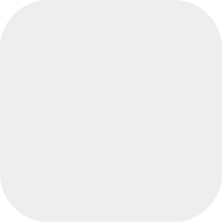 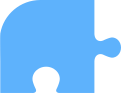 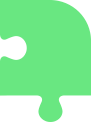 expresiones bíblicas de ministerio compartido
4
I
I I
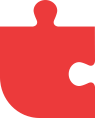 I I I
I V
CoclusIón
“En Cristo,” “En el Espíritu Santo,” “en el Poder de su Espíritu”
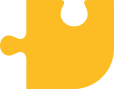 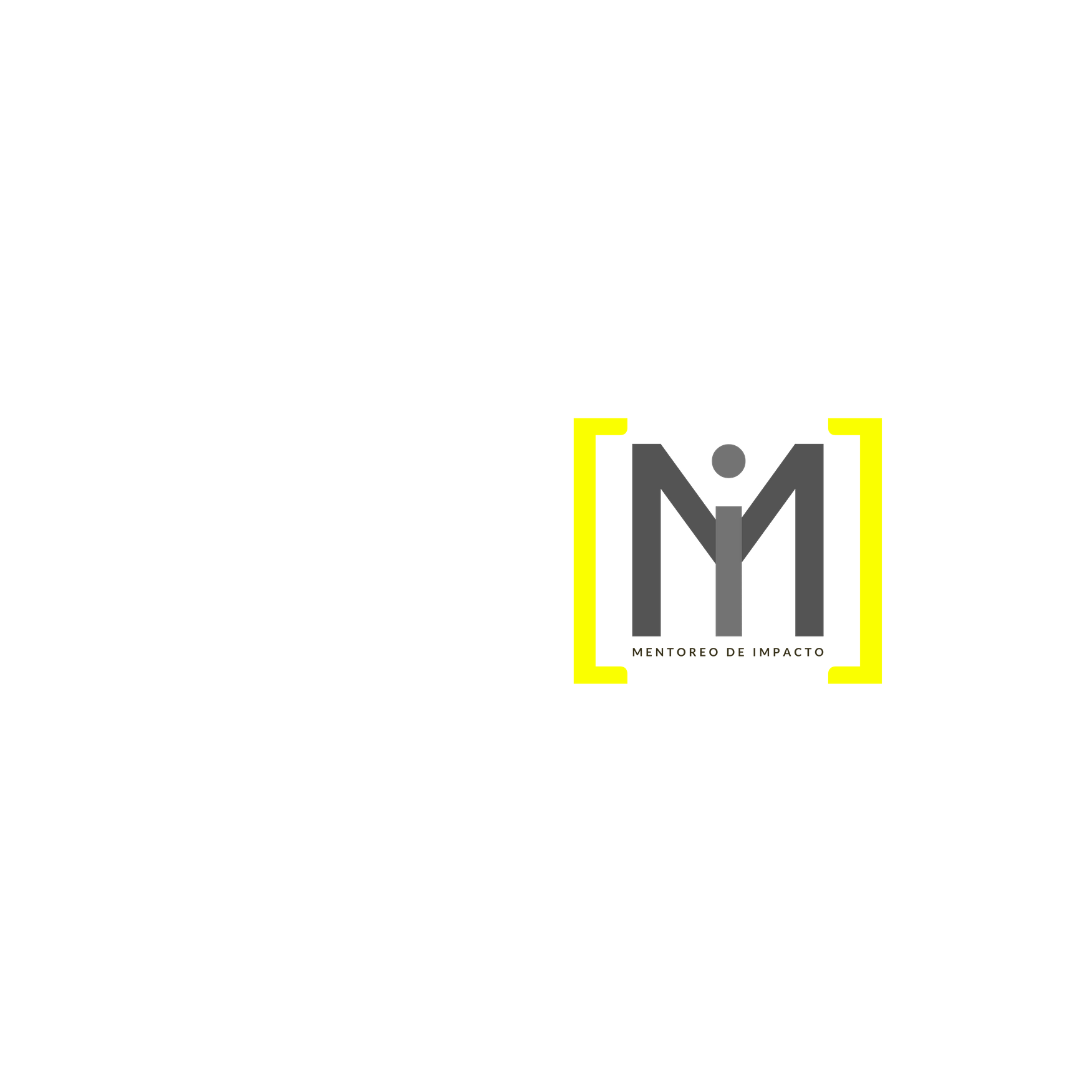 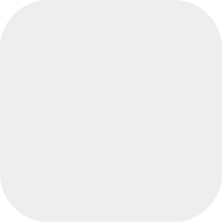 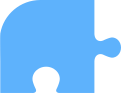 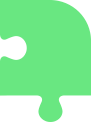 expresiones bíblicas de ministerio compartido
I
4
I I
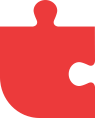 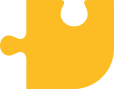 I I I
I V
CoclusIón
“La meta suprema de la ‘comunidad de fe’ consiste en presentarlos ante Dios completamente maduros  (Col 1:28),” Preámbulo Manual de la Iglesia del Nazareno.